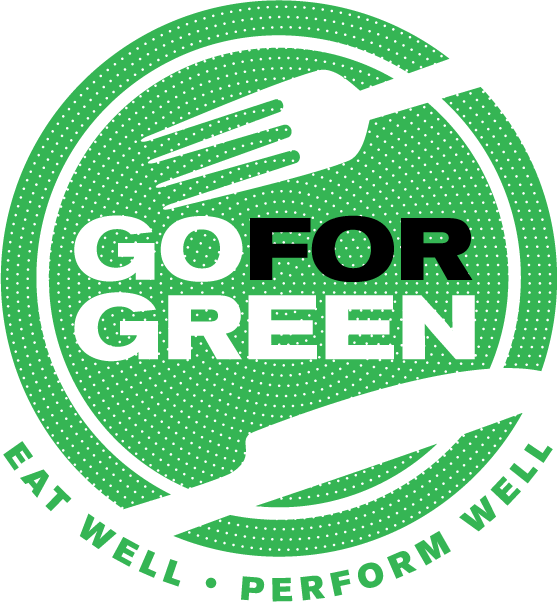 Go for Green®Menu Board & Build Your Own Templates
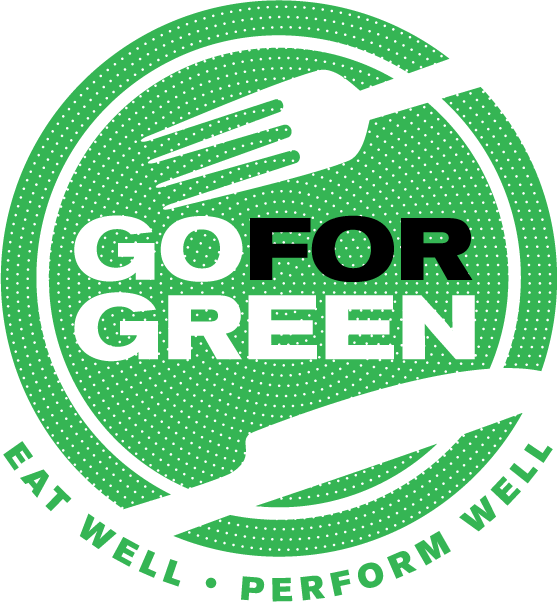 Station <insert name>
Station <insert name>
<Fill in your category>
<Fill in your category>
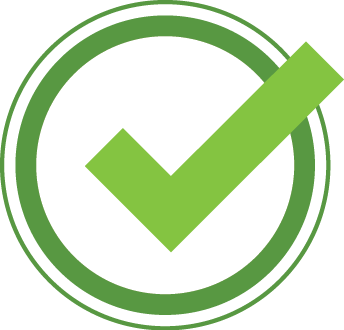 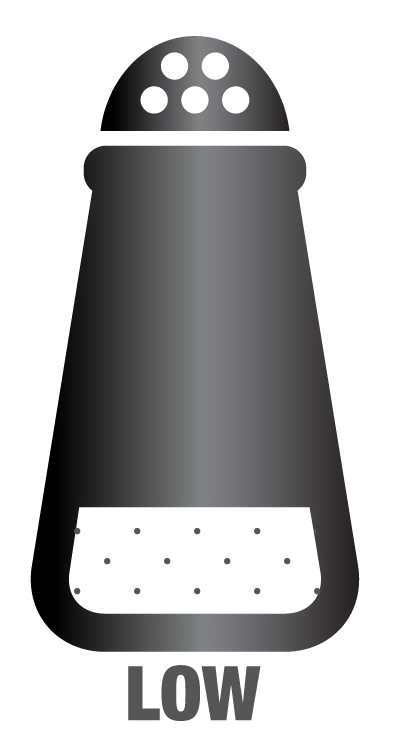 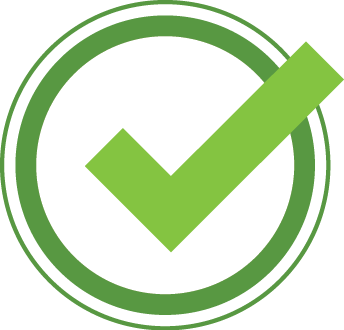 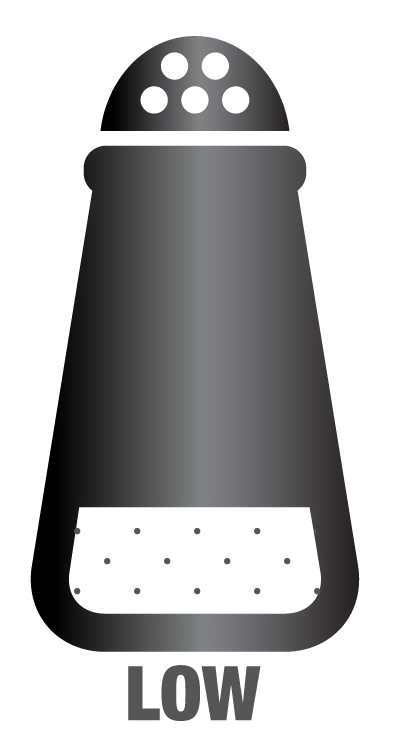 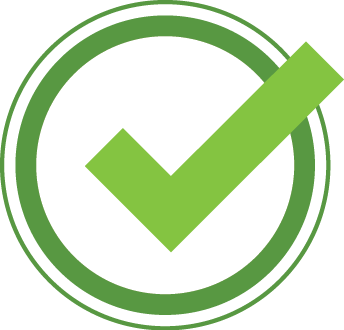 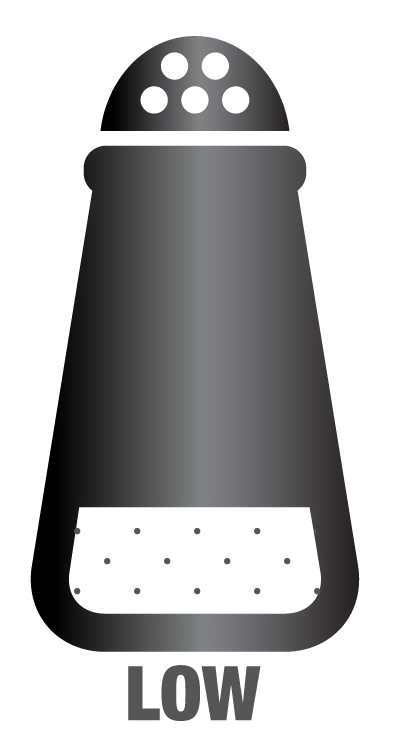 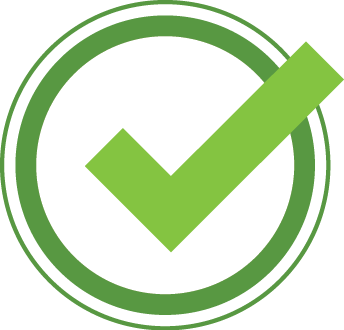 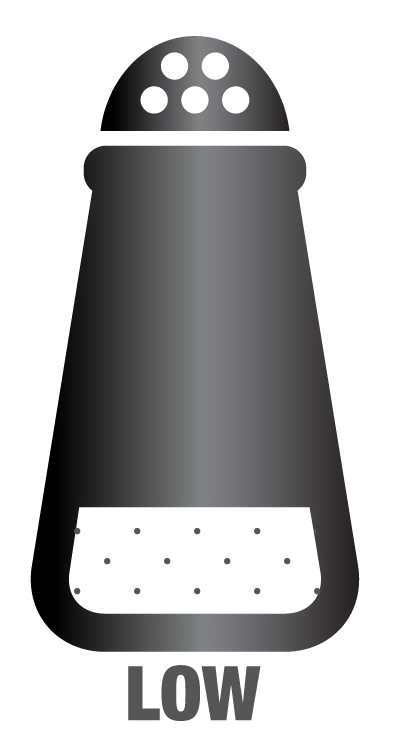 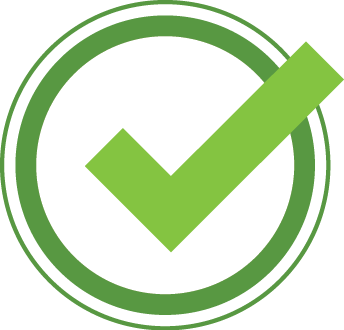 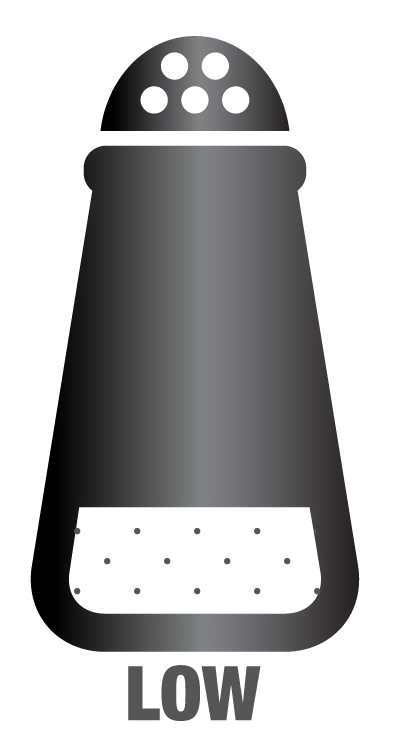 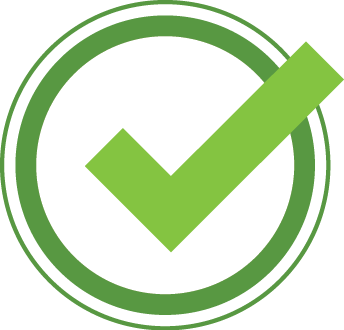 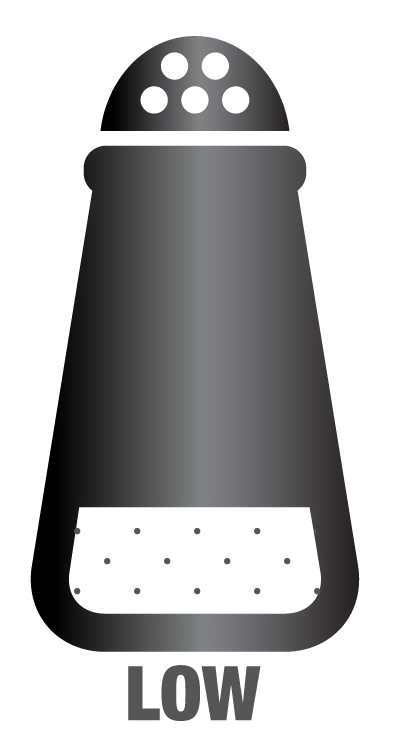 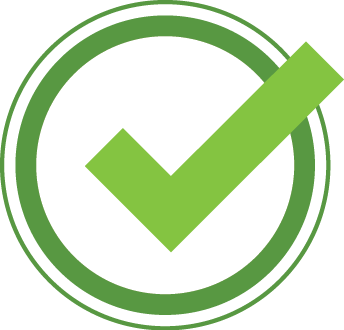 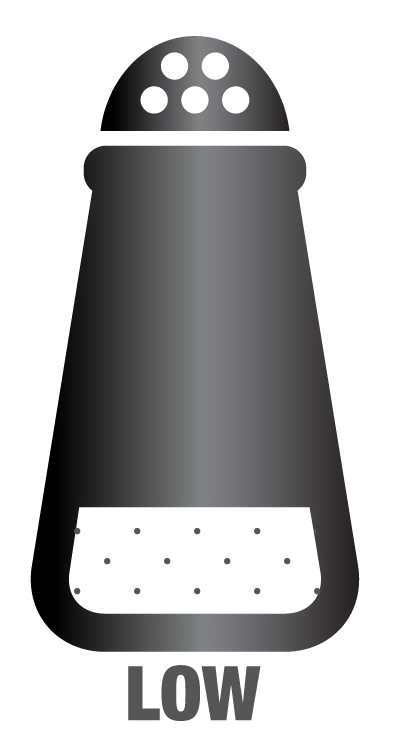 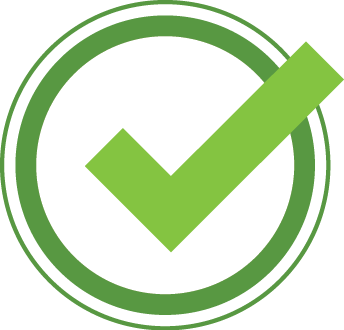 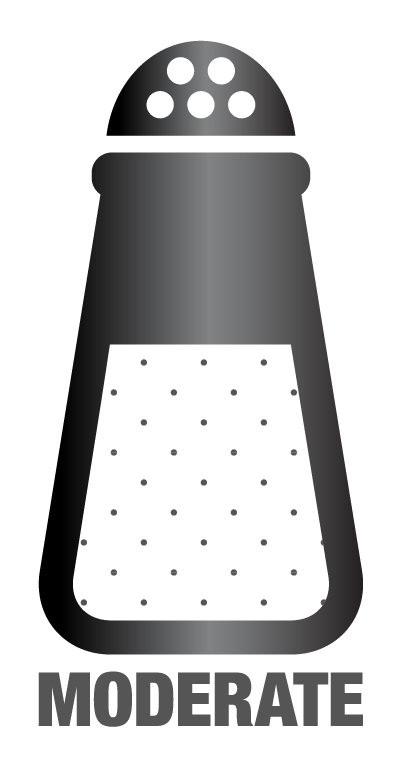 <Fill in your category>
<Fill in your category>
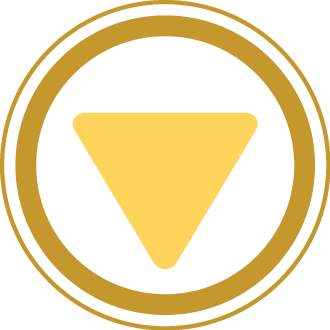 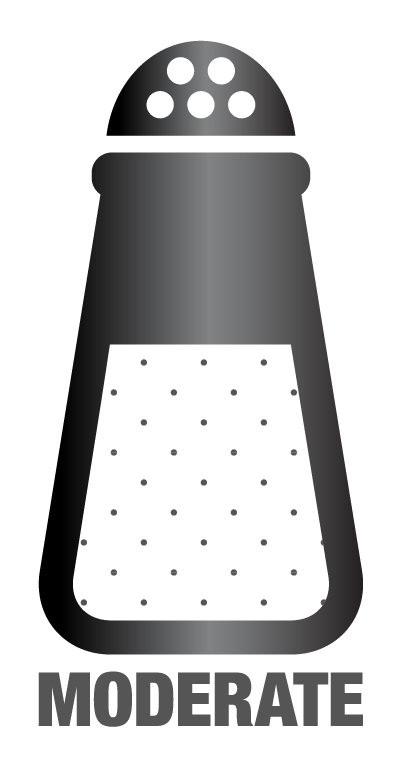 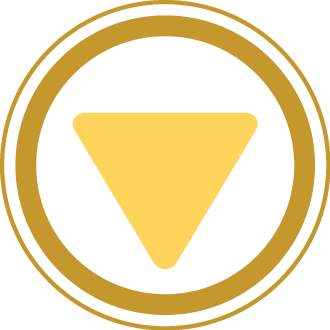 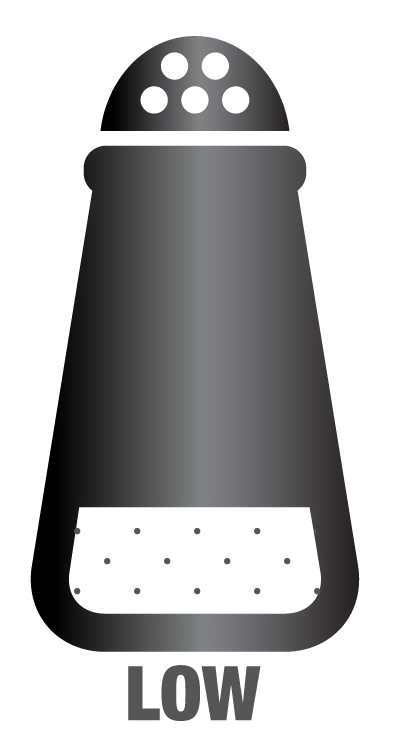 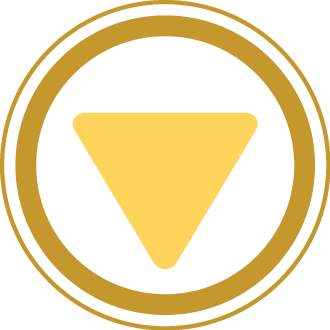 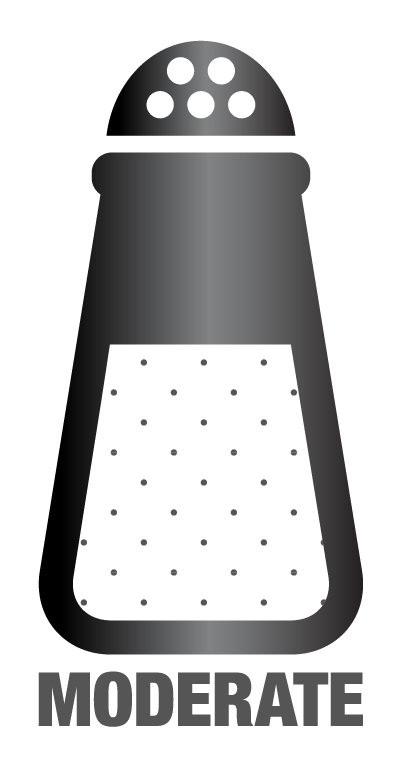 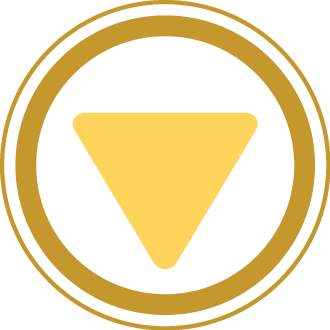 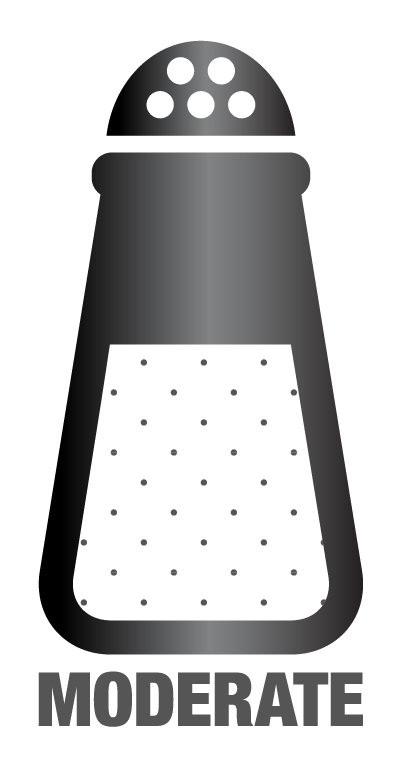 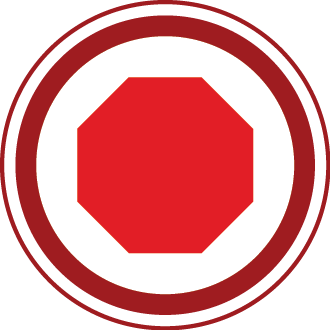 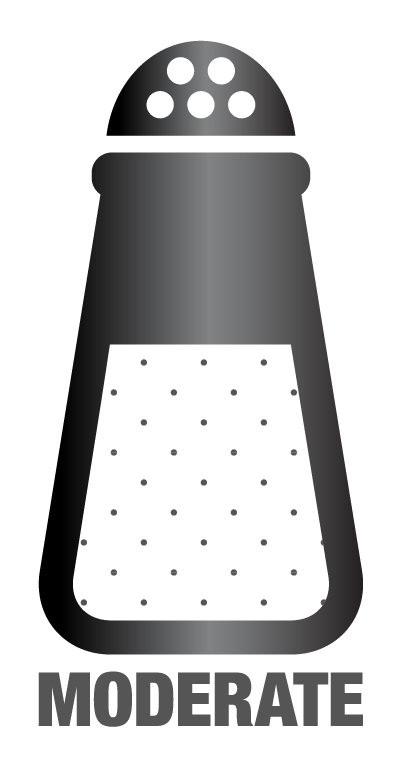 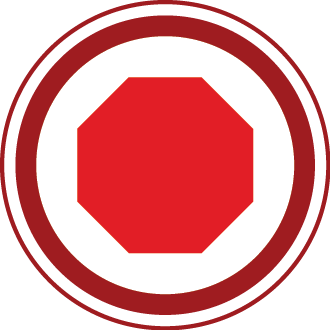 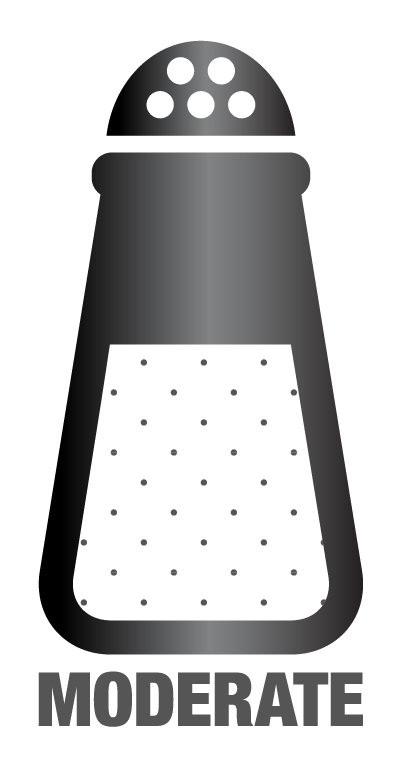 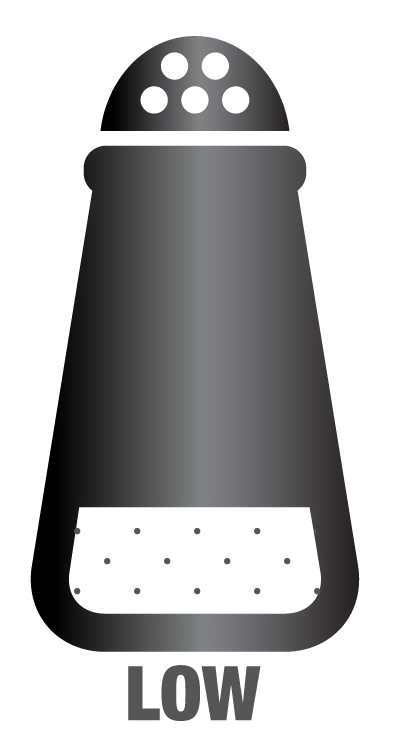 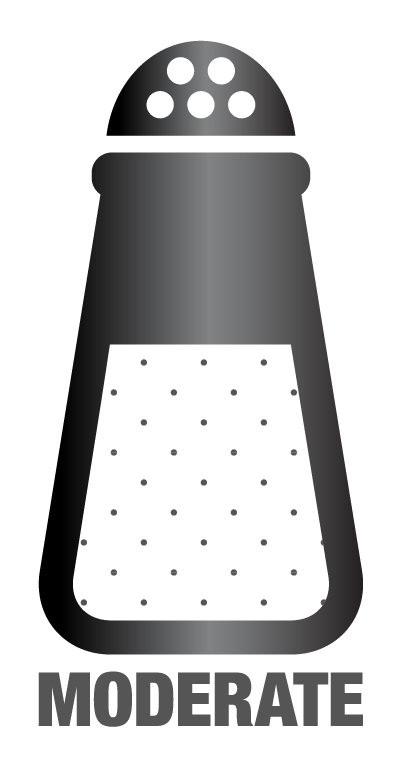 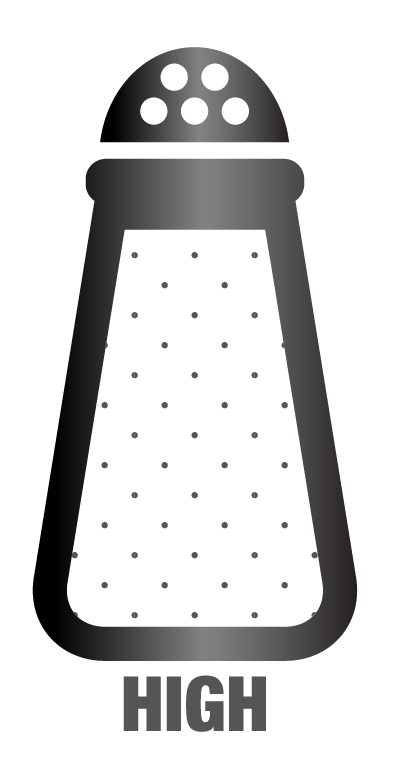 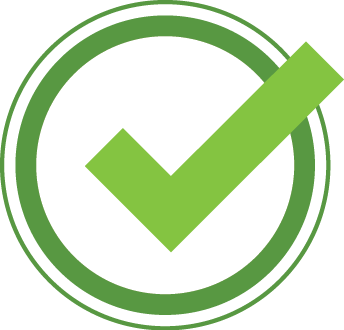 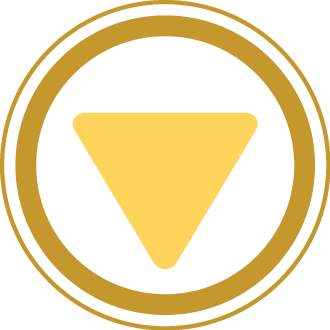 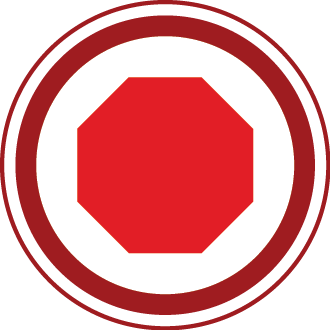 [Speaker Notes: MENU BOARD TEMPLATE]
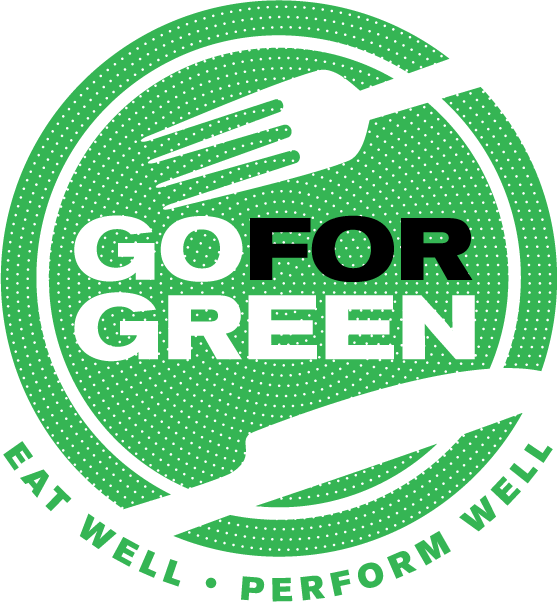 Station <insert name>
Station <insert name>
<Fill in your category>
<Fill in your category>
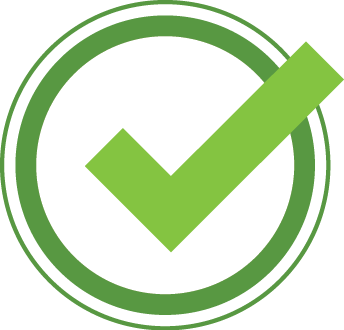 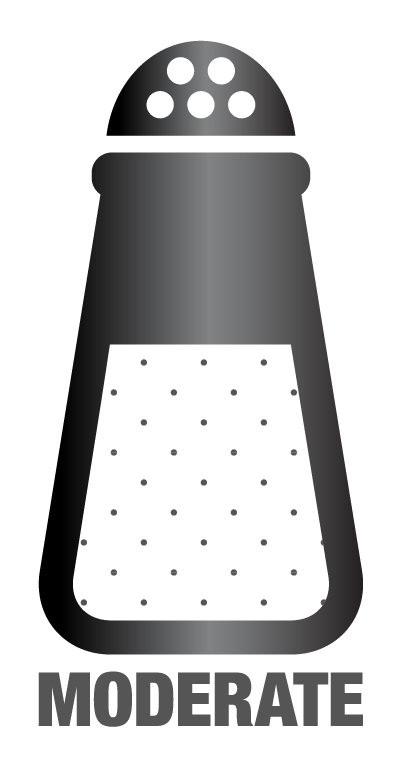 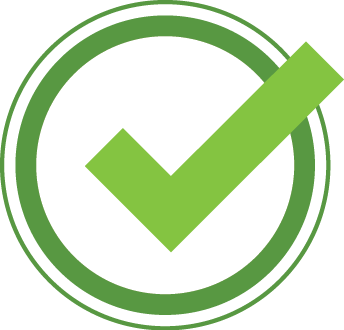 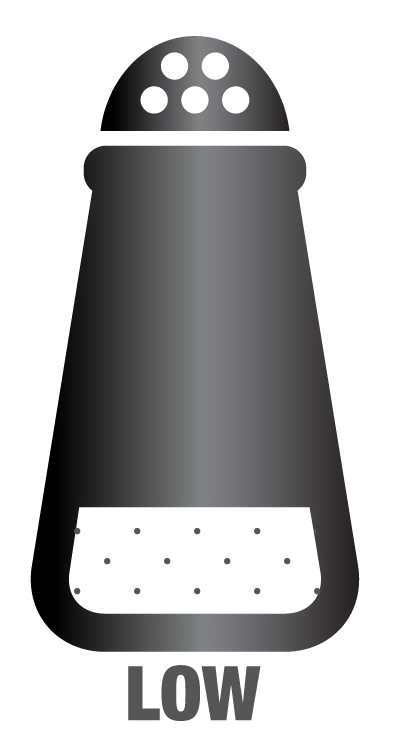 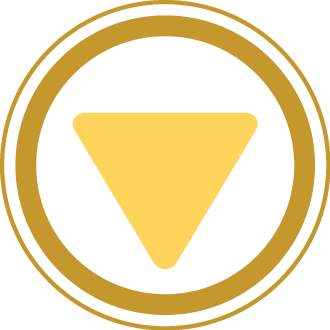 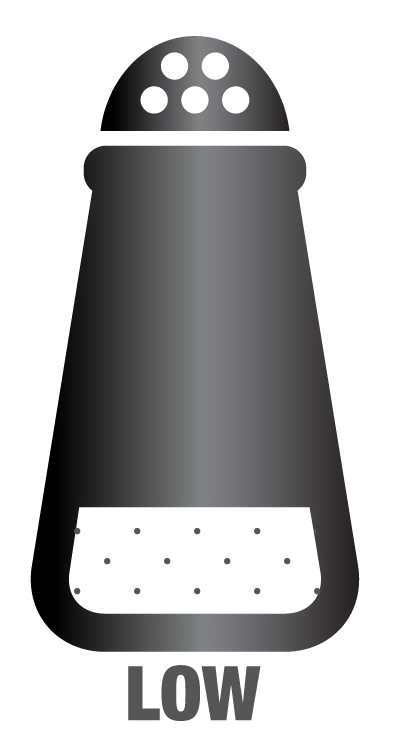 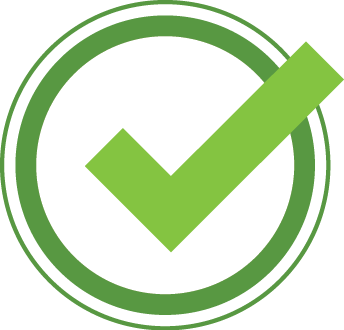 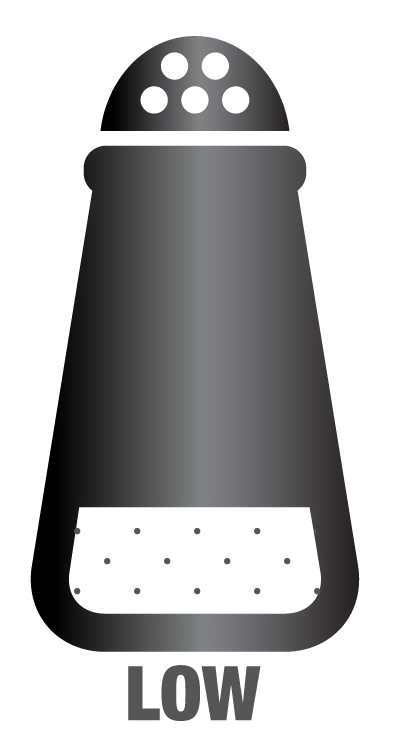 <Fill in your category>
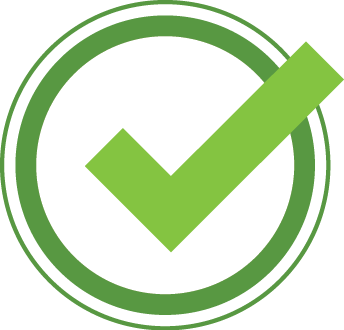 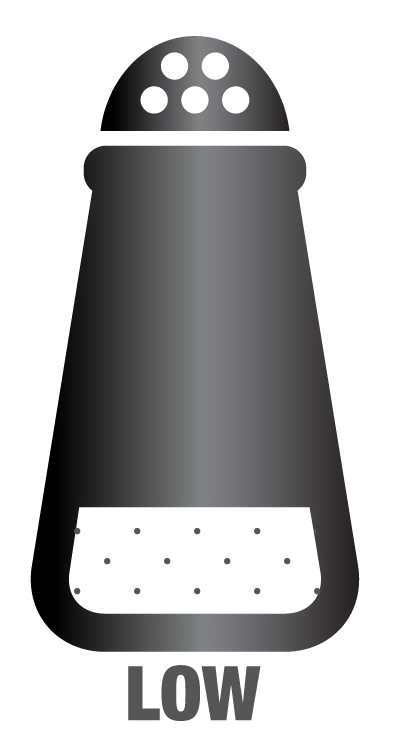 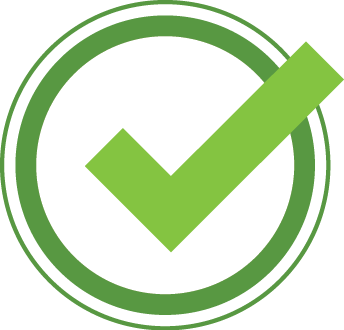 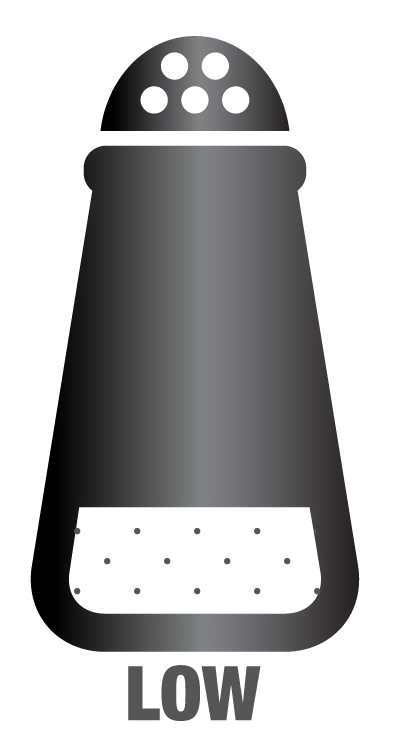 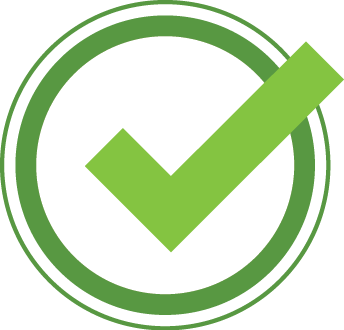 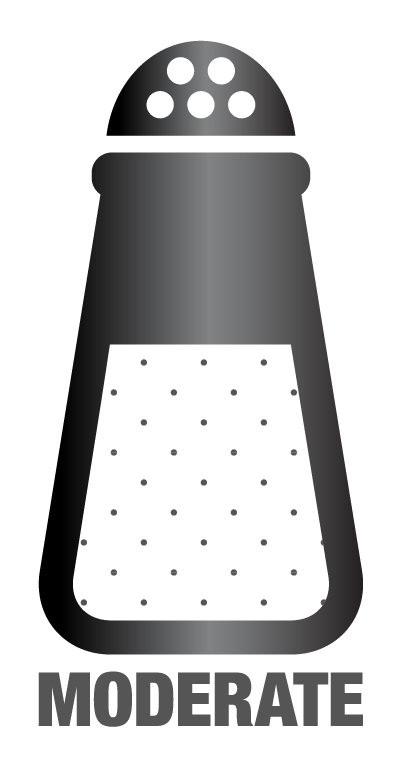 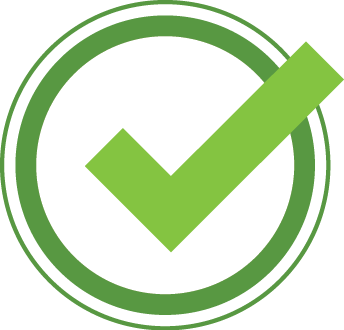 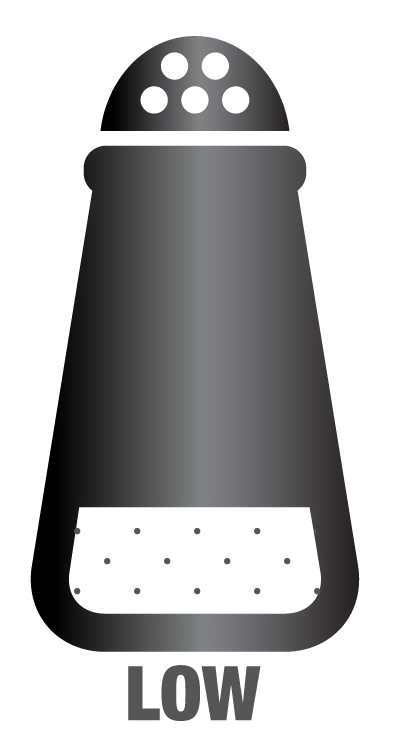 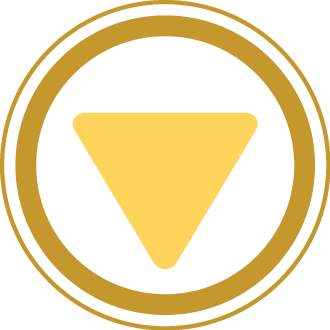 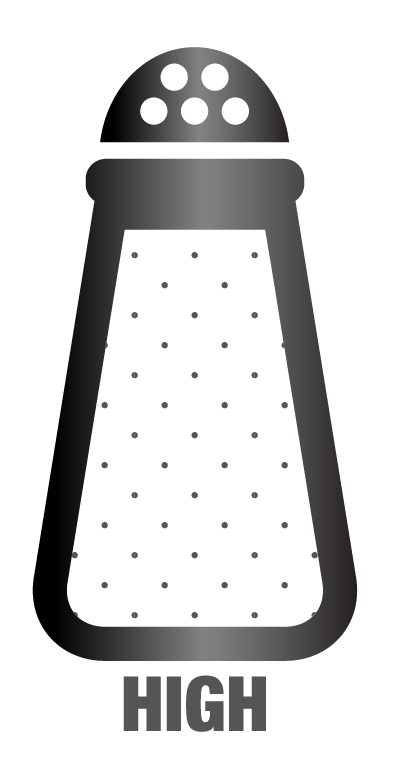 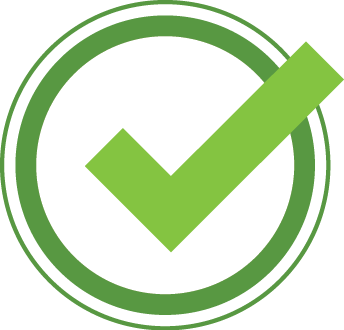 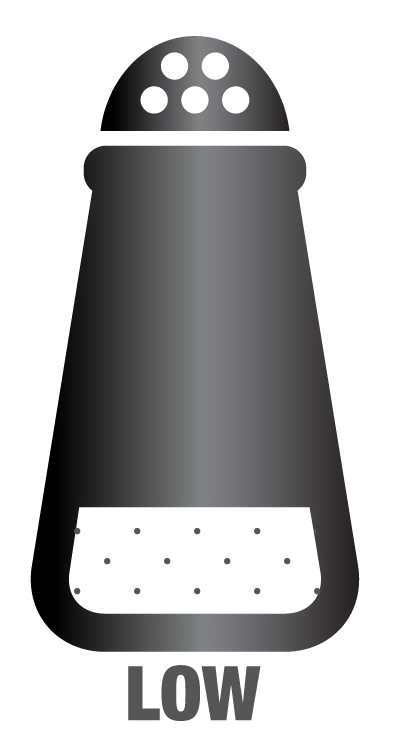 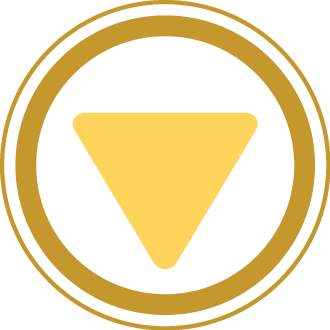 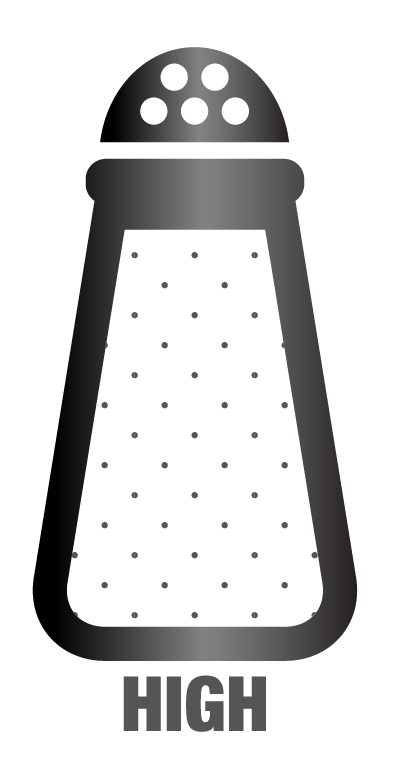 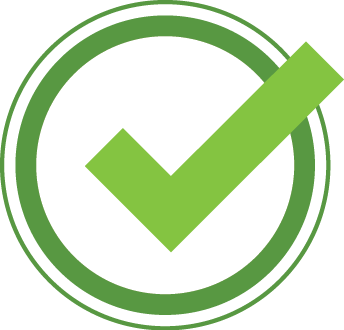 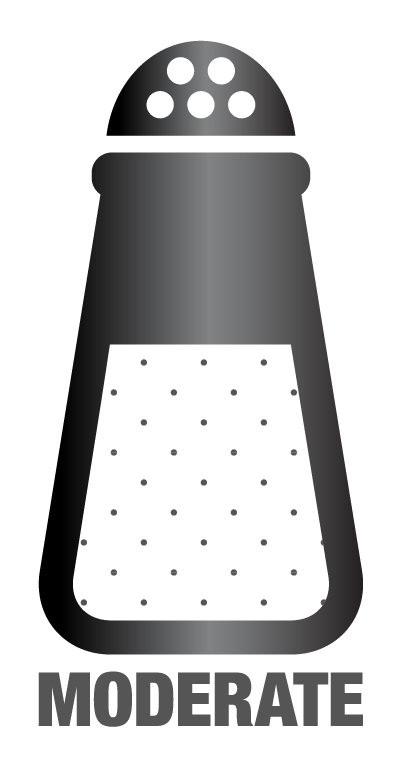 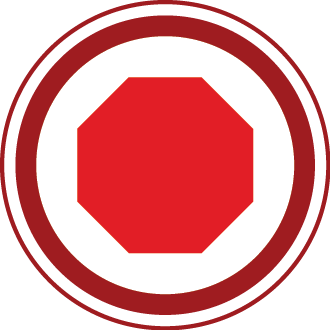 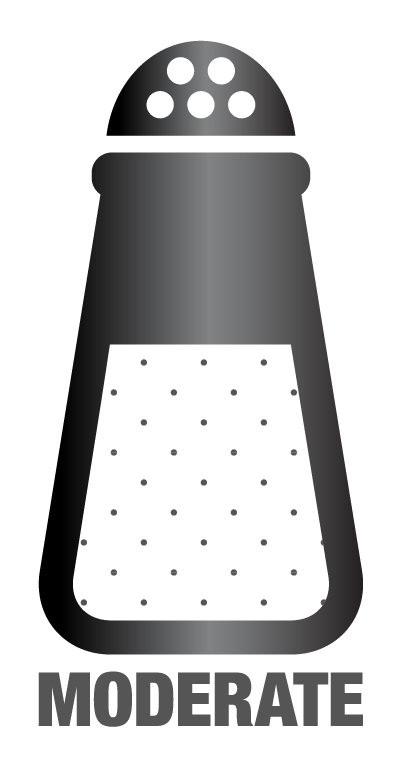 <Fill in your category>
<Fill in your category>
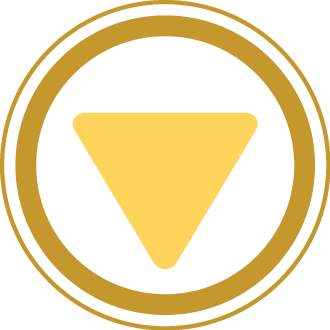 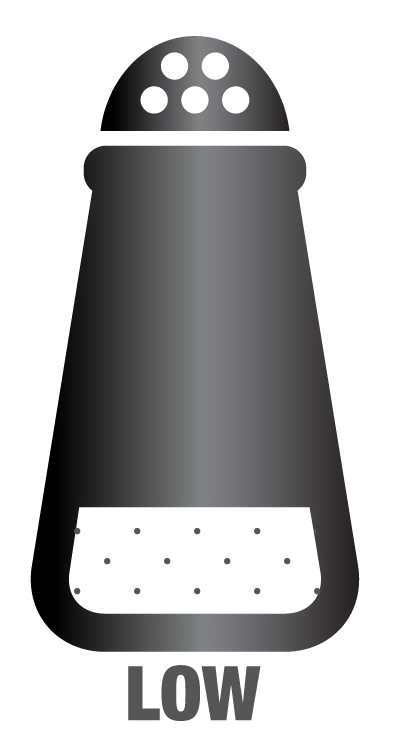 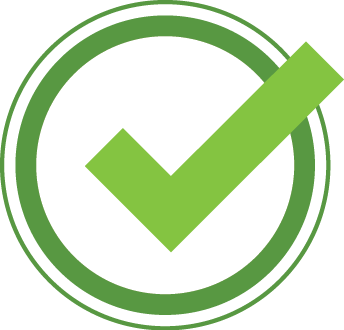 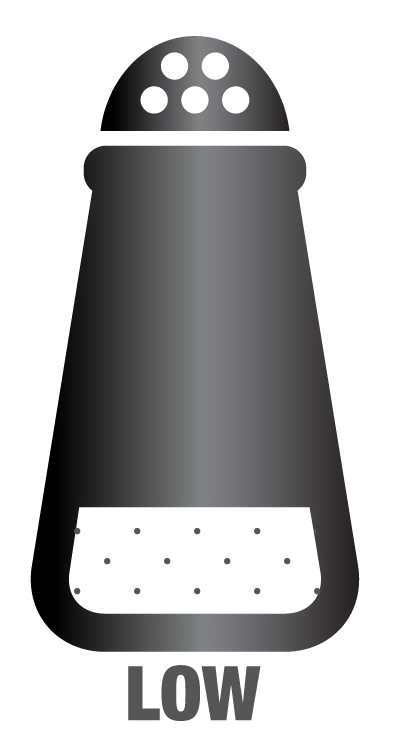 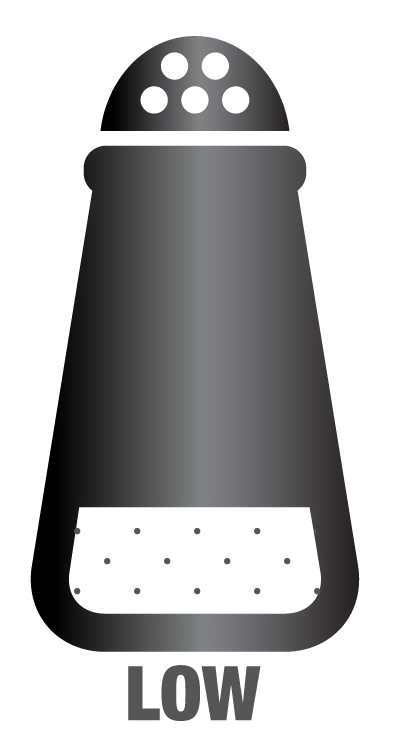 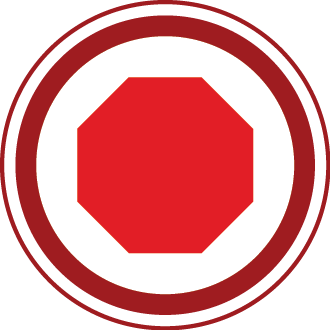 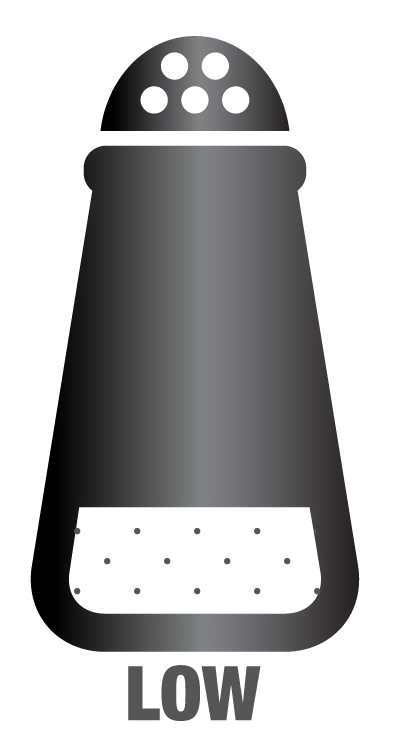 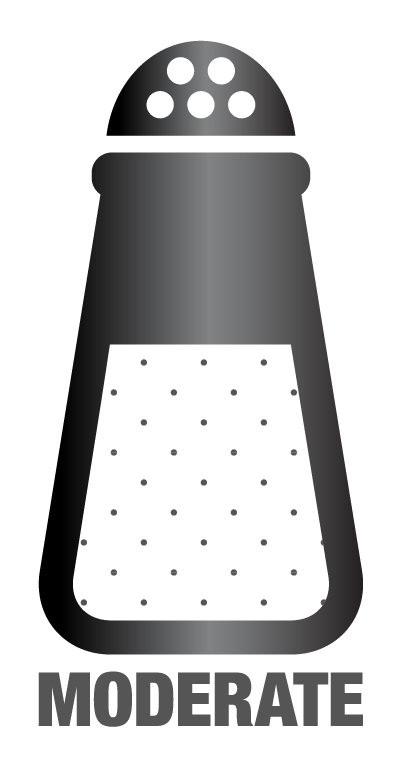 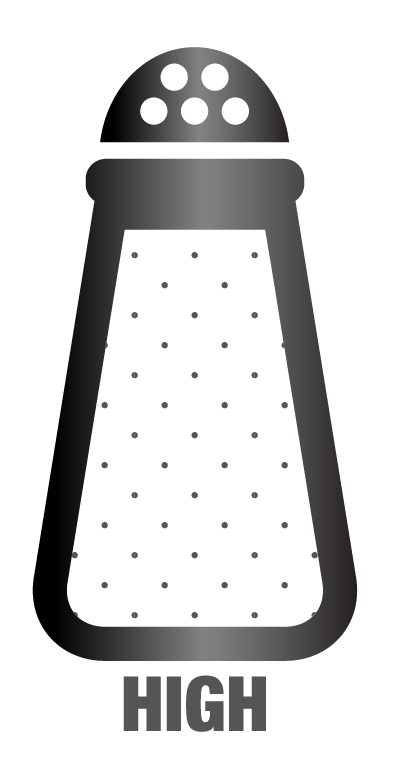 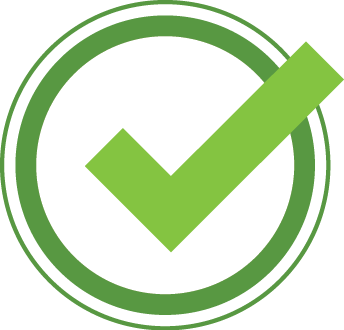 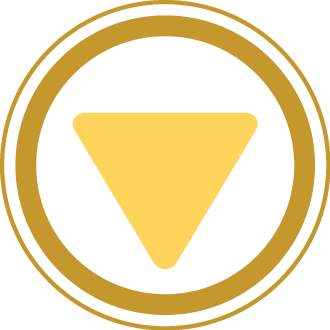 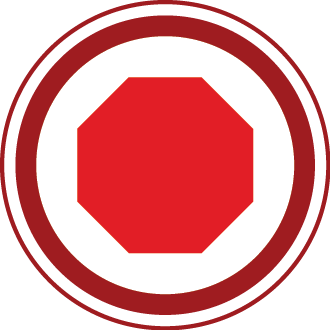 [Speaker Notes: MENU BOARD TEMPLATE]
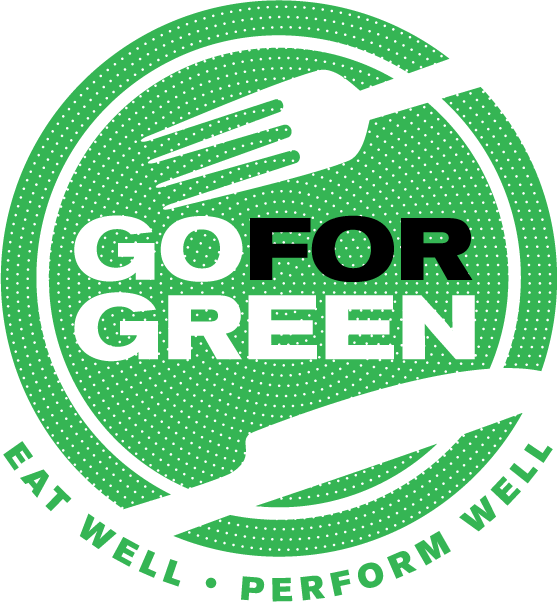 Build Your Own <insert name>
1
Pick Your Base
3
Pick Your Toppings
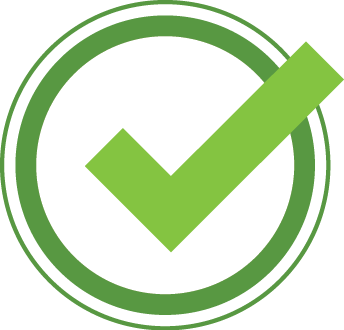 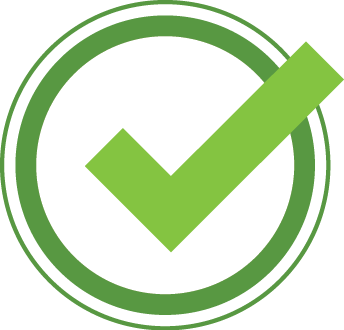 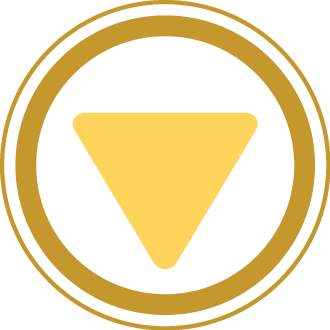 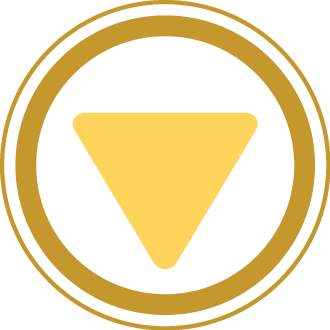 Pick Your Protein
2
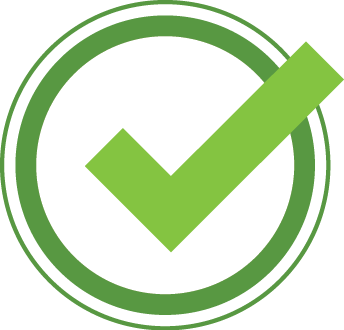 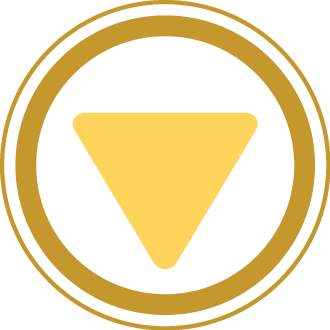 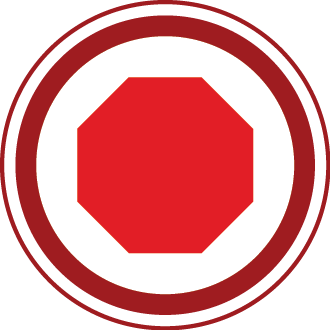 Try a “Featured Meal”:
<Base> + <protein> + <topping> + <topping> + <topping> + <topping>
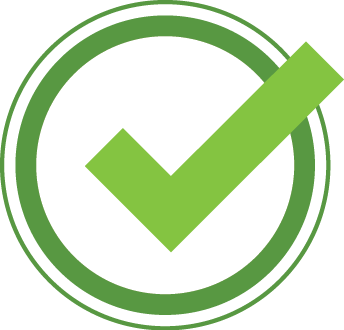 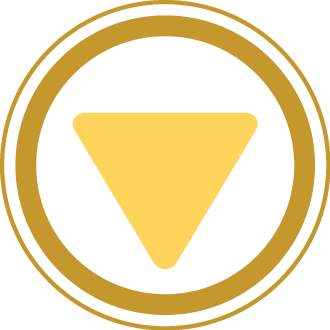 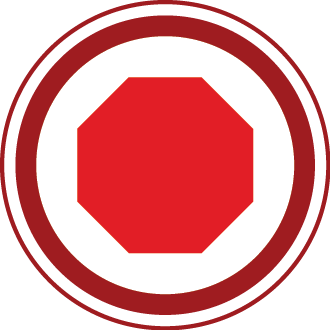 [Speaker Notes: BUILD YOUR OWN TEMPLATE 
OPTION #1: If using the “Menu Board Template” along with the “Build Your Own”, use this template (color codes only)]
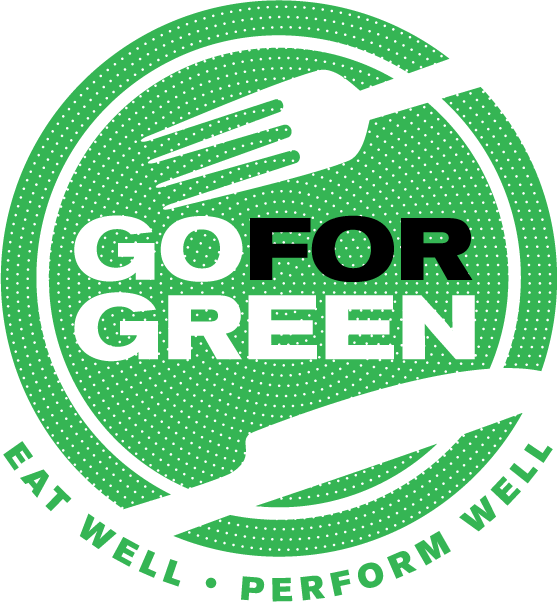 Build Your Own <insert name>
1
Pick Your Base
3
Pick Your Toppings
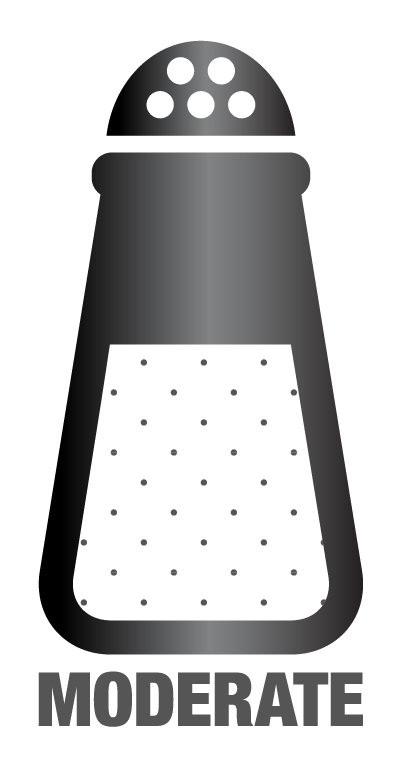 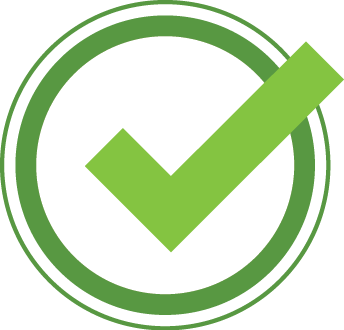 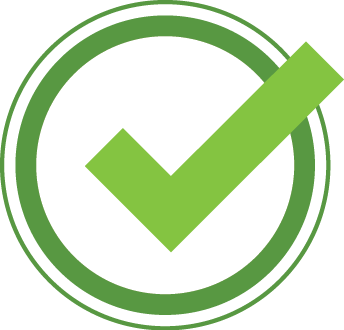 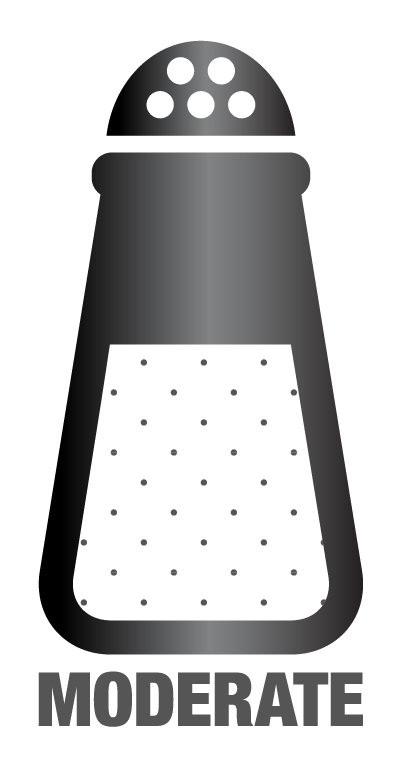 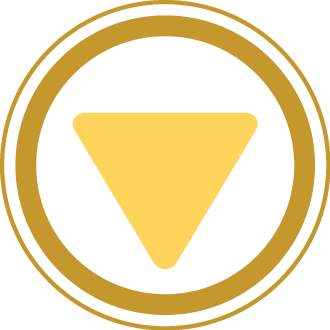 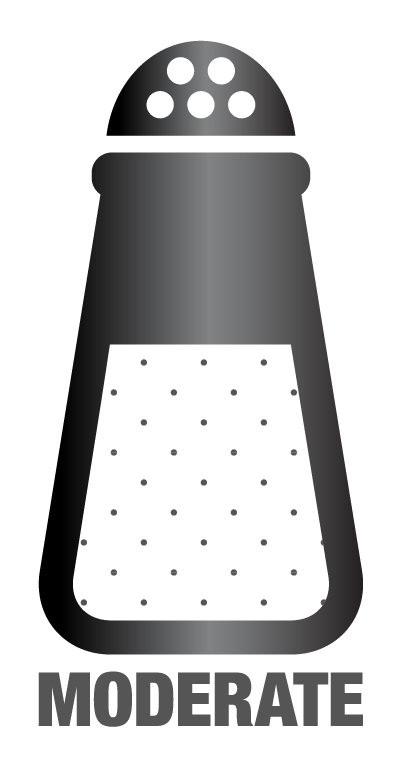 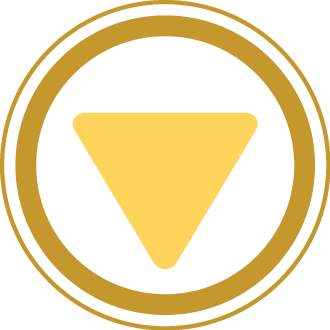 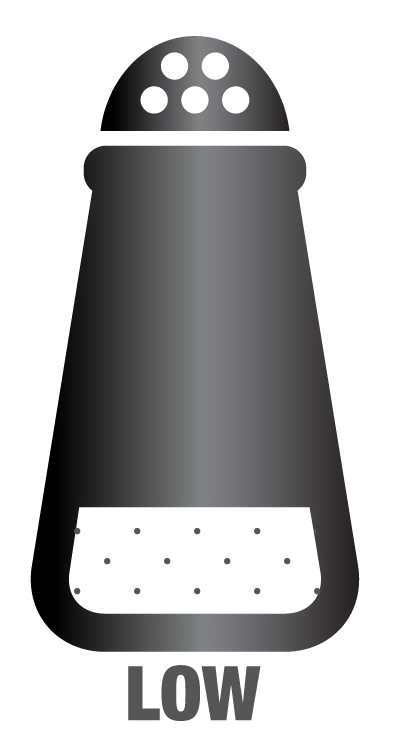 Pick Your Protein
2
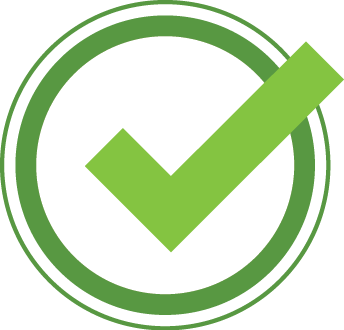 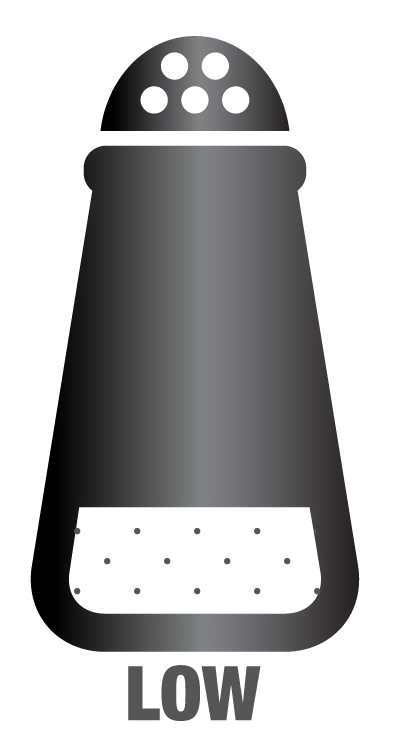 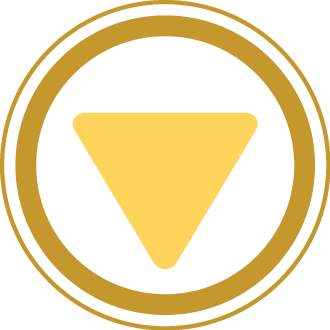 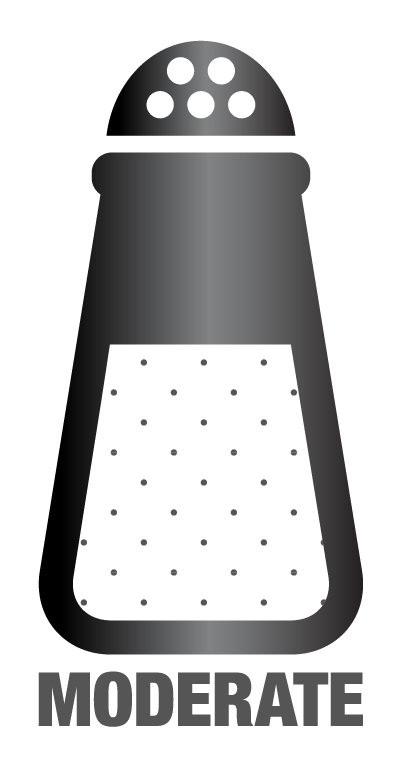 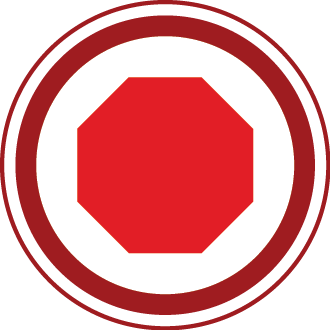 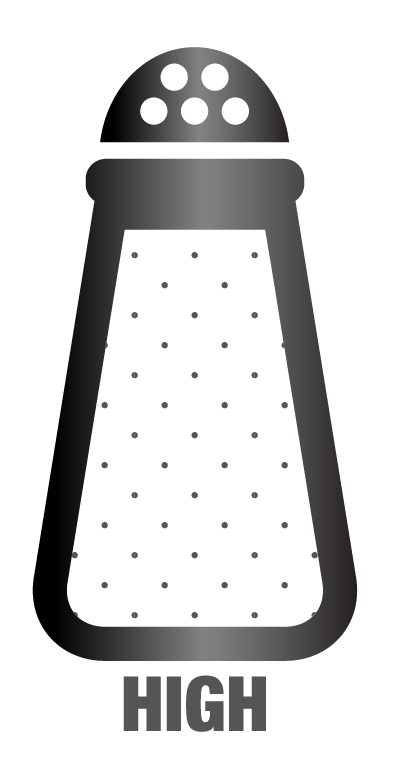 Try a “Featured Meal”:
<Base> + <protein> + <topping> + <topping> + <topping> + <topping>
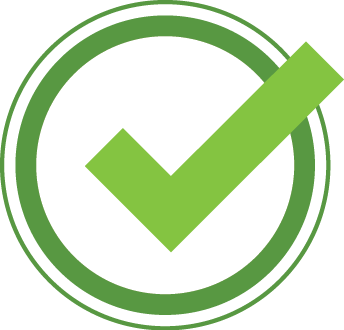 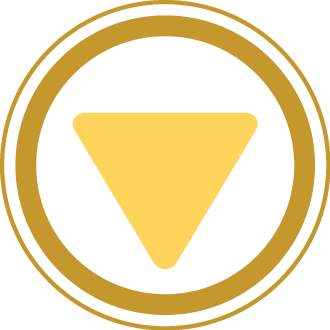 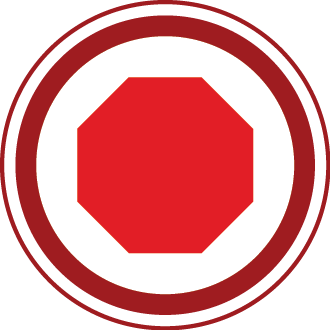 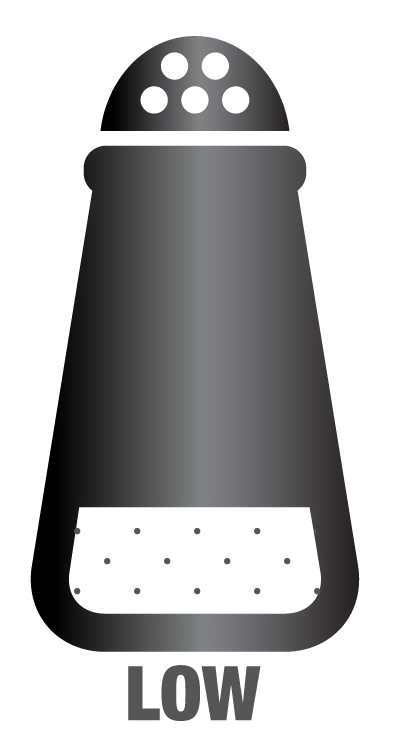 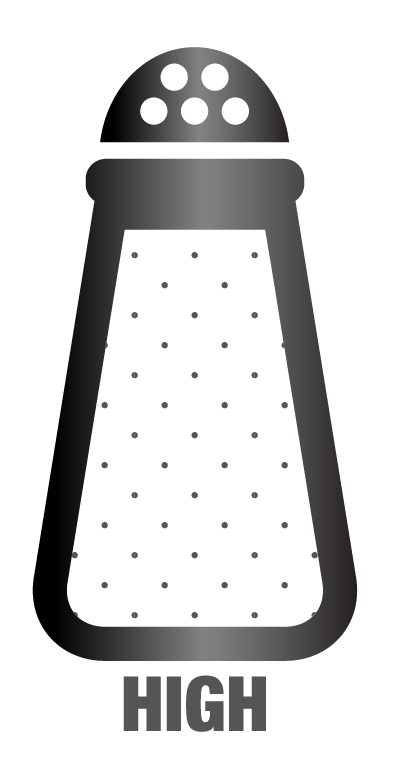 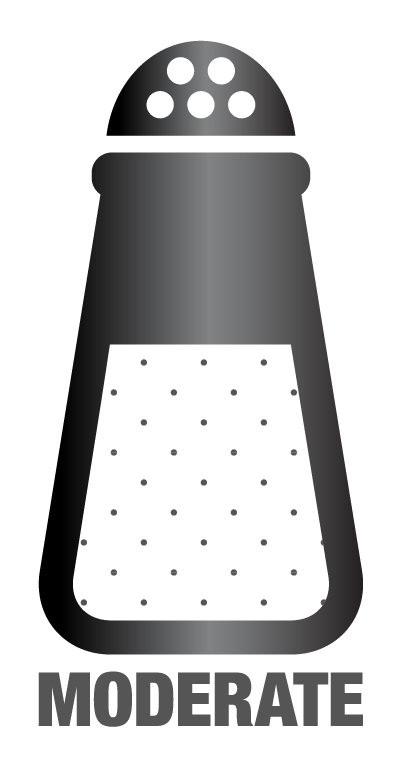 [Speaker Notes: BUILD YOUR OWN TEMPLATE 
OPTION #2: If not using the “Menu Board Template” along with the “Build Your Own”, use this template (color codes + sodium codes)]
SAMPLES
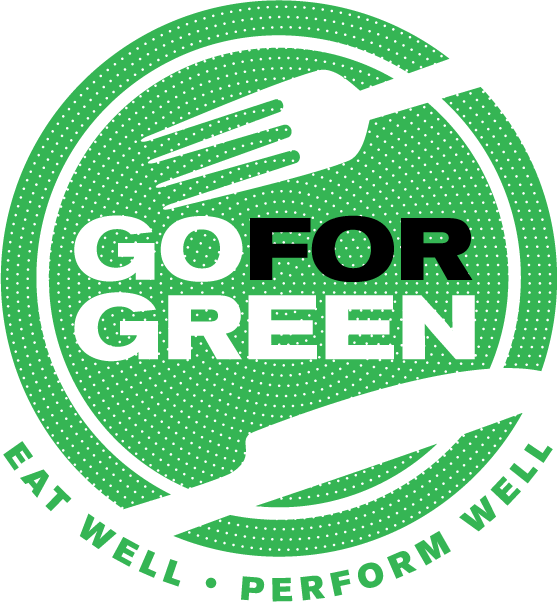 Fitness Bar
FRUIT
BASE
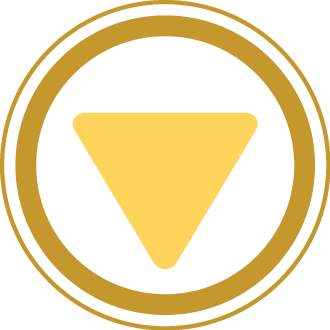 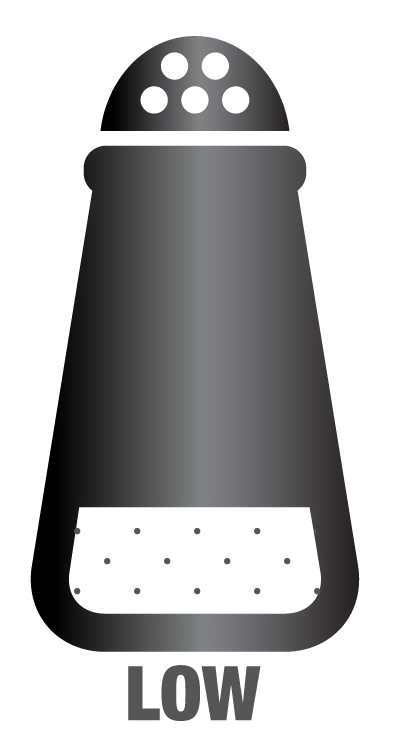 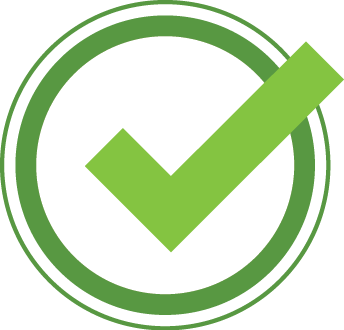 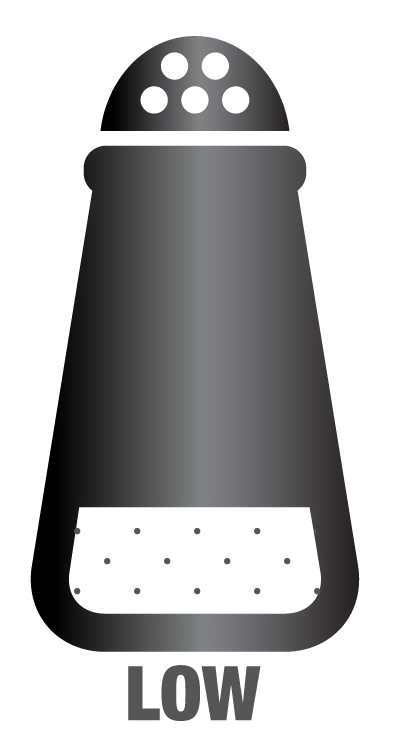 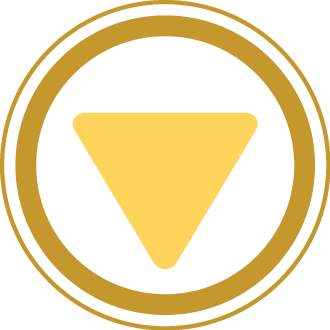 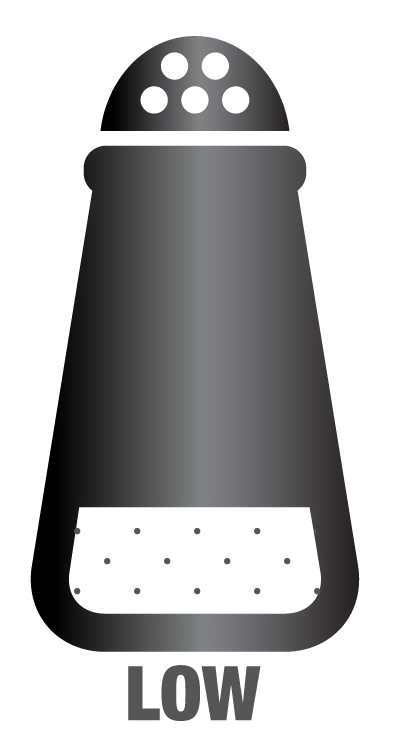 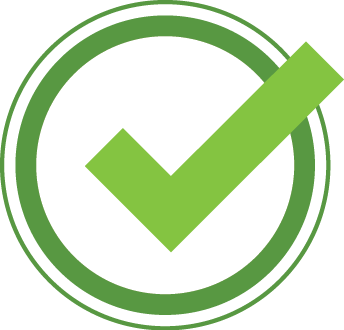 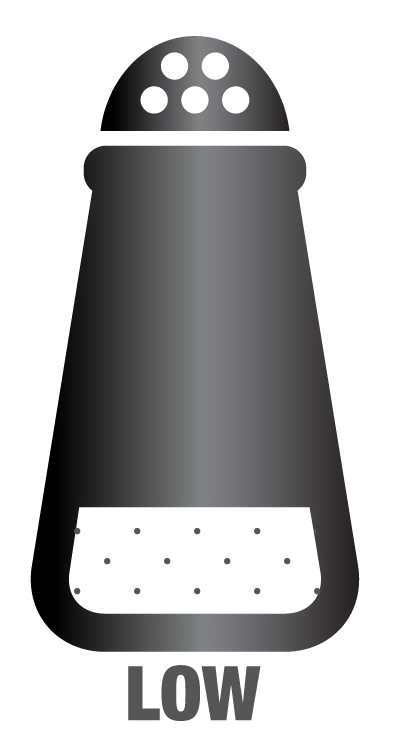 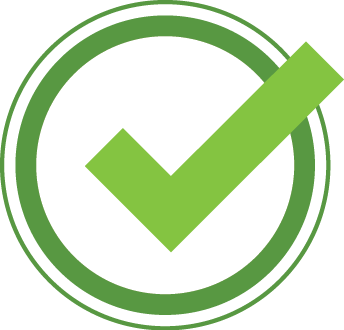 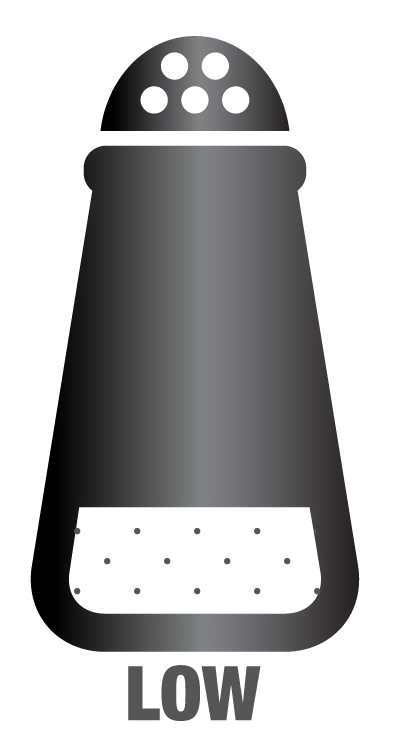 TOPPINGS
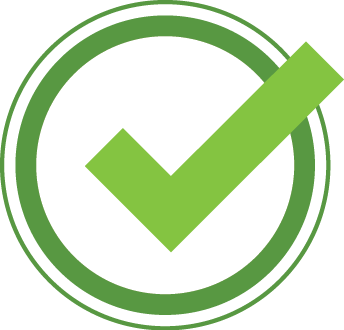 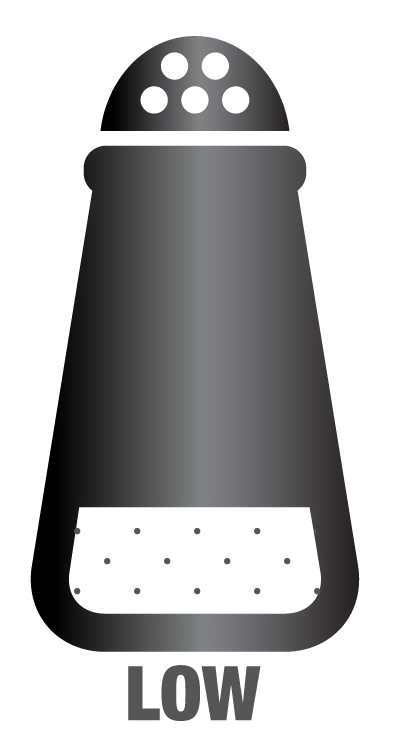 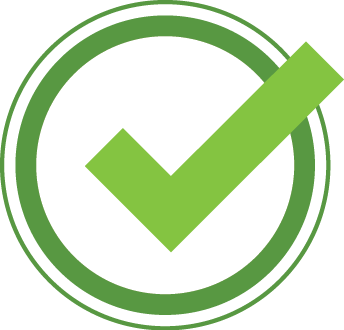 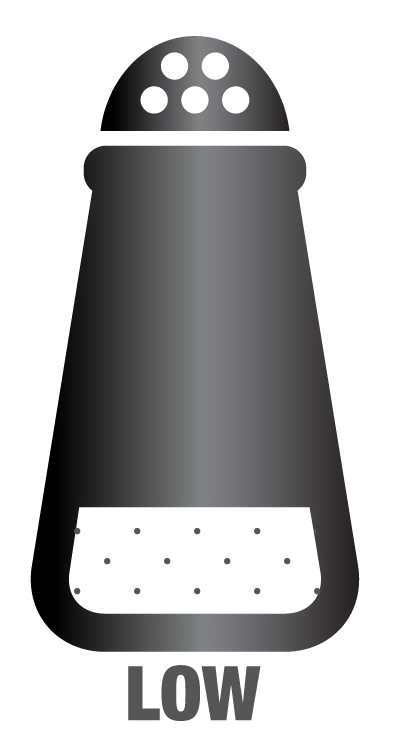 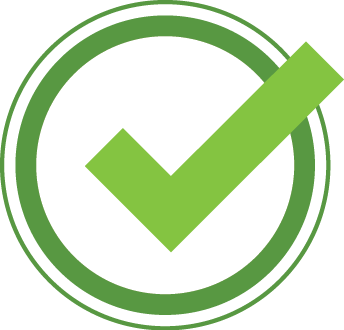 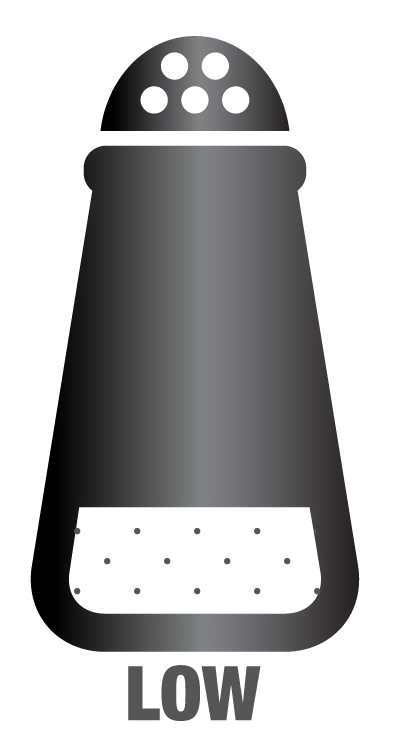 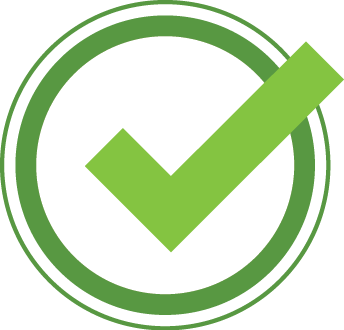 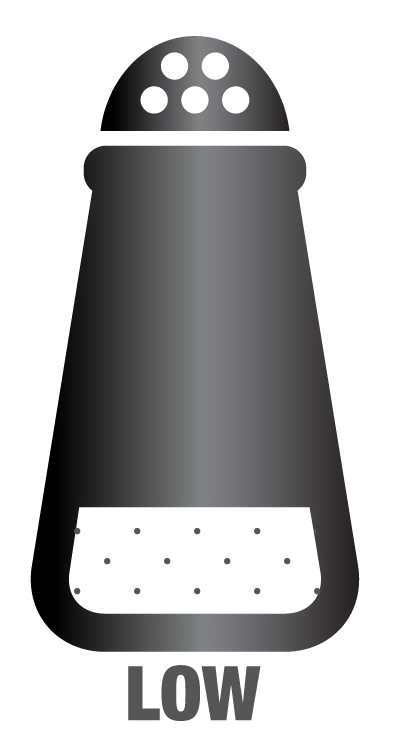 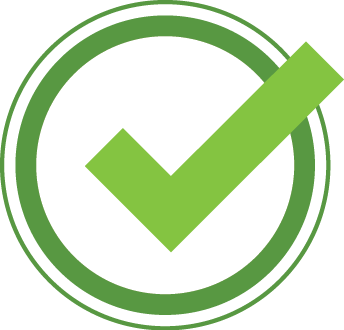 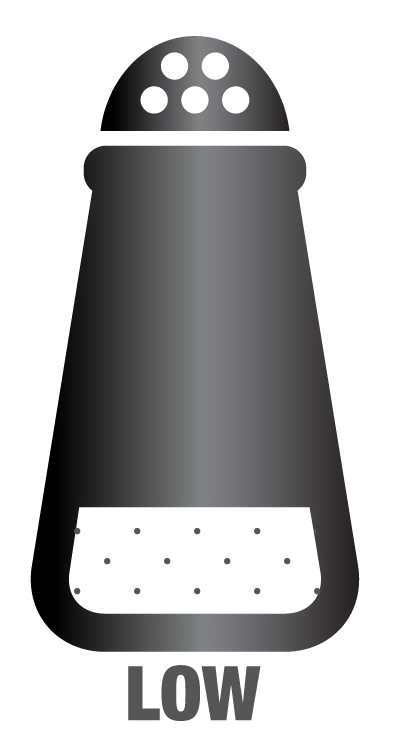 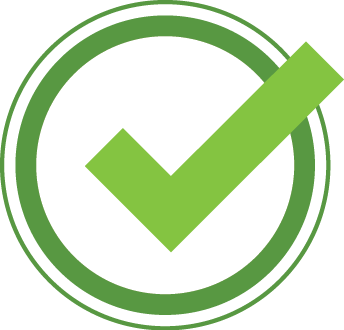 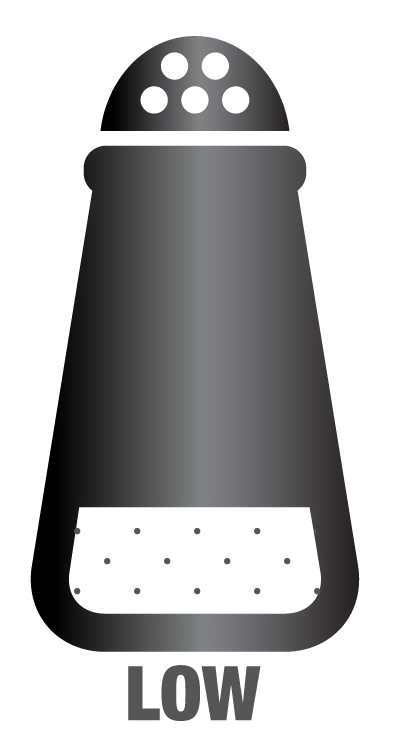 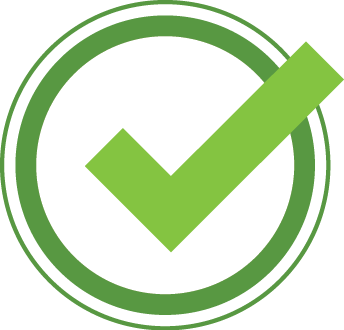 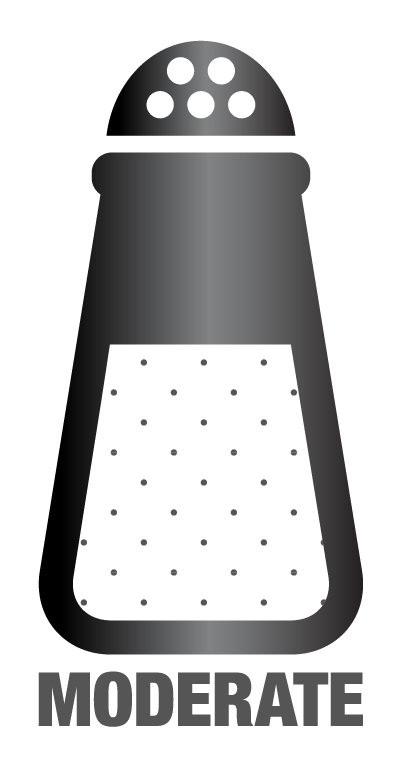 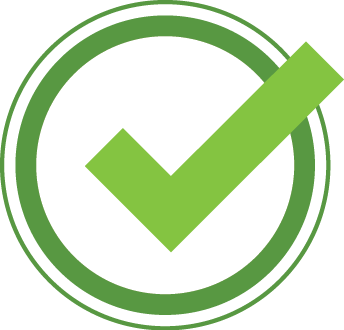 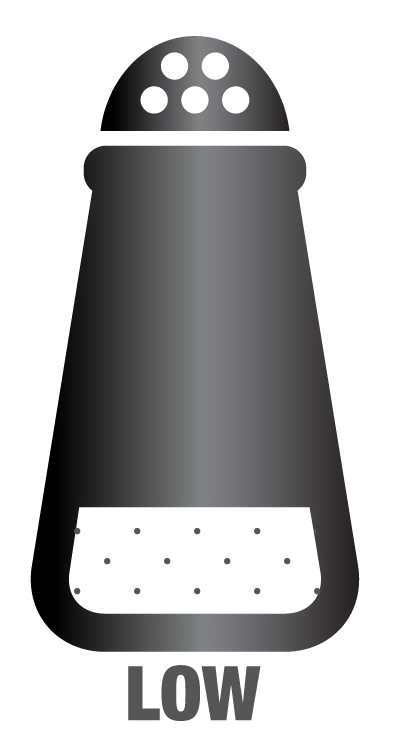 VEGETABLES
CONDIMENTS
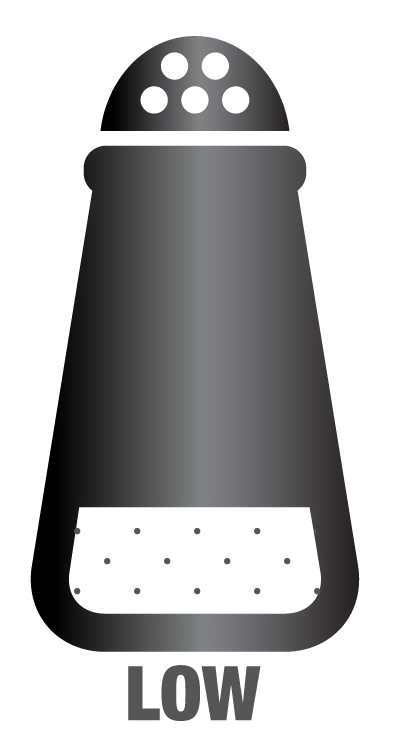 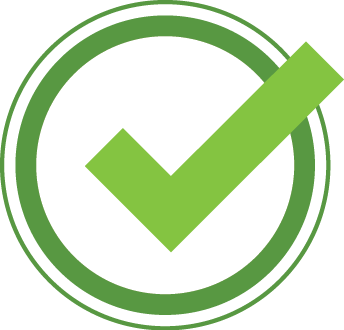 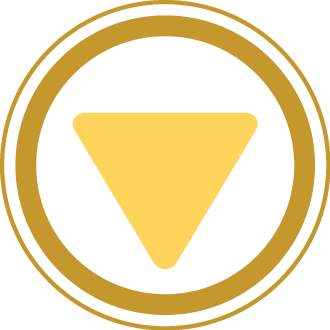 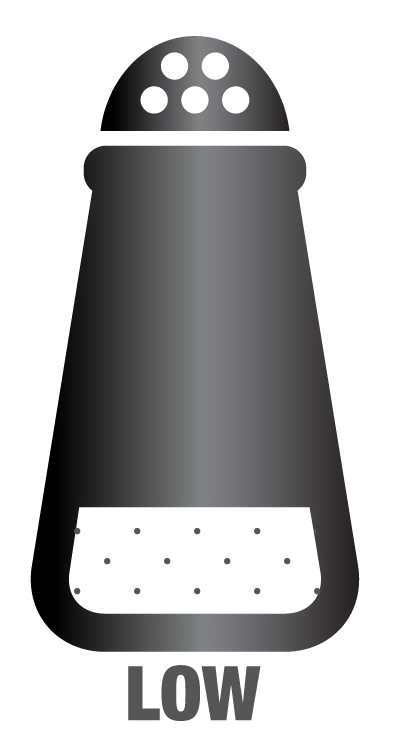 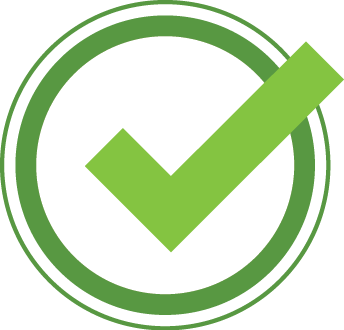 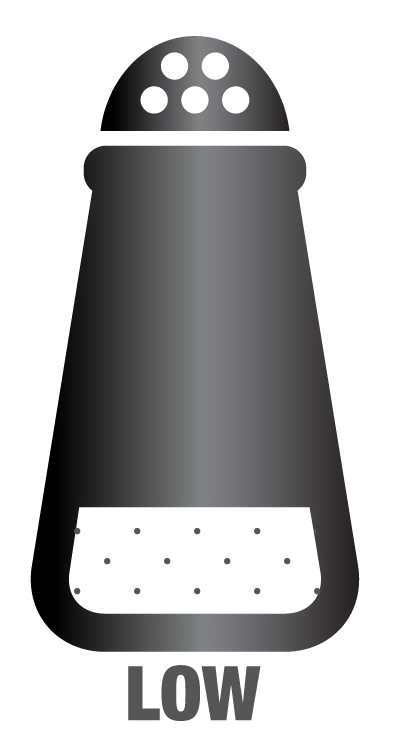 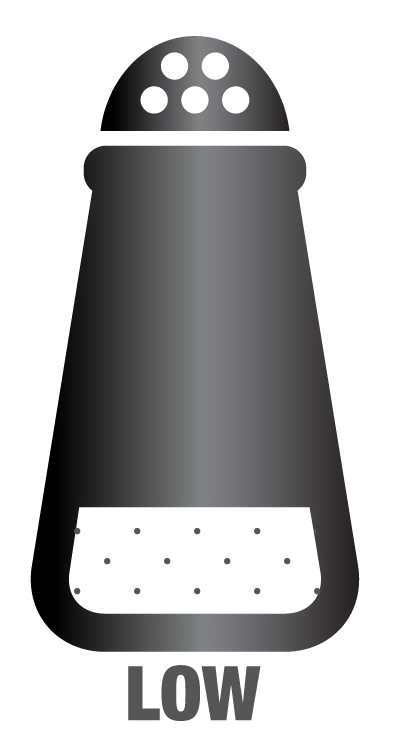 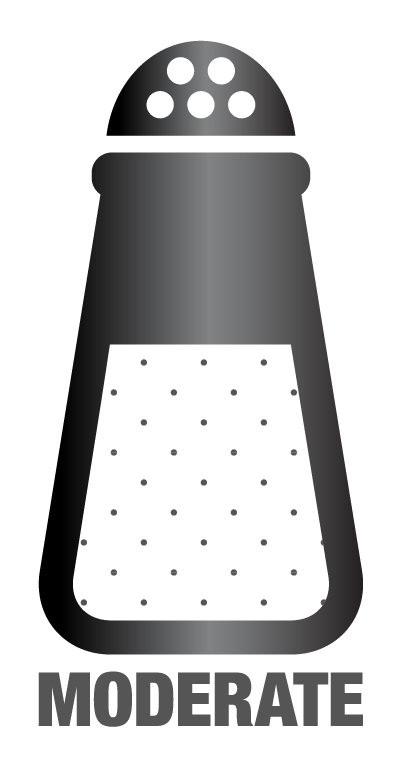 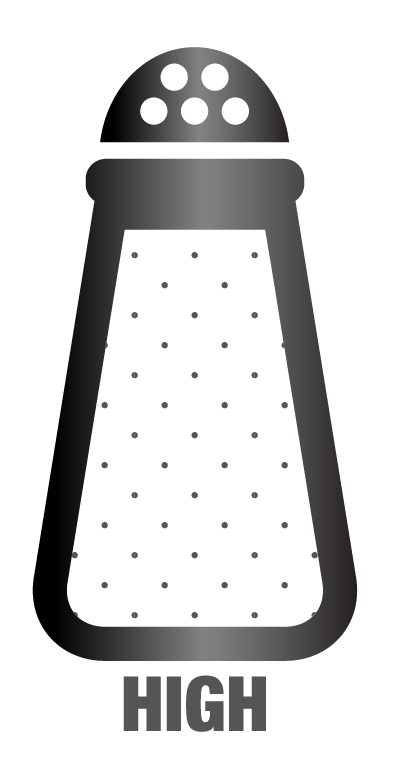 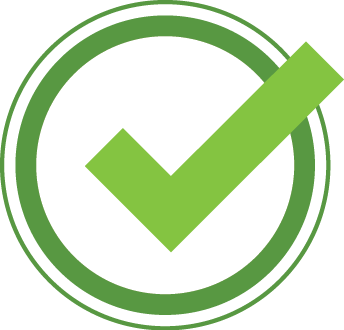 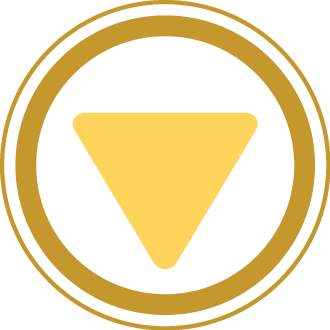 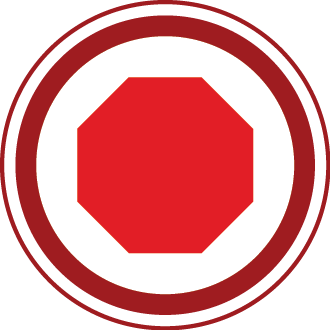 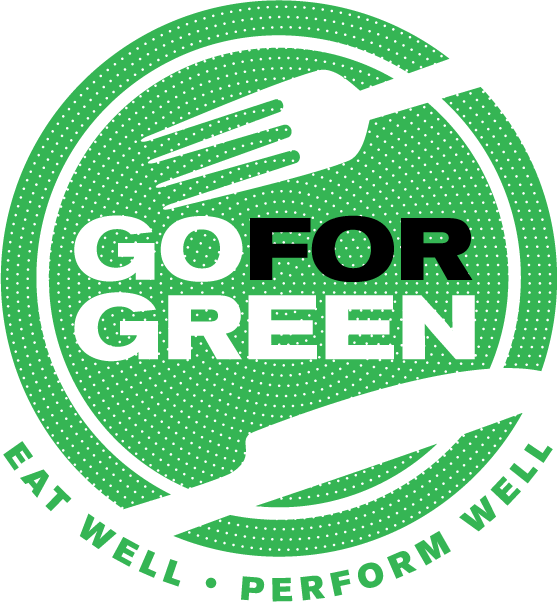 Build Your Own Breakfast Burrito
1
Pick Your Tortilla
3
Pick Your Toppings
2
Pick Your Protein
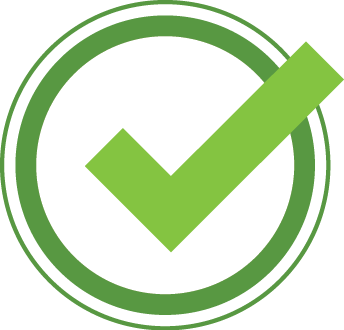 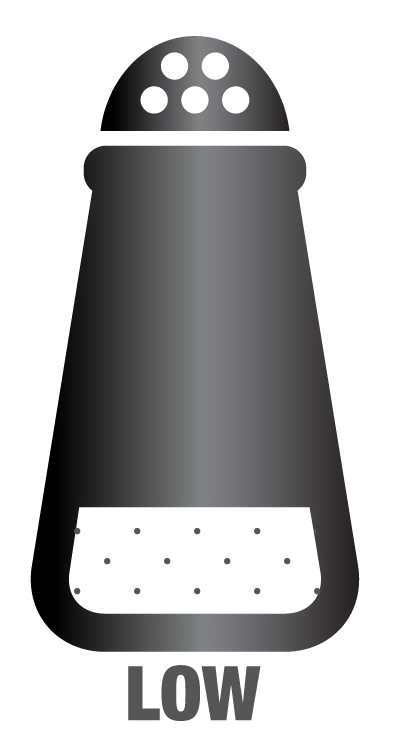 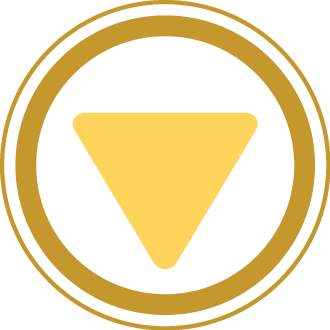 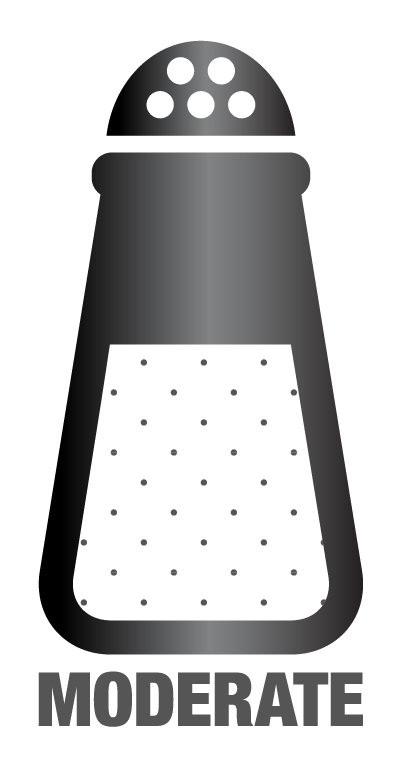 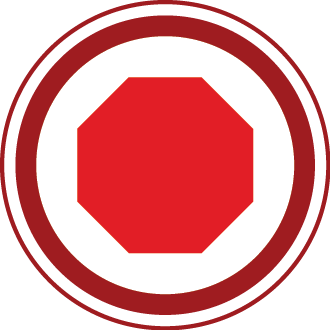 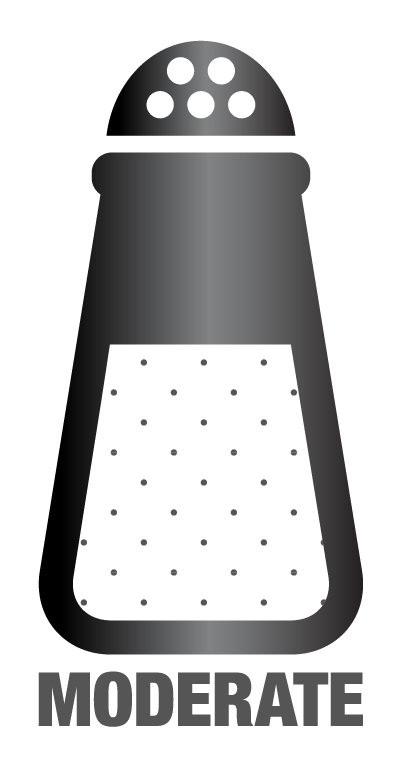 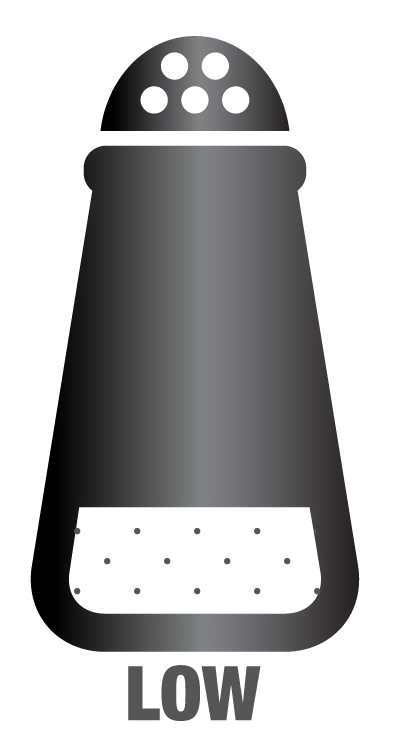 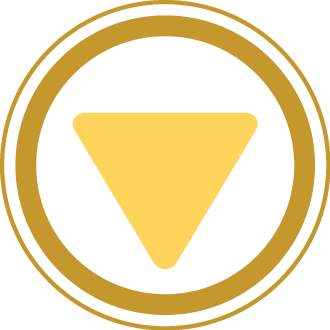 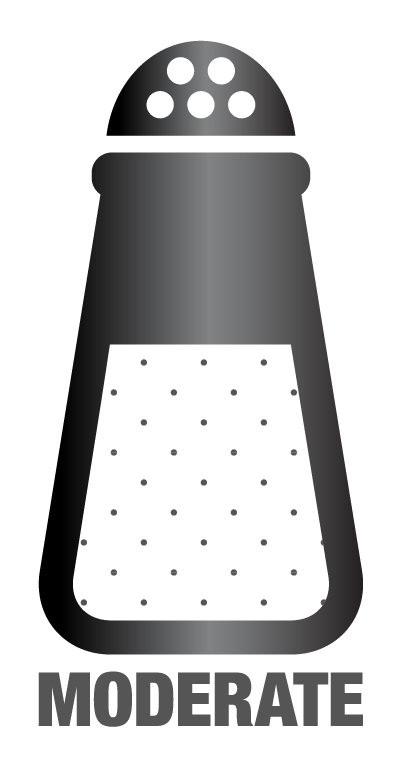 Try a Spicy Beef Burrito:
Whole-wheat tortilla + ground beef + potatoes + spinach + jalapenos + onions + tomatoes + shredded cheese
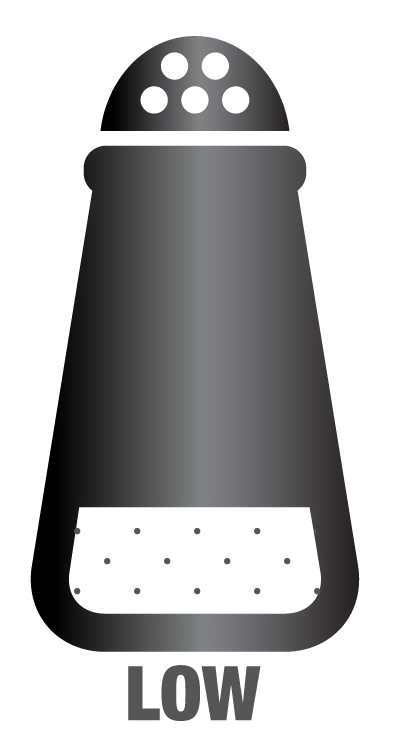 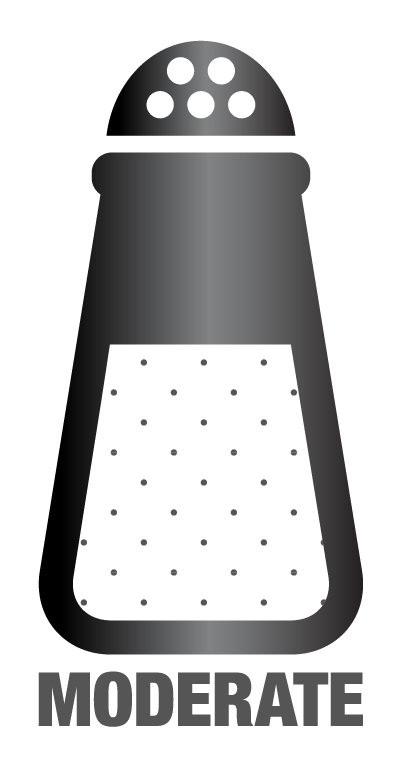 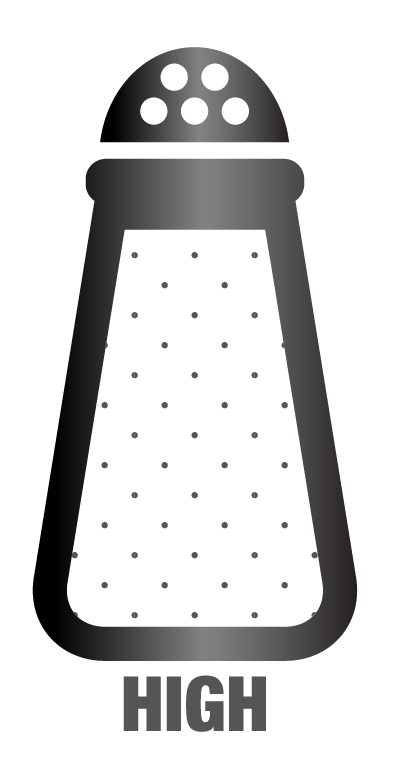 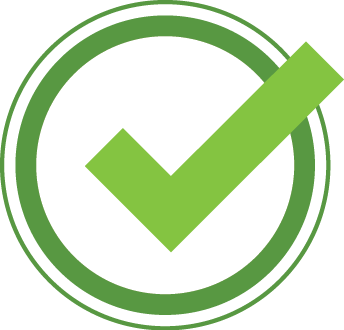 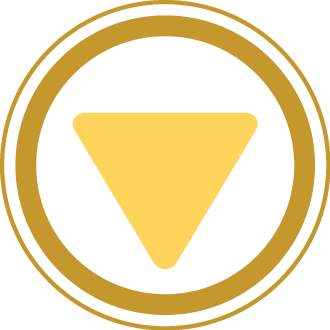 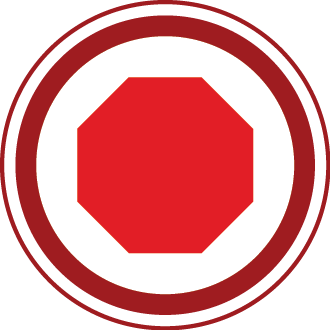 [Speaker Notes: Note: Can remove the sodium shaker symbols if using a Menu Board along with the Build Your Own]
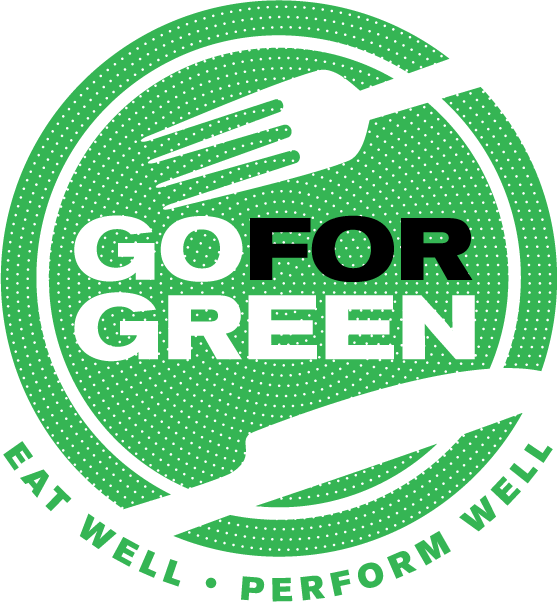 Build Your Own Breakfast Bowl
Pick Your Protein
1
Pick Your Base
2
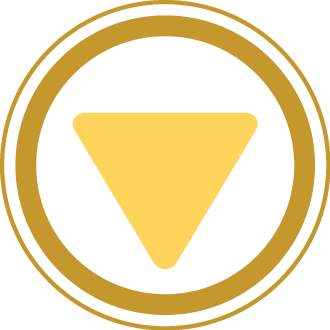 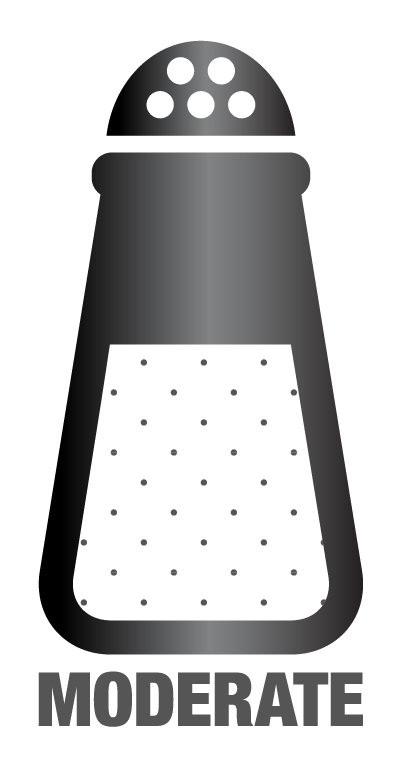 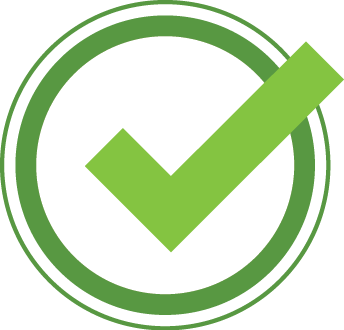 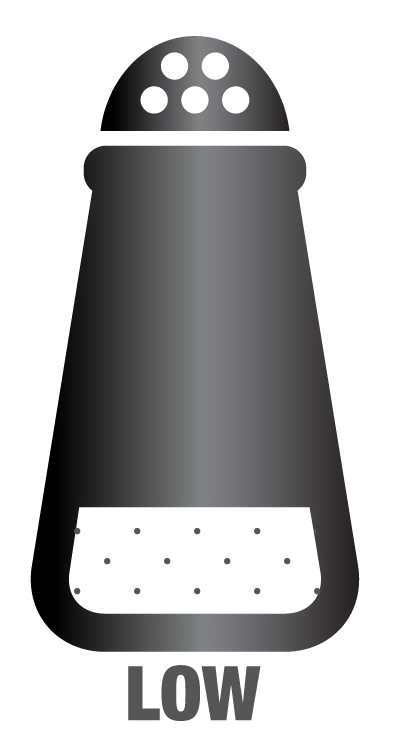 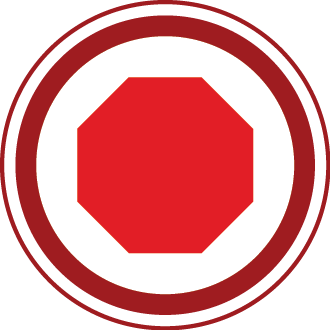 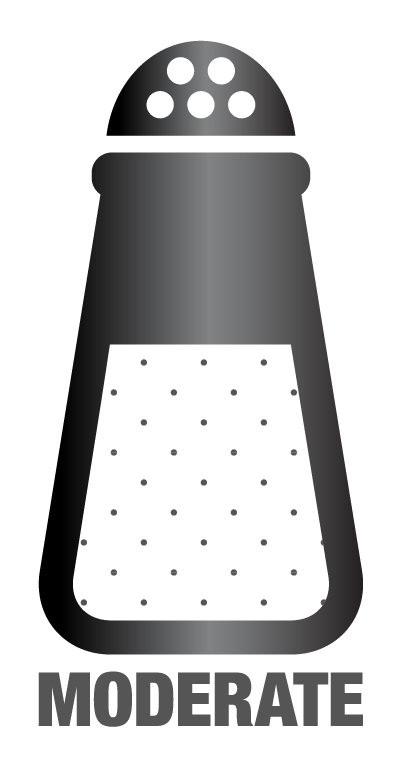 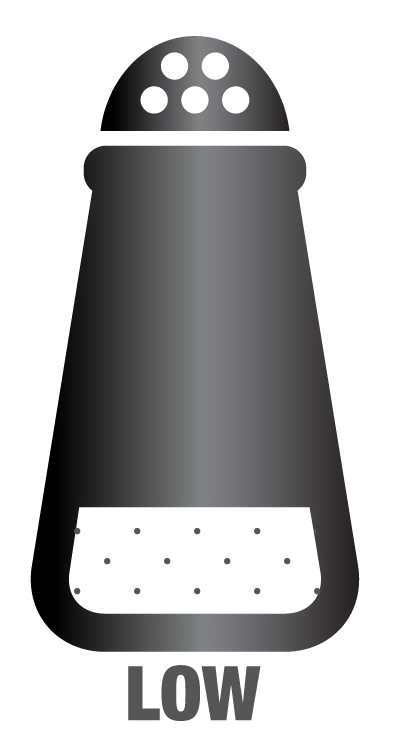 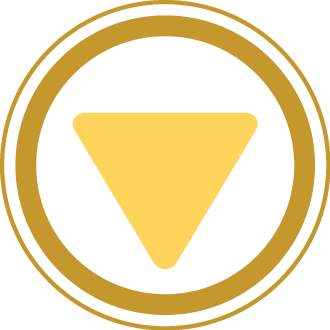 3
Pick Your Toppings
Try a Savory Chorizo Bowl:
Potatoes + chorizo + spinach + onions + mushrooms
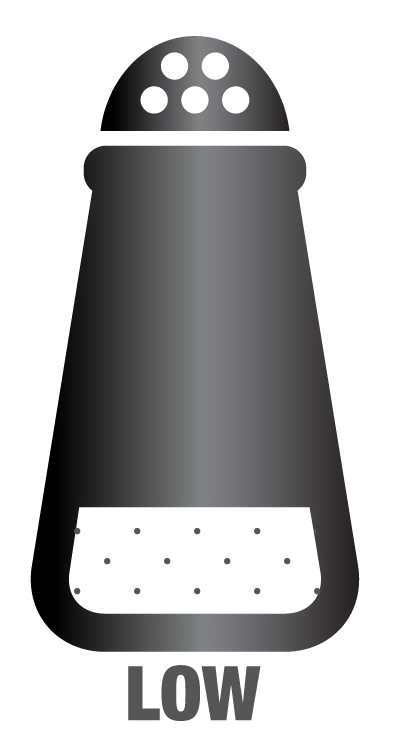 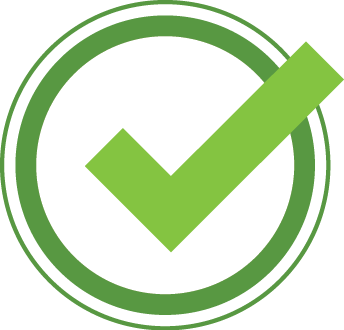 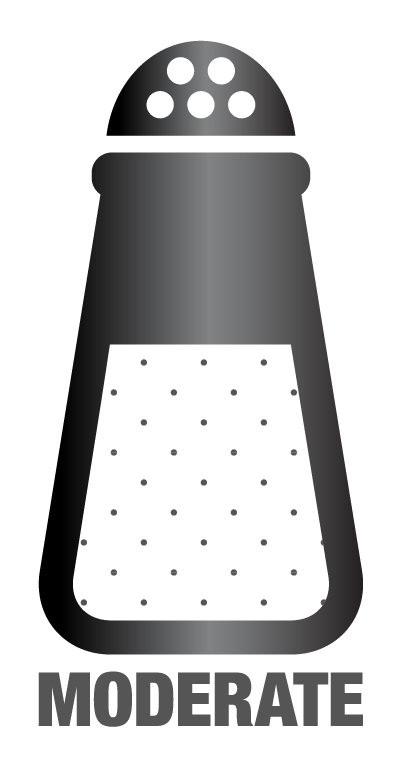 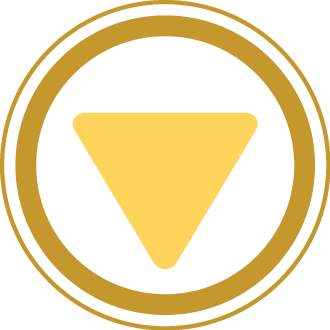 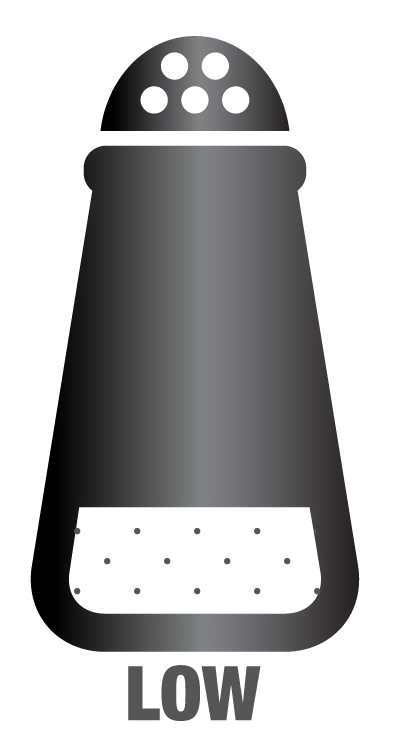 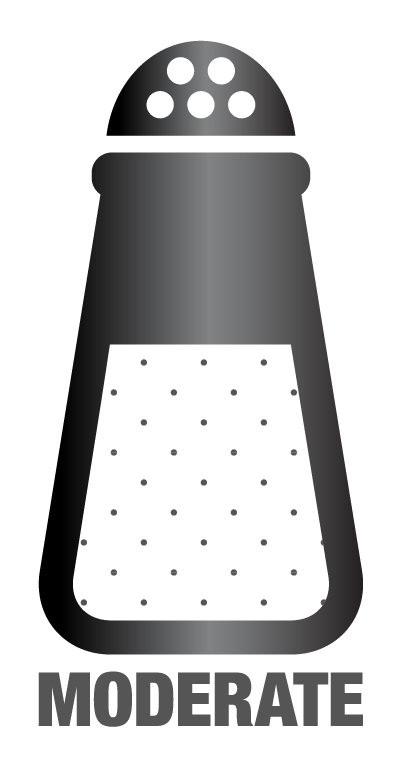 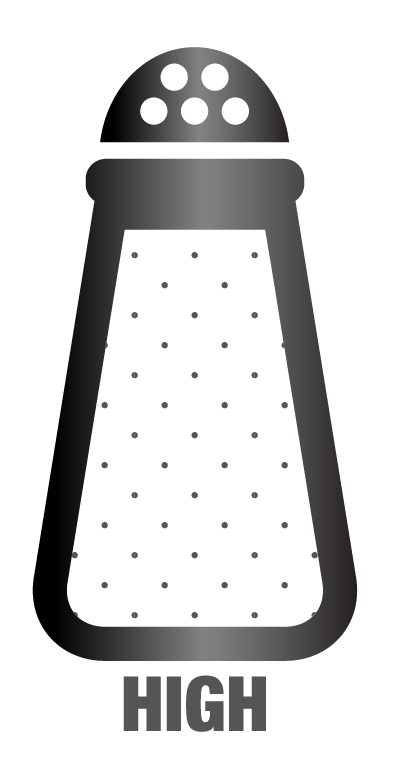 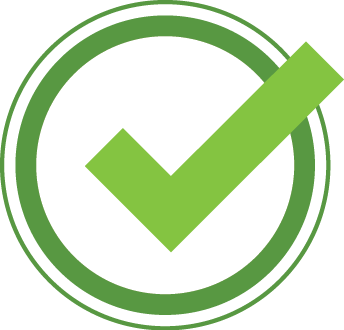 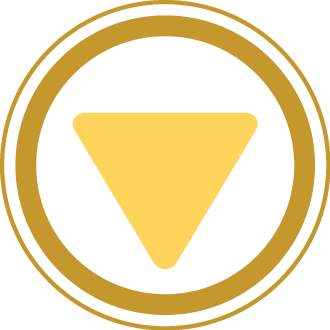 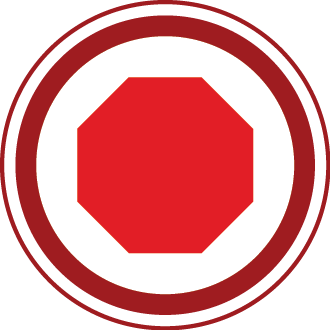 [Speaker Notes: Note: Can remove the sodium shaker symbols if using a Menu Board along with the Build Your Own]
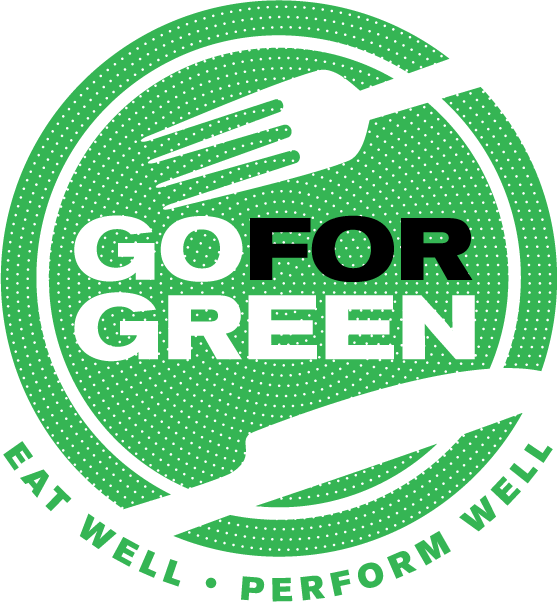 Build Your Own Fitness Bowl
Pick Your Base
1
Try a Sunshine Bowl:
Yogurt or cottage cheese + pineapple + granola
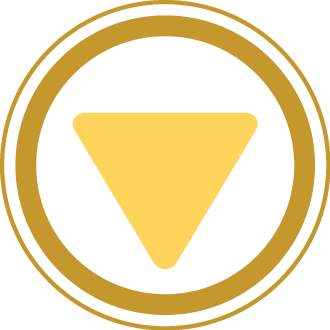 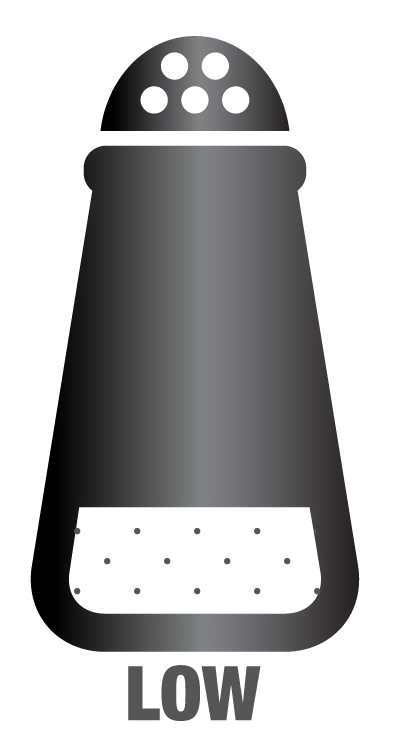 2
Pick Your Toppings
Try a Sweet & Savory Bowl:
Yogurt or cottage cheese + cranberries + blueberries + mixed nuts
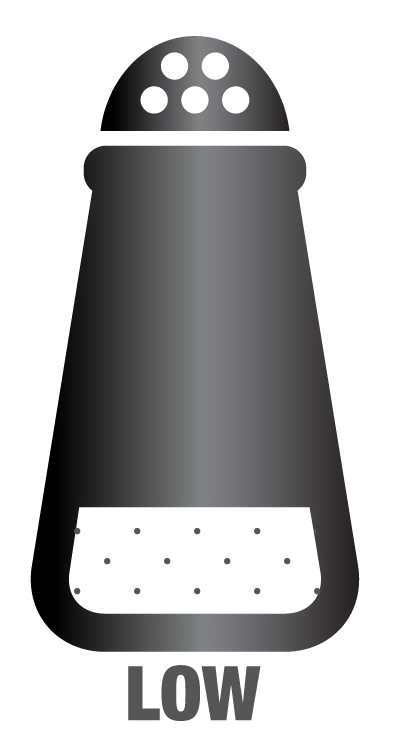 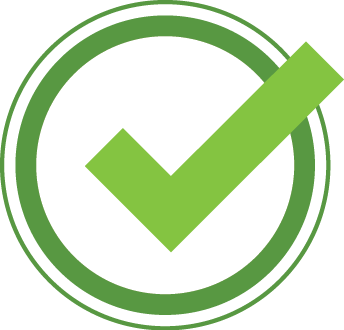 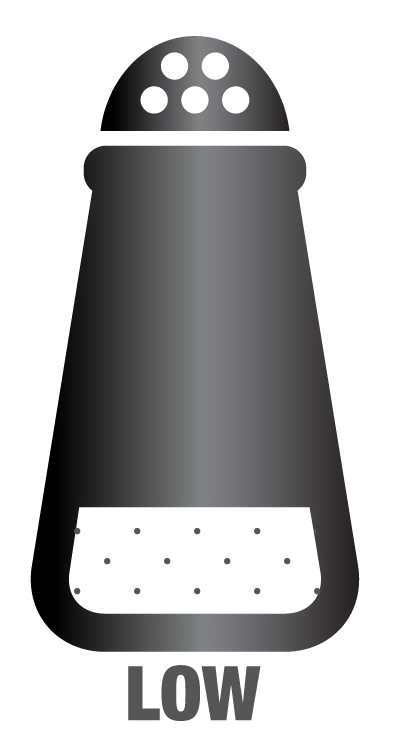 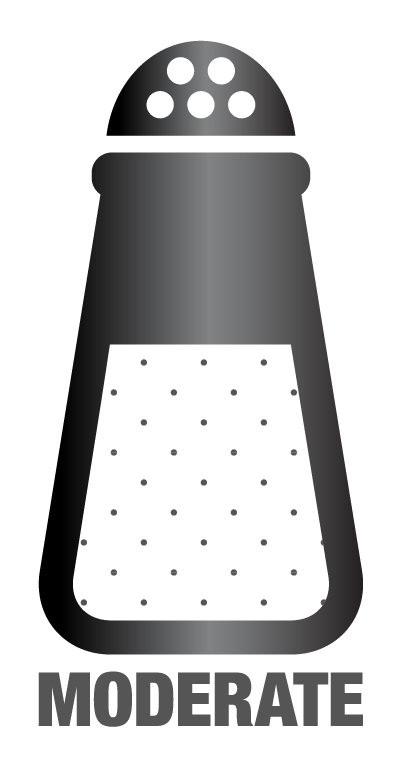 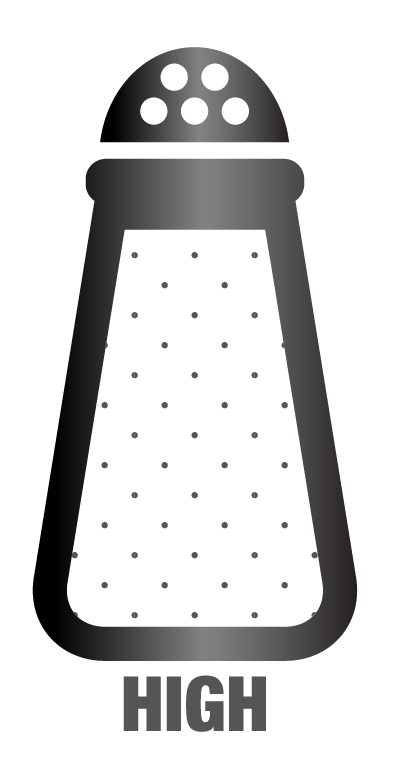 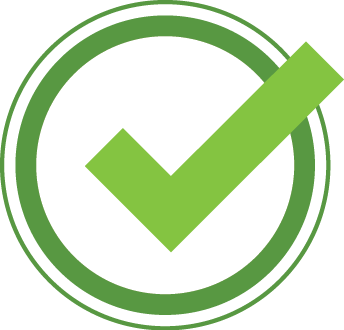 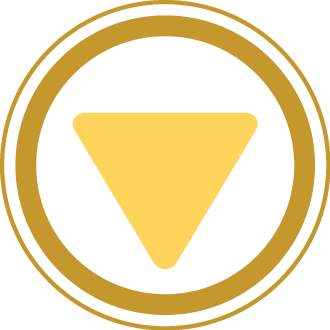 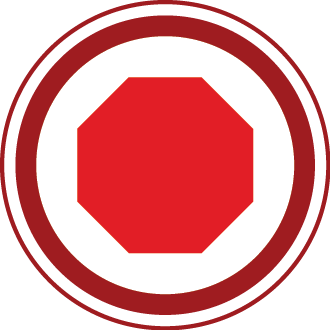 [Speaker Notes: Note: Can remove the sodium shaker symbols if using a Menu Board along with the Build Your Own]
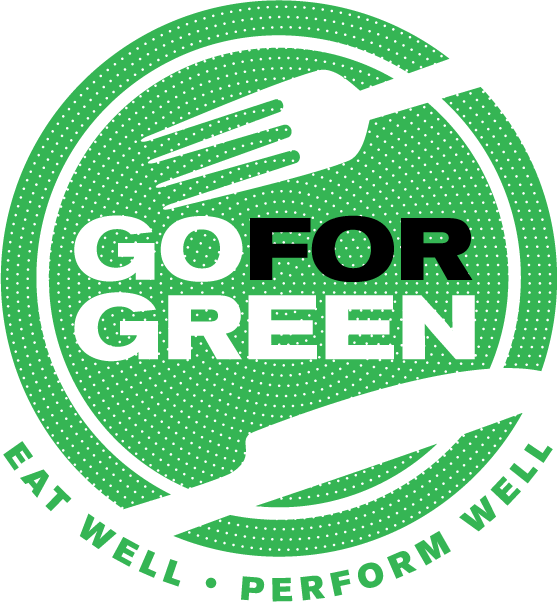 Salad Bar
BASE
TOPPINGS
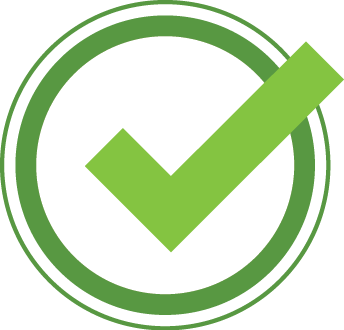 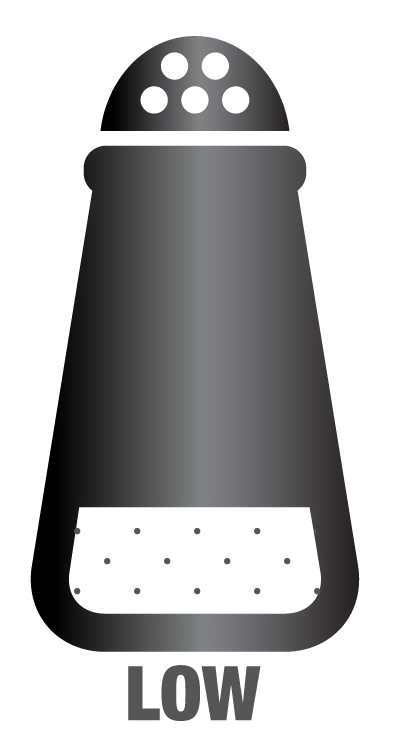 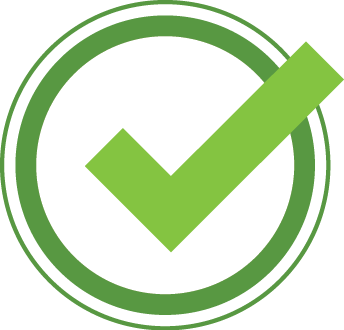 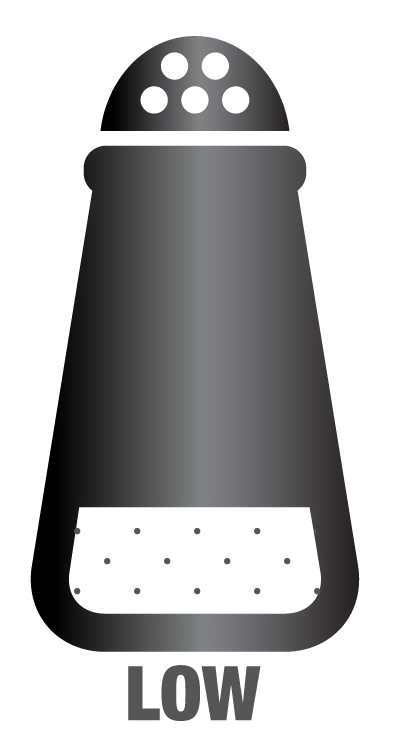 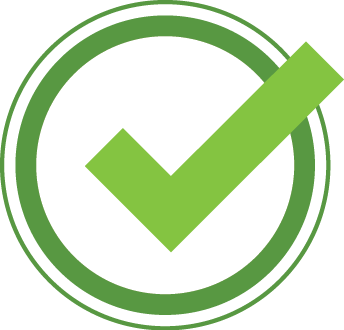 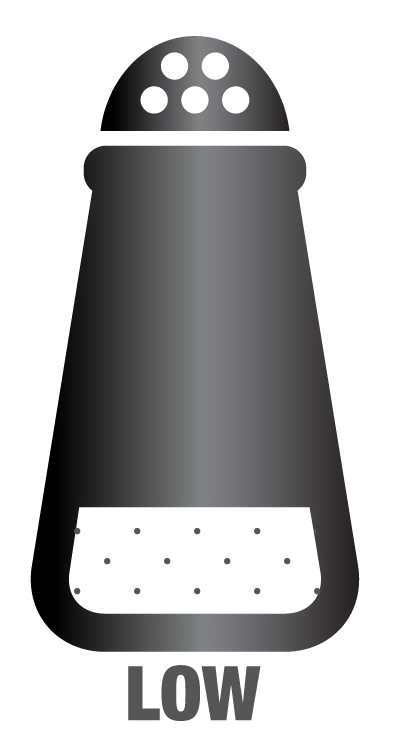 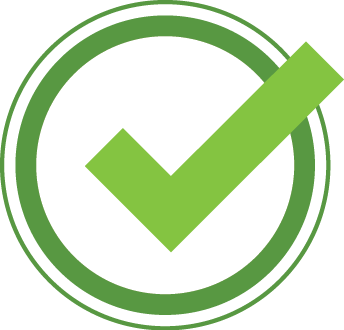 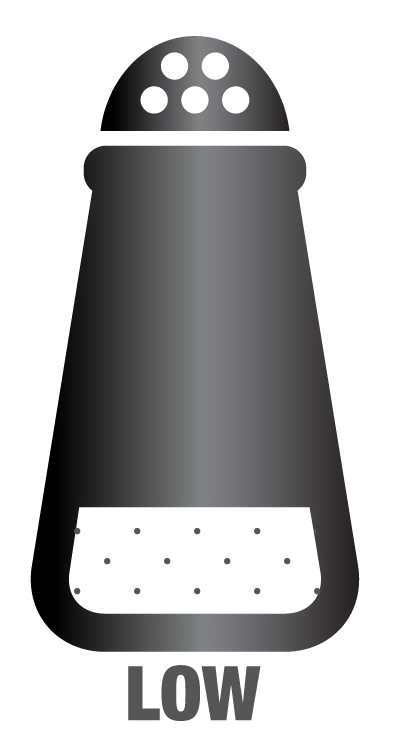 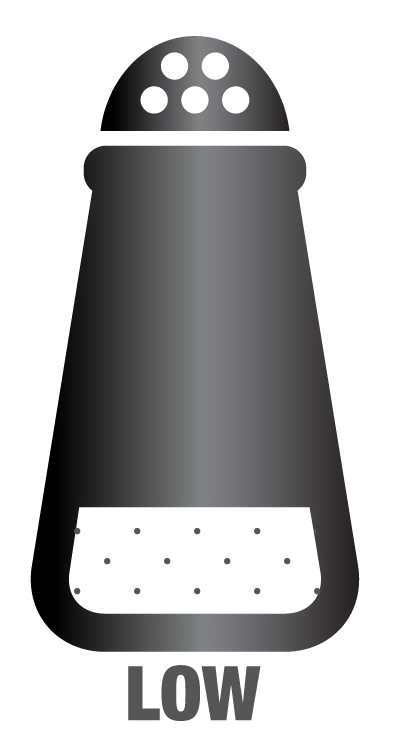 PROTEIN
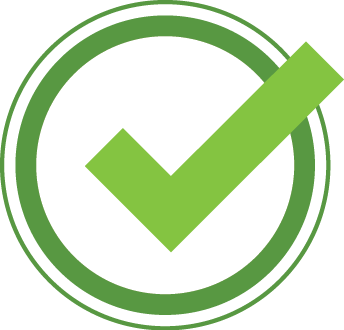 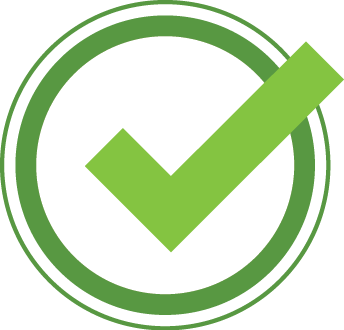 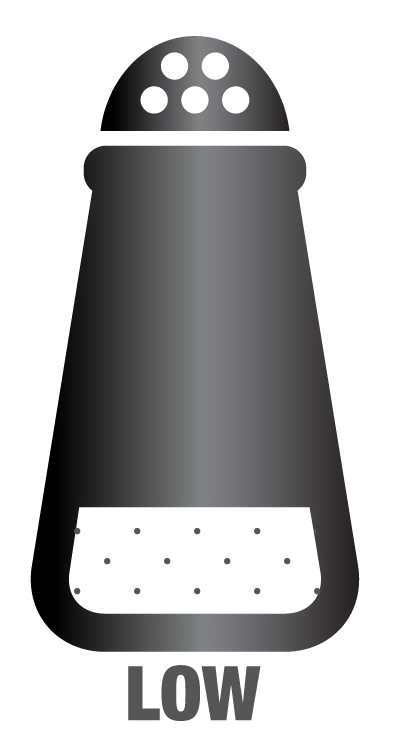 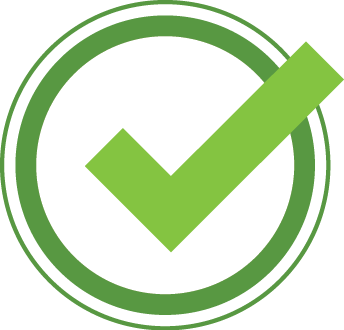 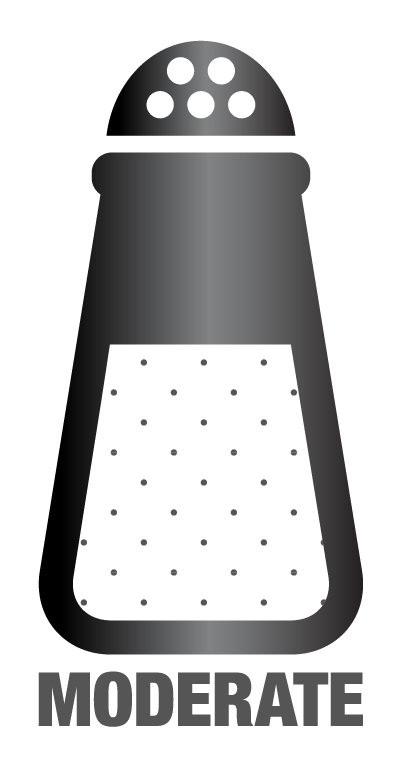 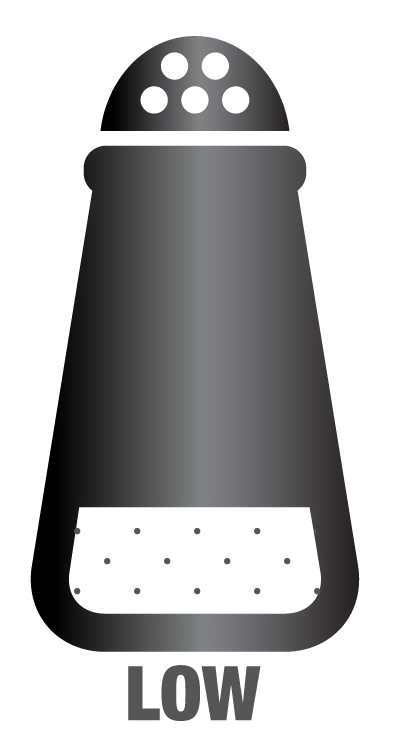 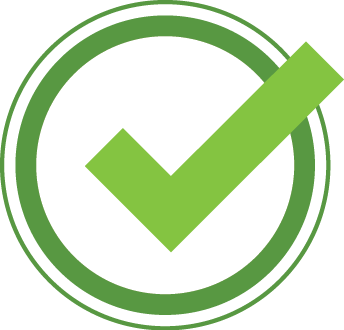 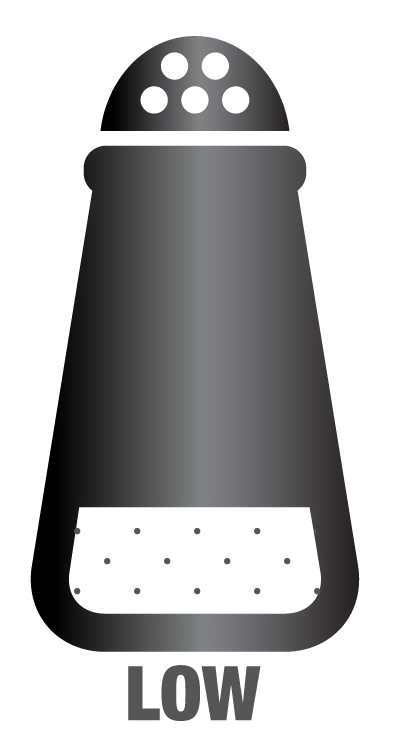 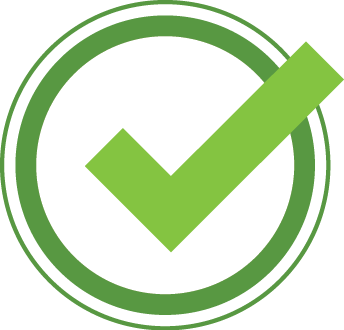 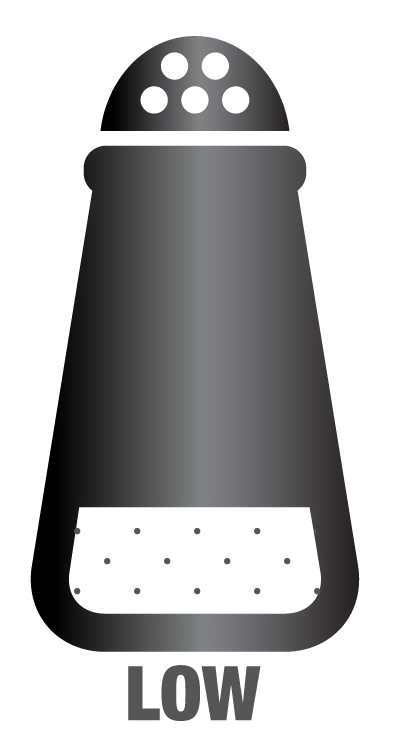 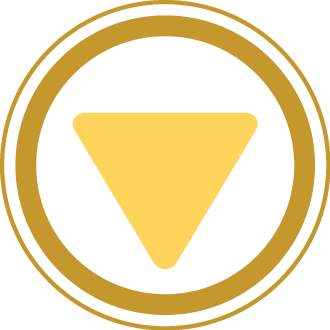 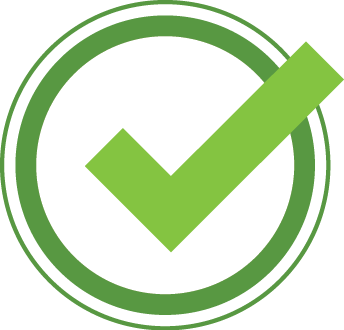 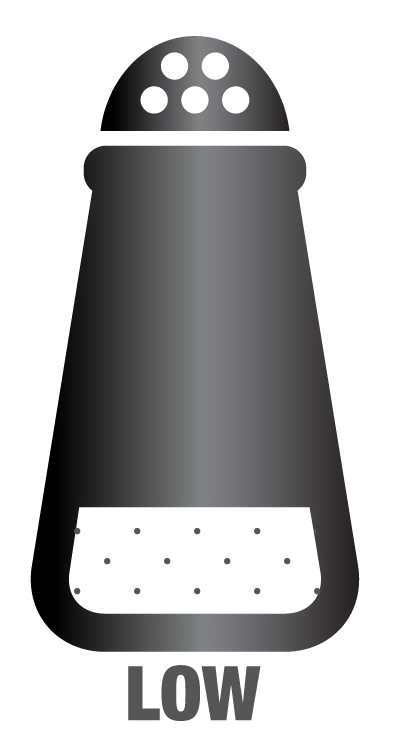 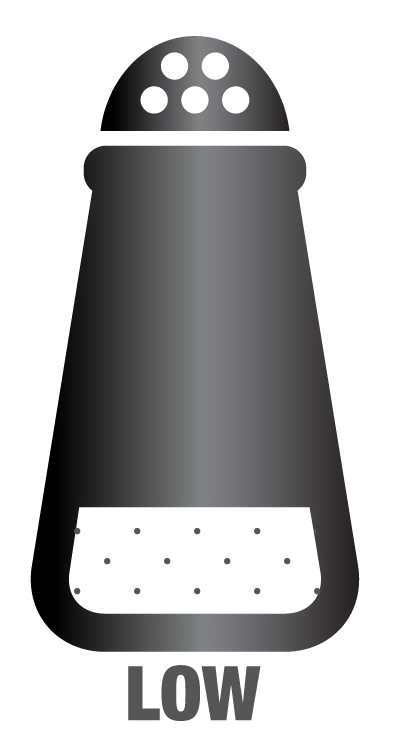 DRESSINGS
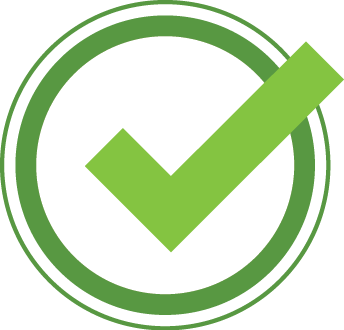 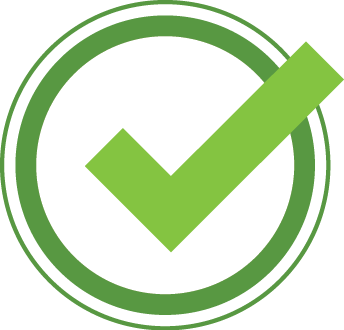 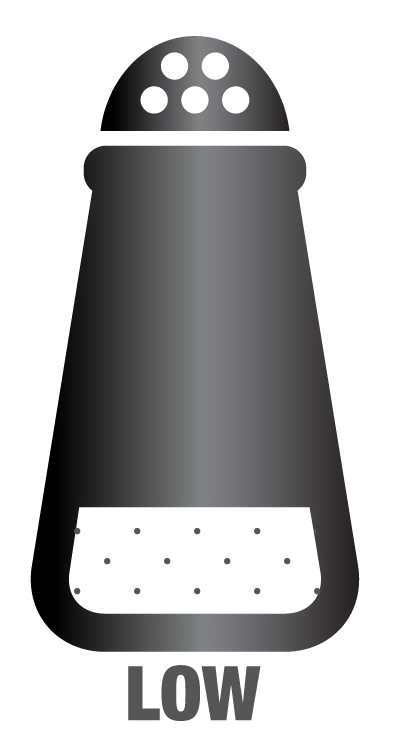 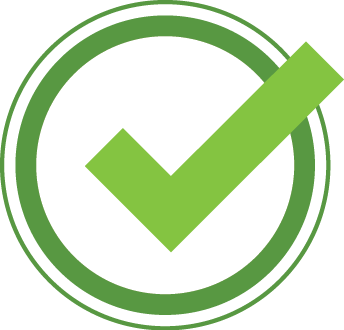 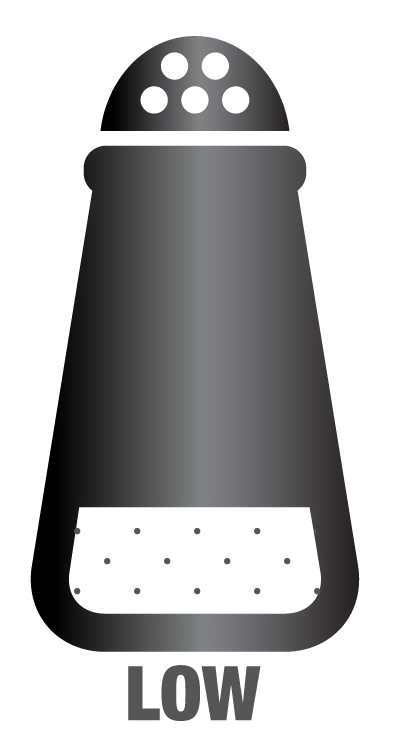 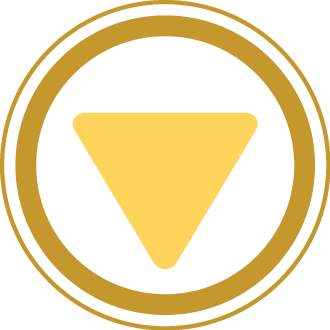 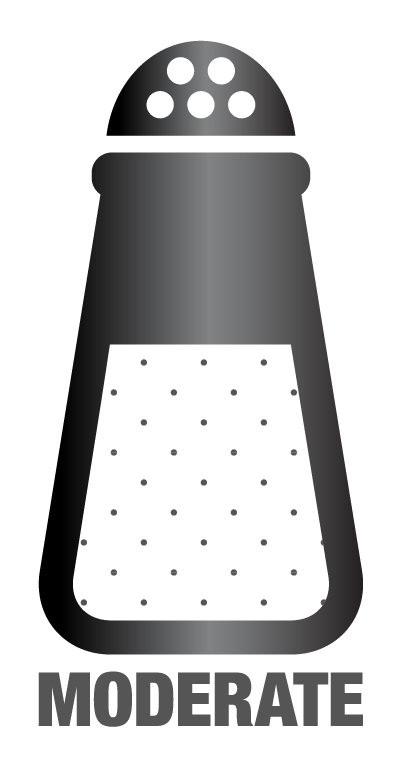 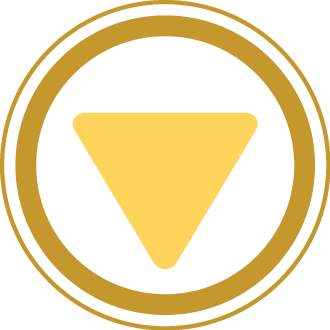 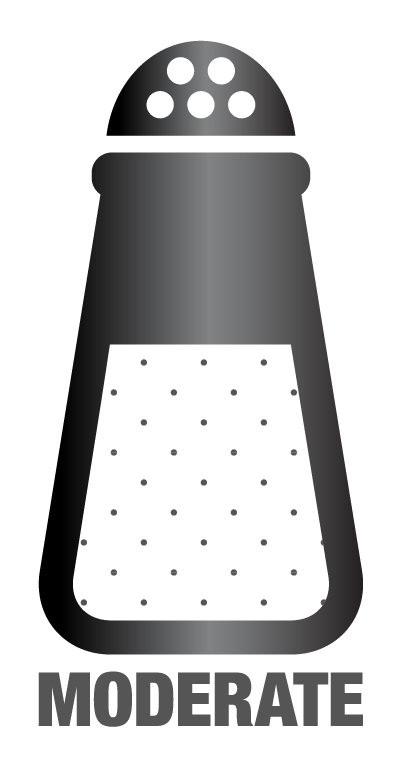 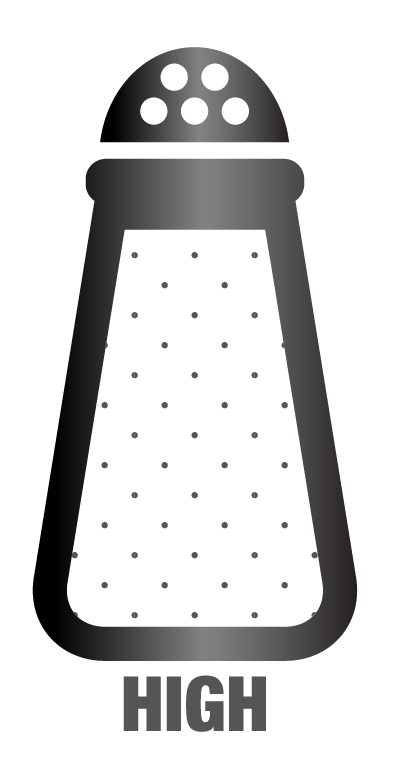 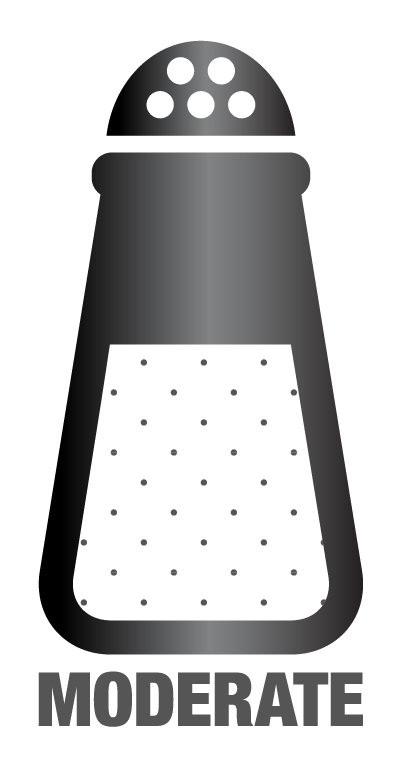 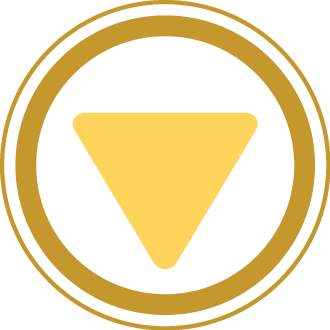 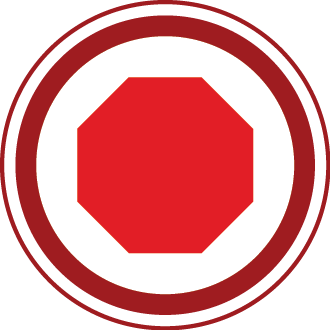 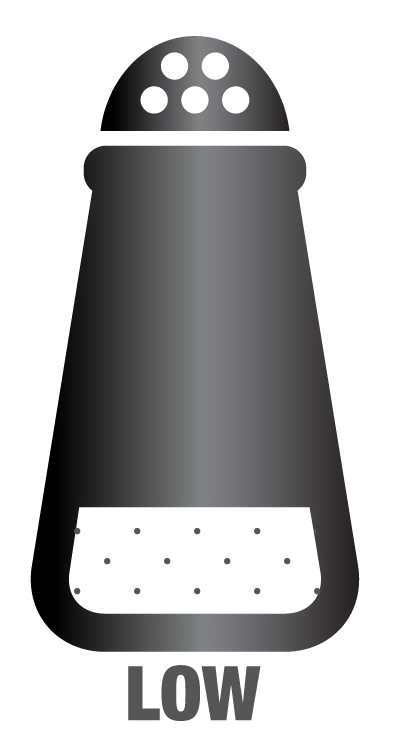 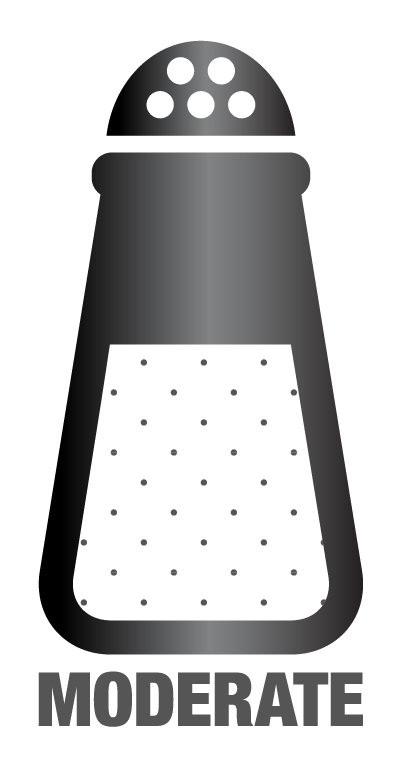 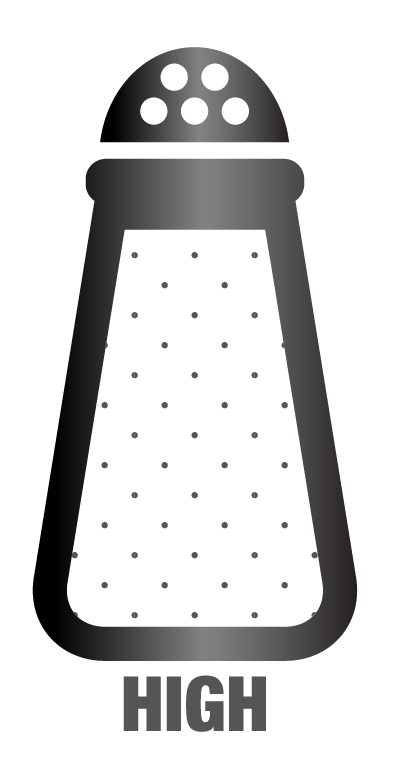 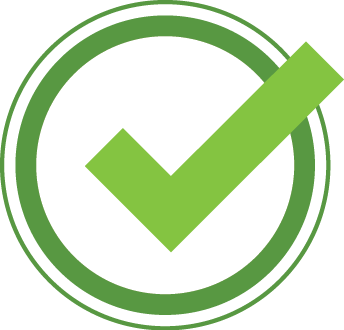 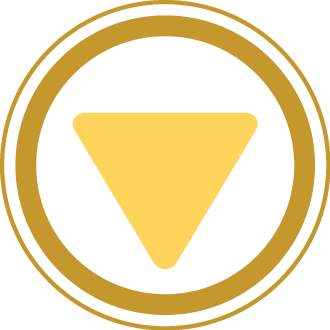 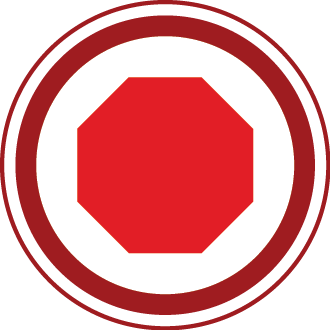 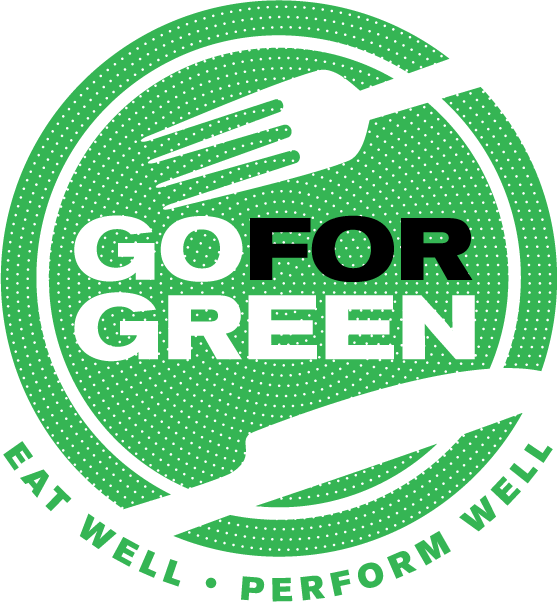 Build Your Own Salad
Pick Your Base
Pick Your Toppings
1
3
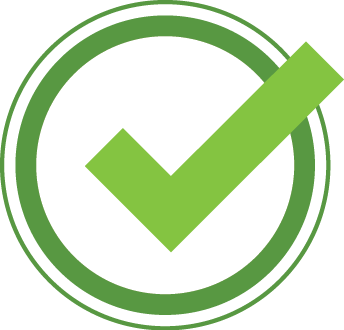 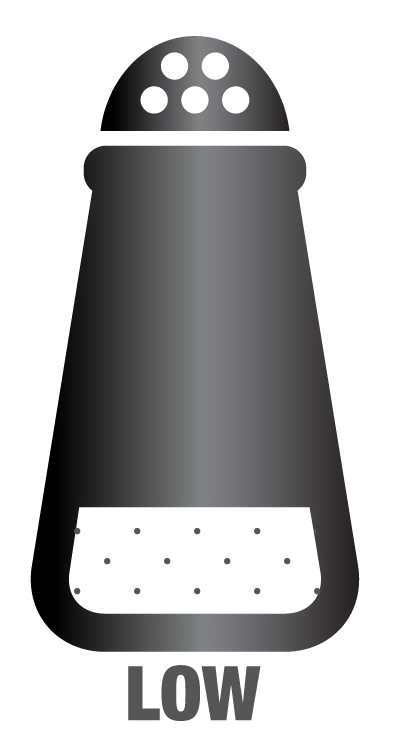 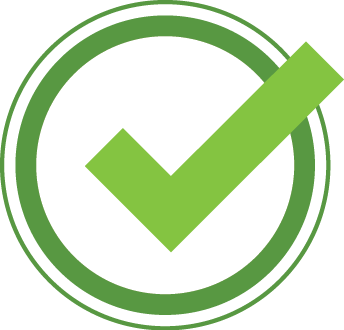 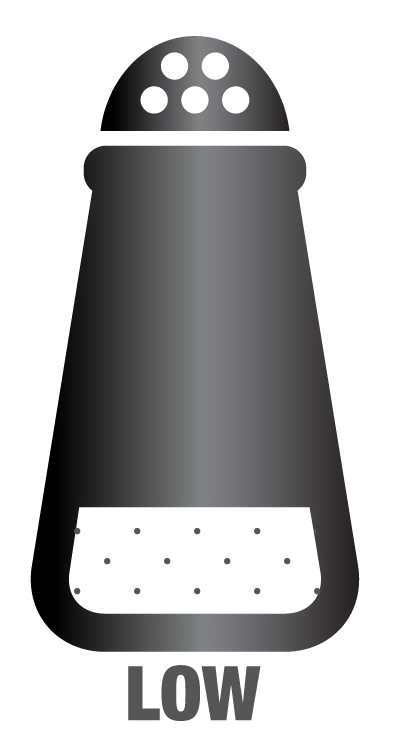 2
Pick Your Protein
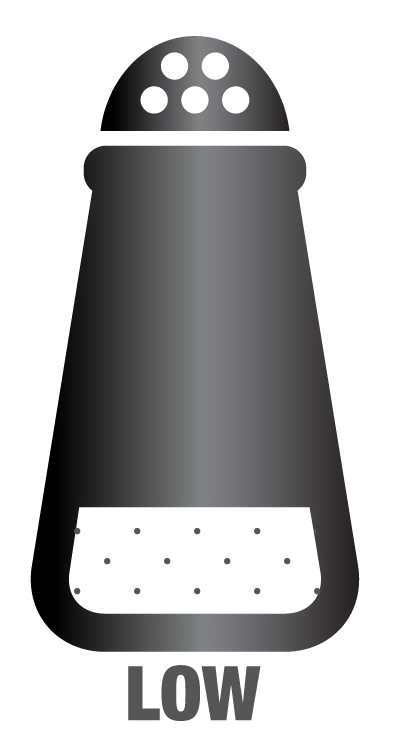 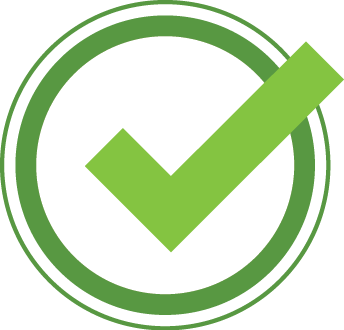 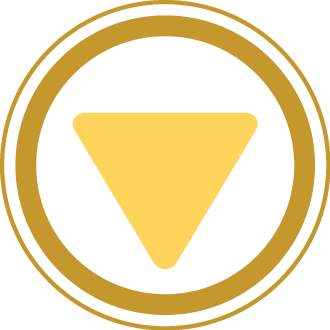 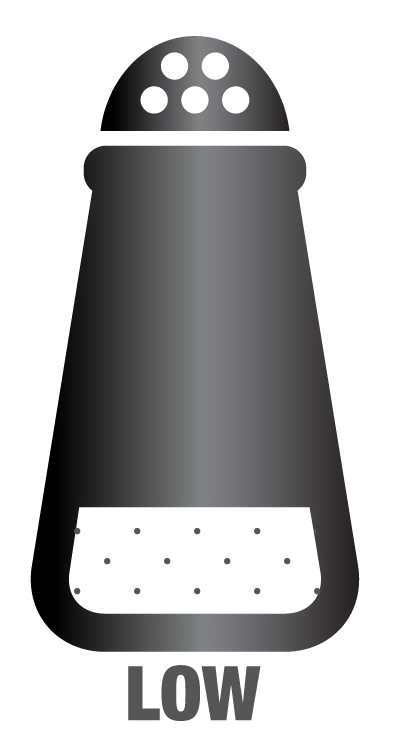 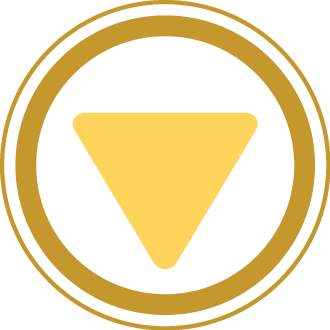 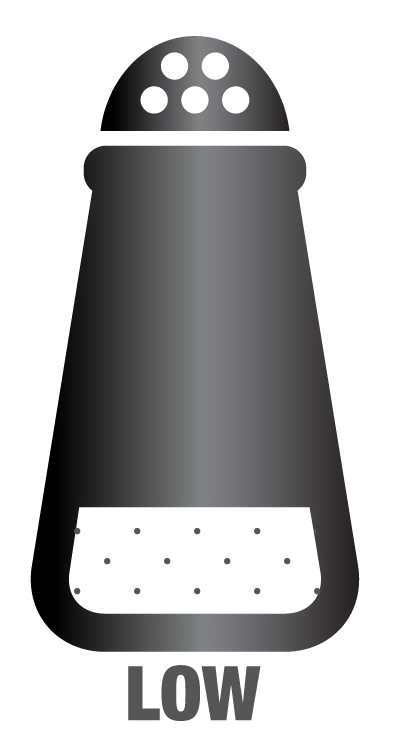 Pick Your Dressing
4
Try a Tex-Mex Salad:
Romaine lettuce + cherry tomatoes + onions + green peppers + jalapenos + Ranch dressing
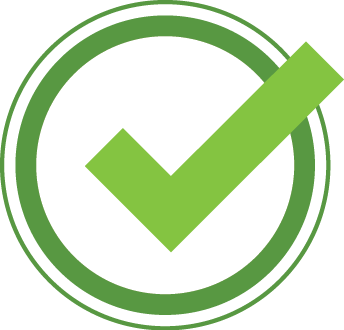 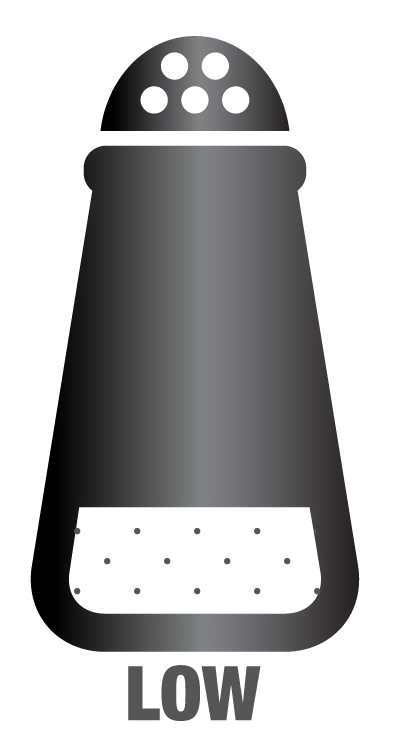 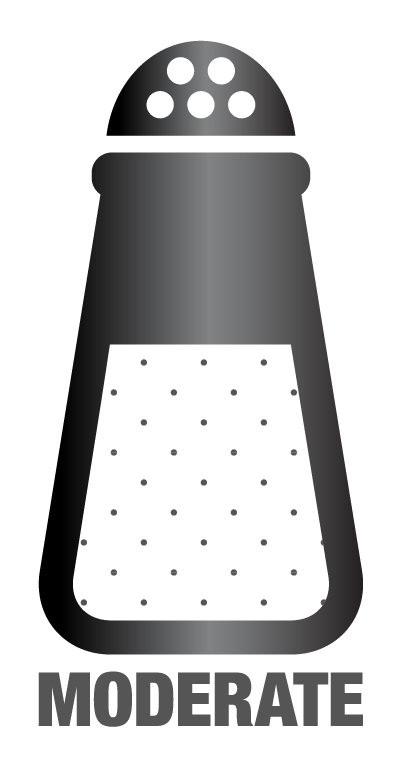 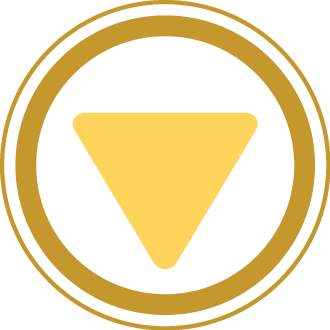 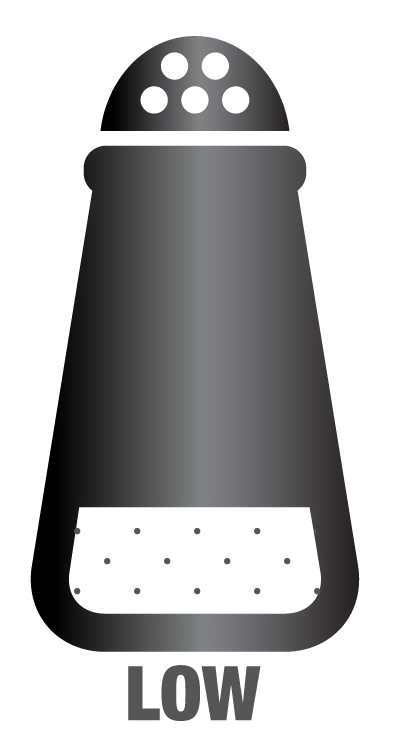 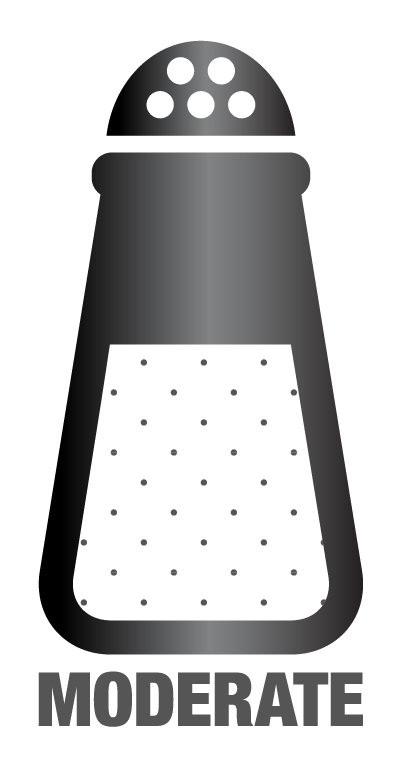 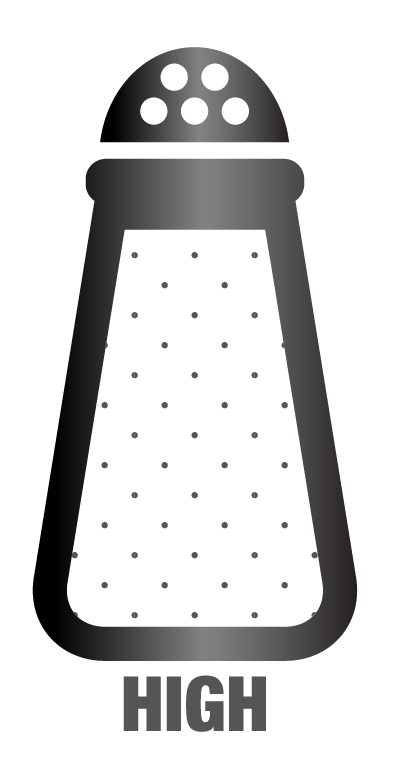 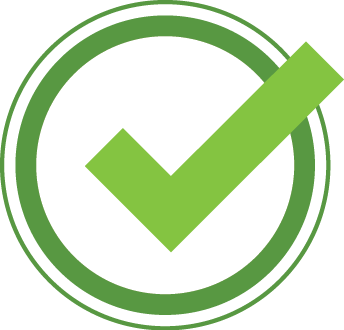 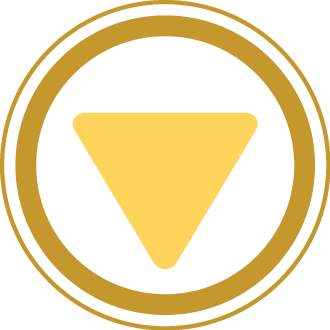 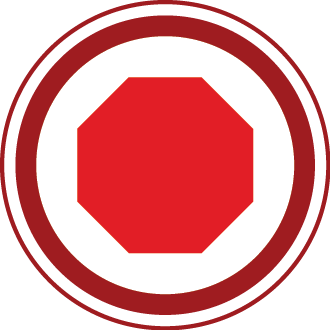 [Speaker Notes: Note: Can remove the sodium shaker symbols if using a Menu Board along with the Build Your Own]
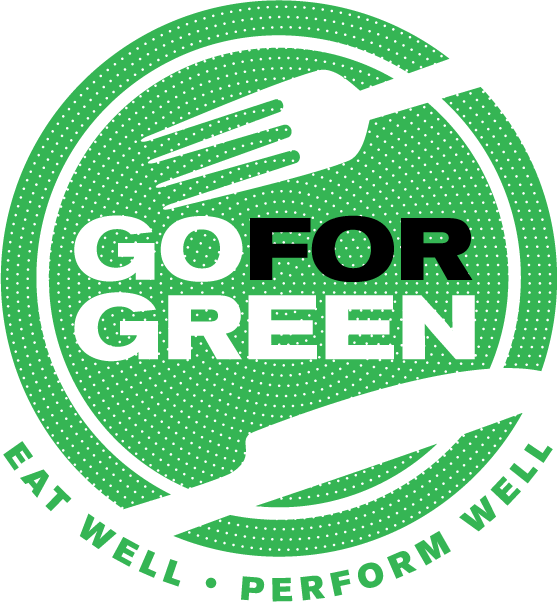 Mongolian Grill
TOPPINGS
BASE
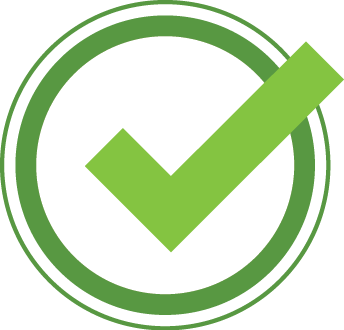 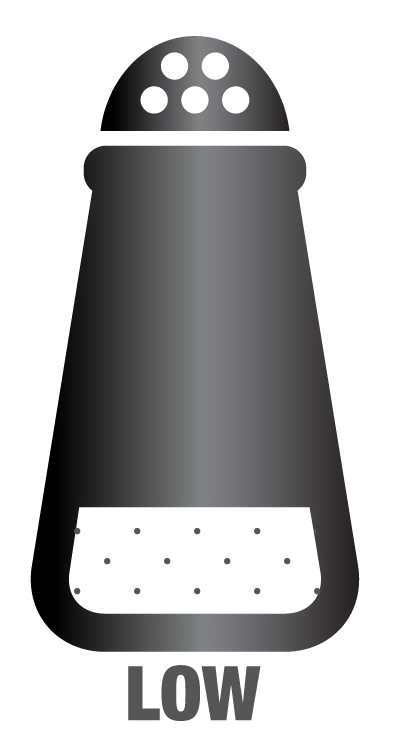 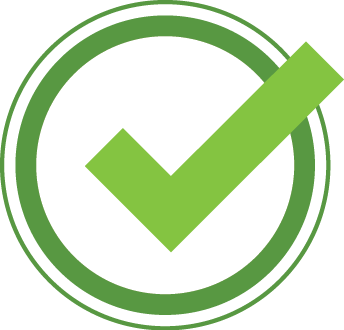 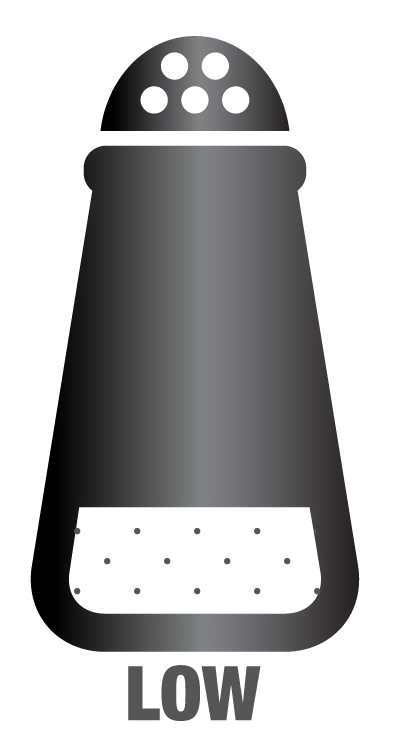 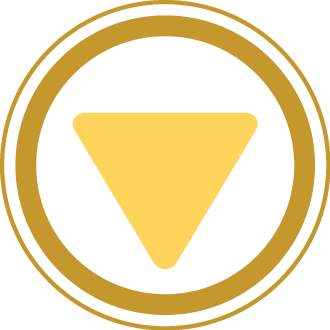 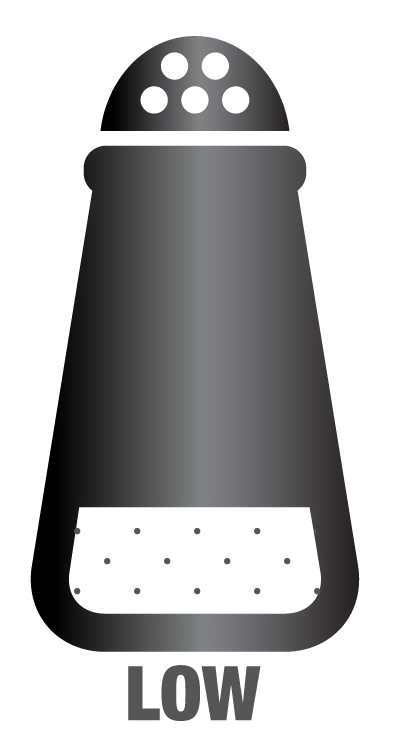 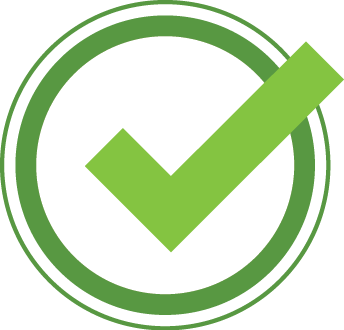 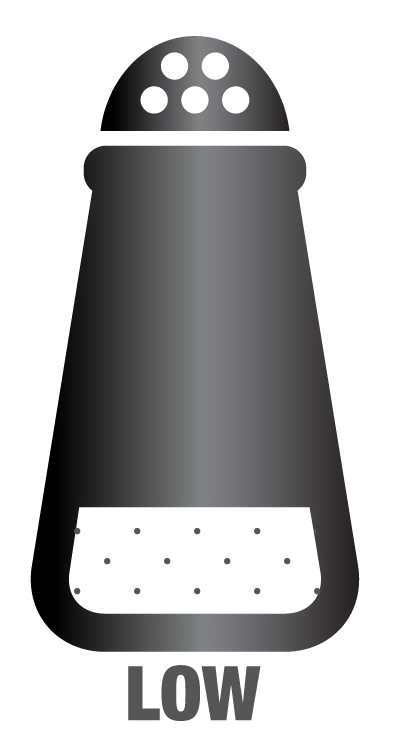 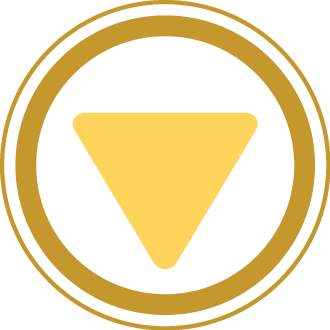 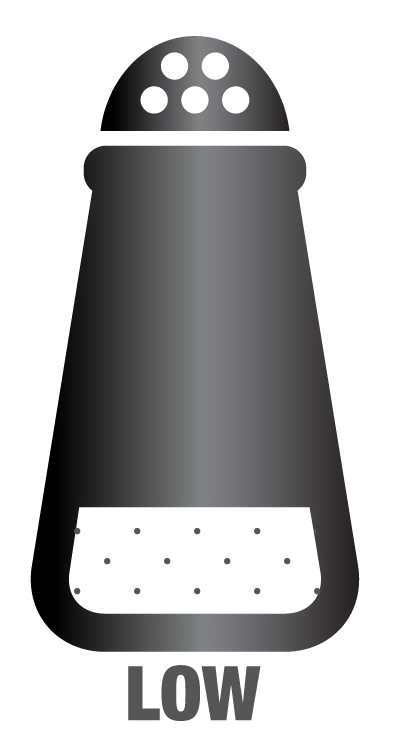 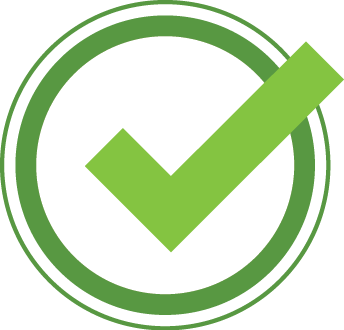 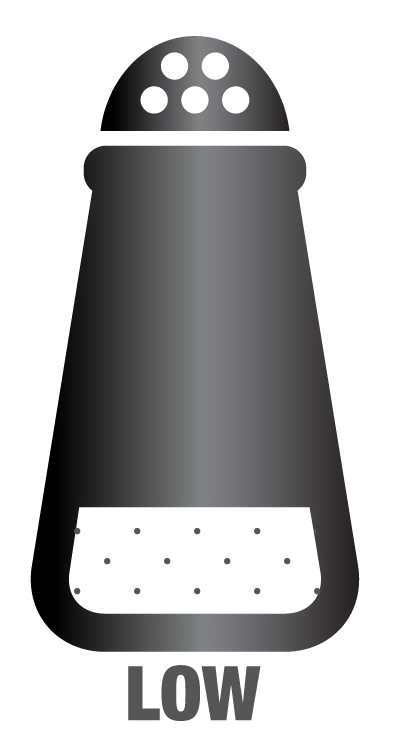 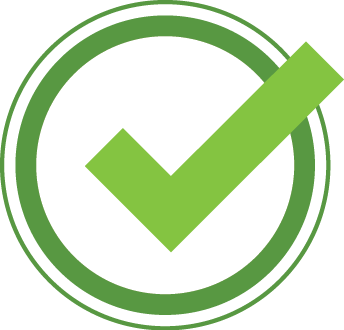 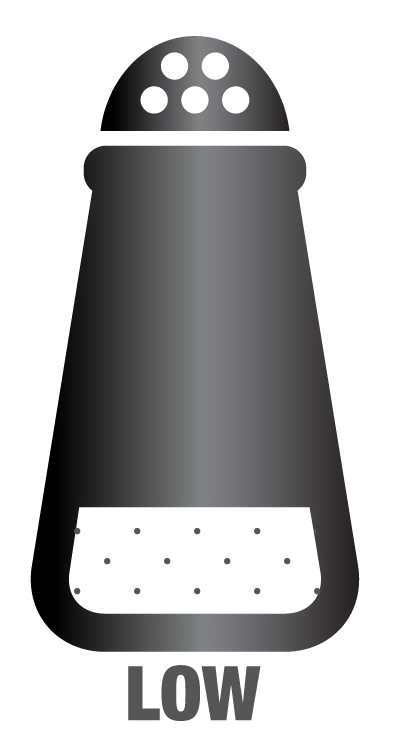 PROTEIN
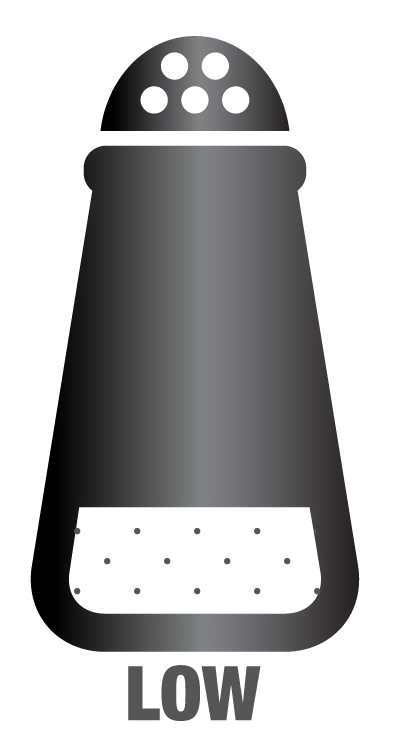 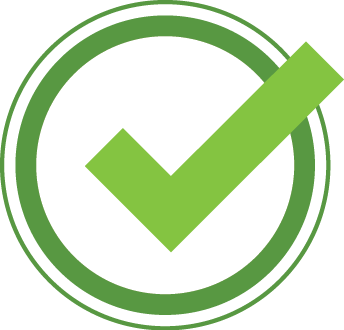 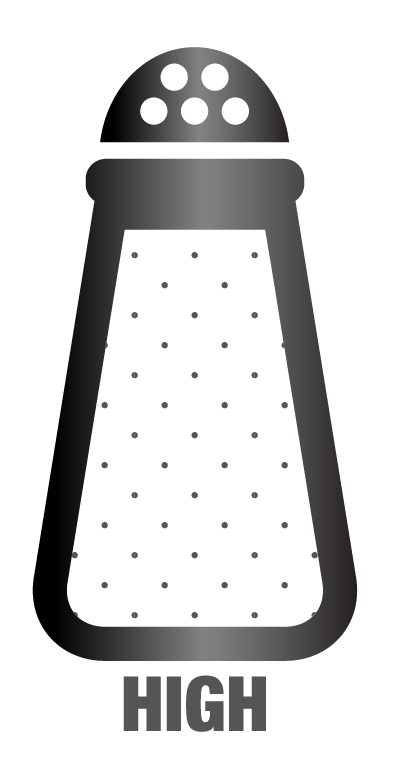 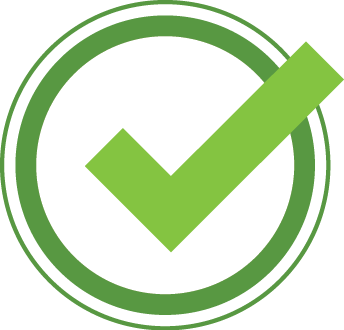 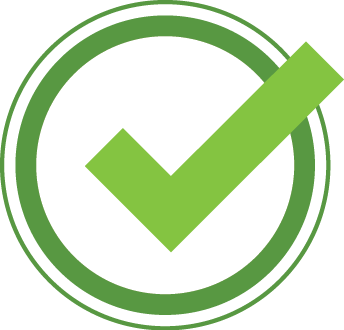 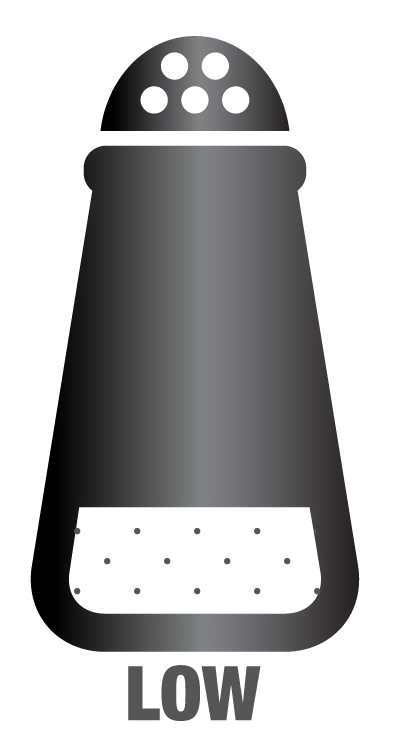 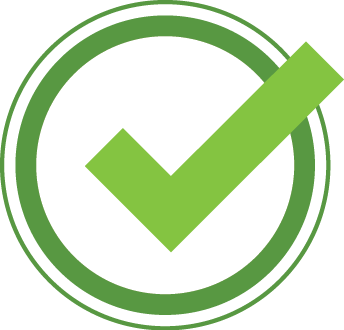 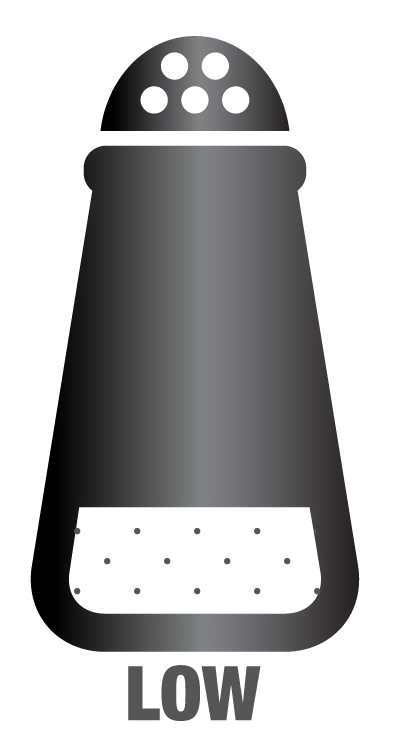 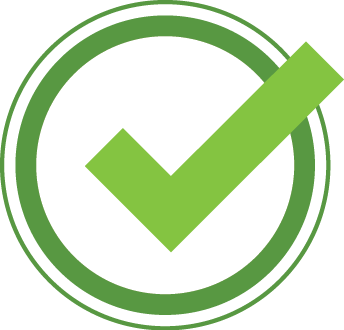 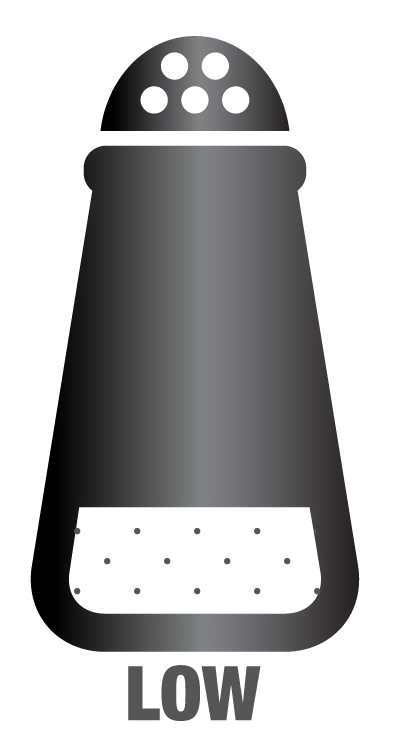 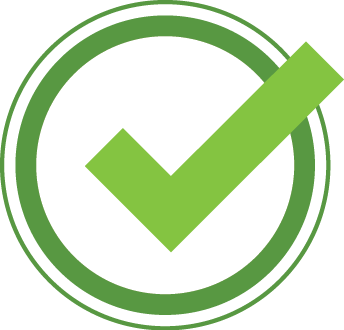 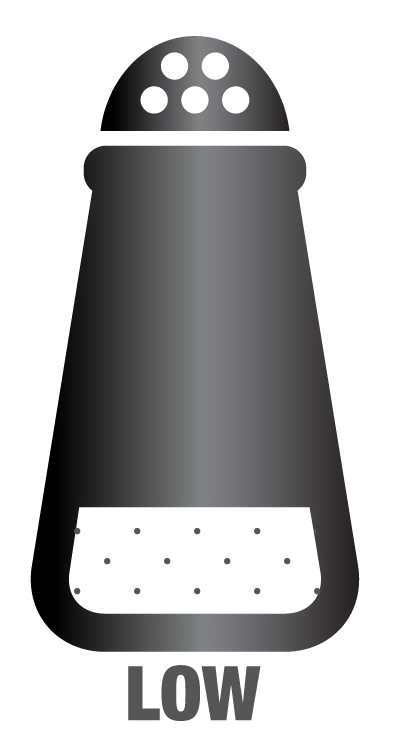 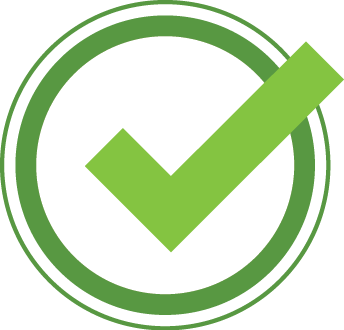 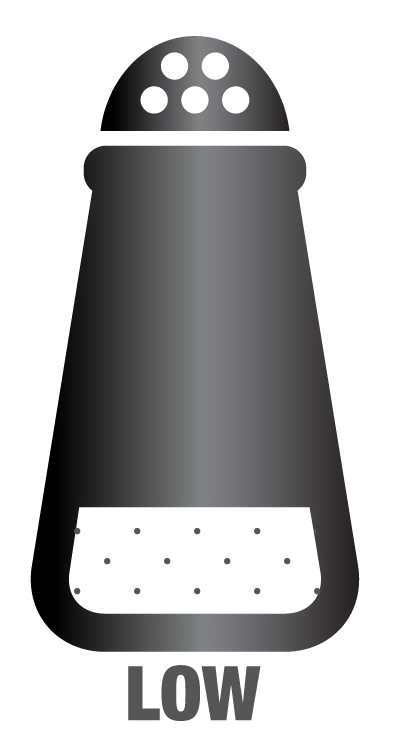 SAUCES
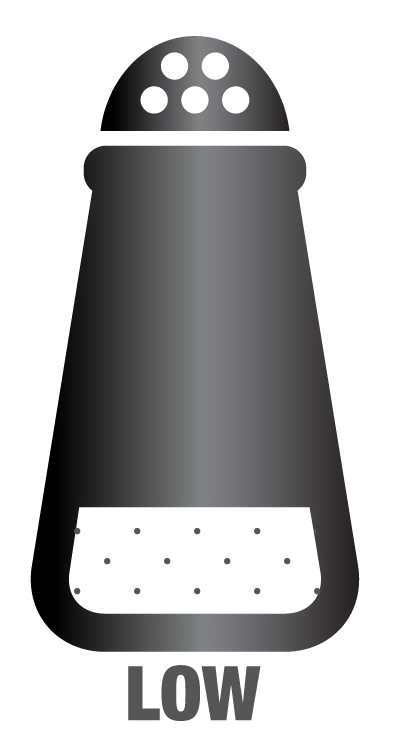 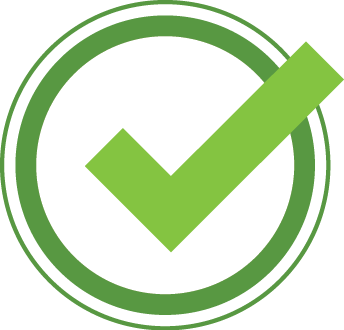 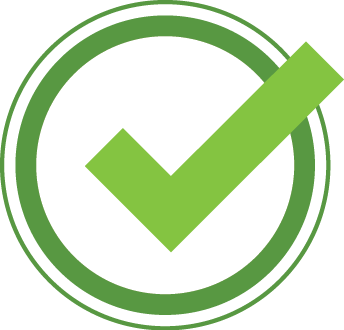 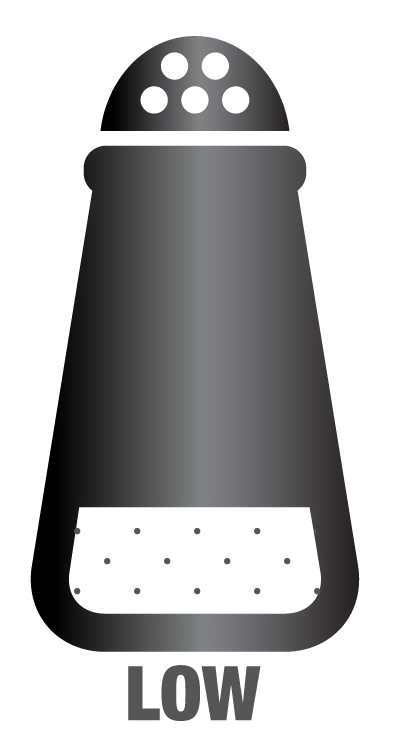 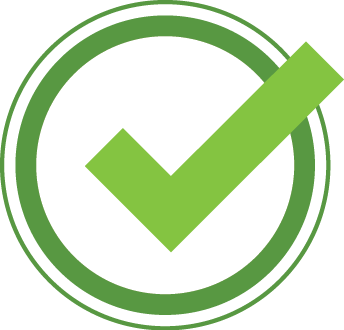 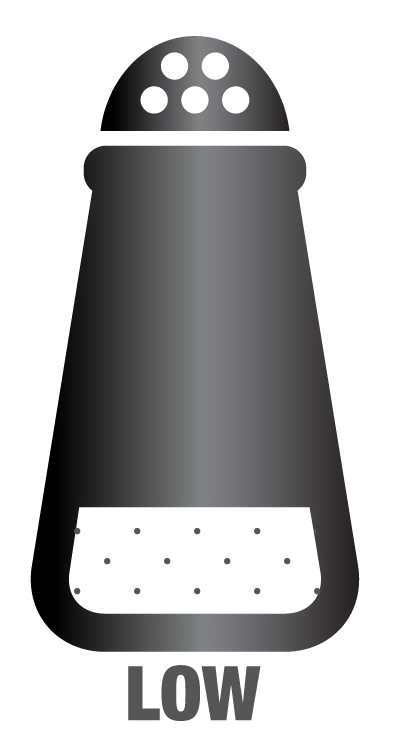 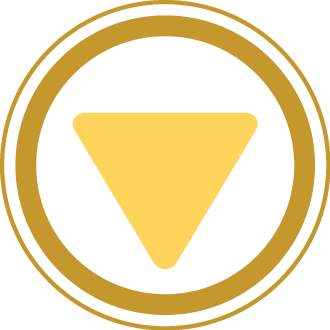 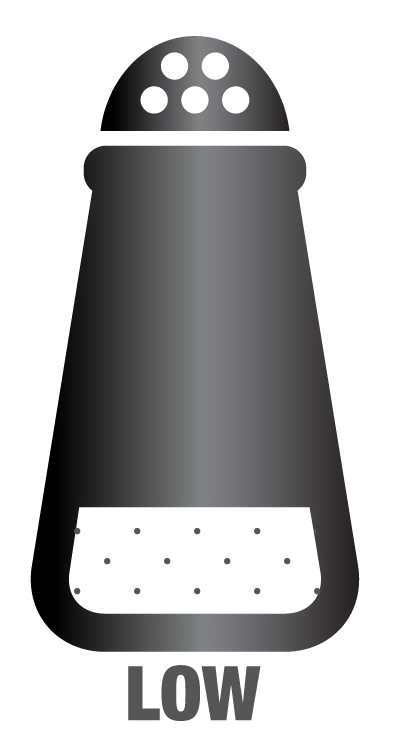 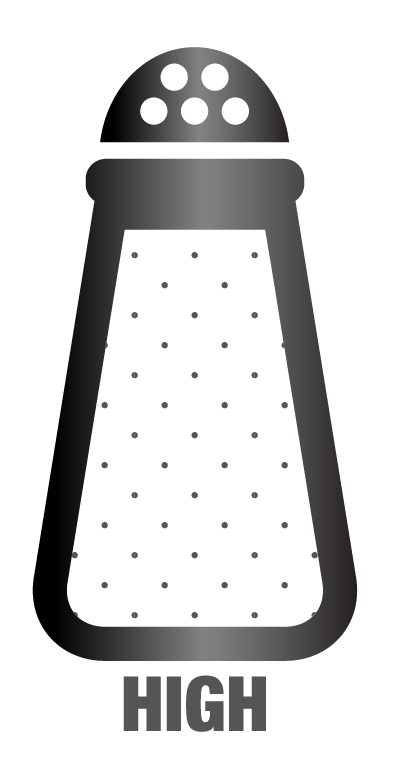 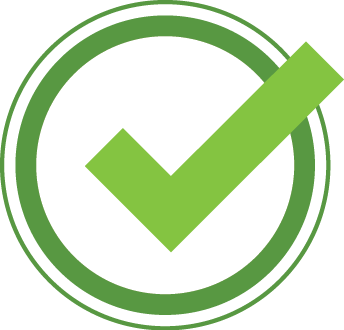 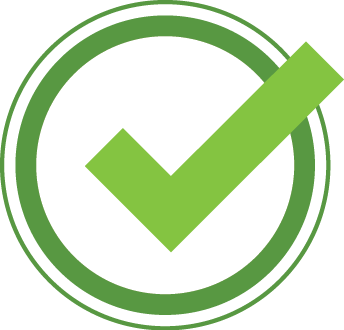 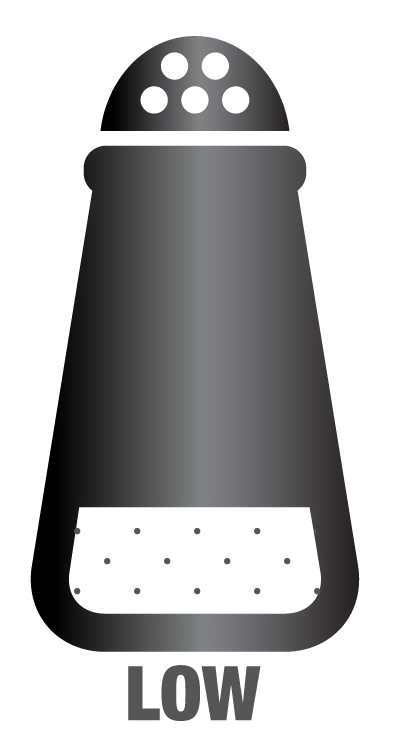 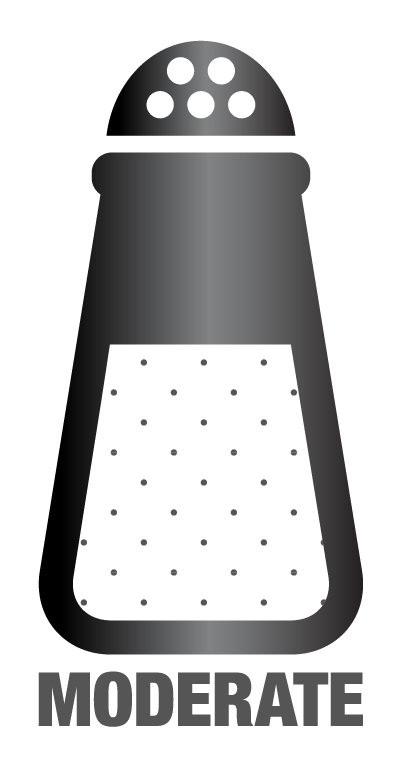 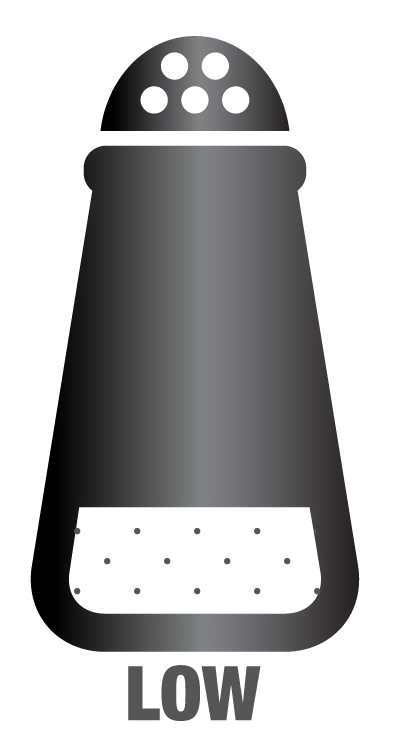 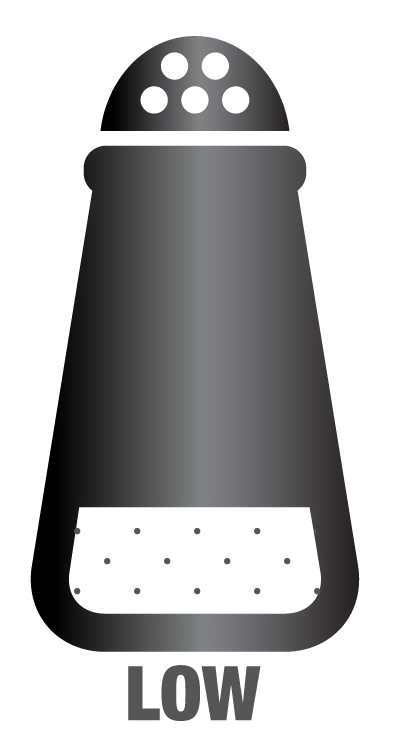 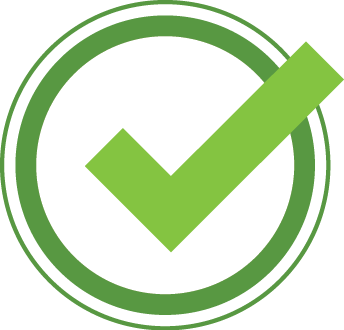 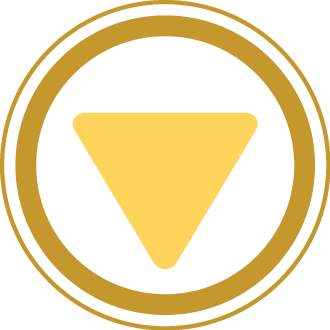 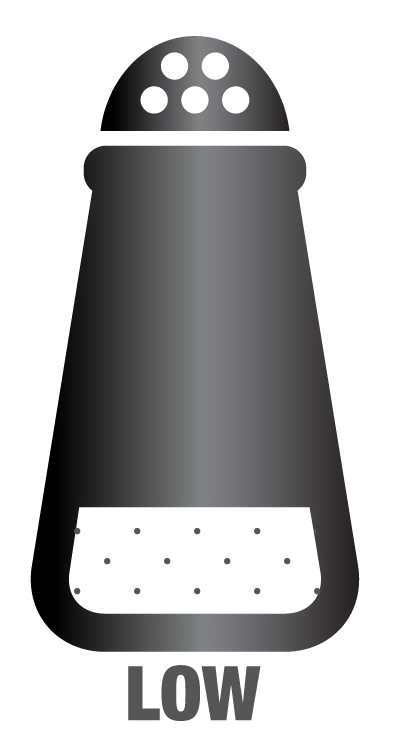 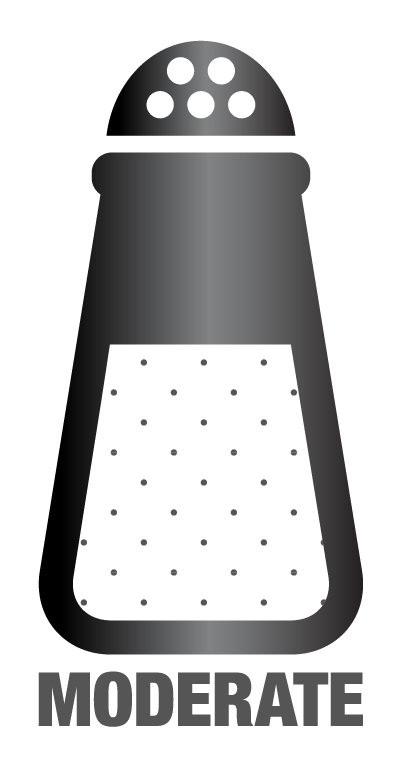 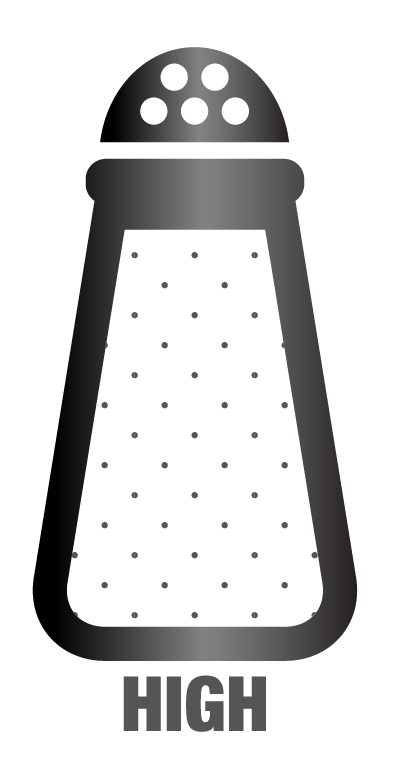 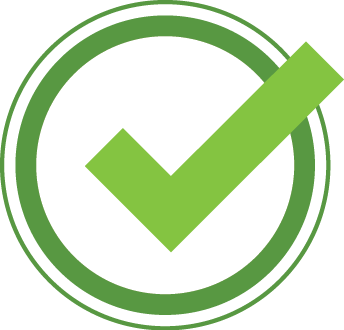 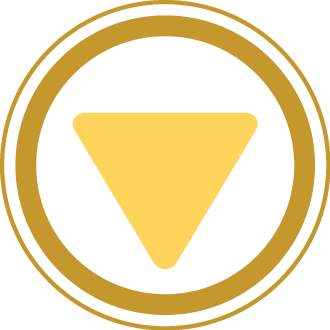 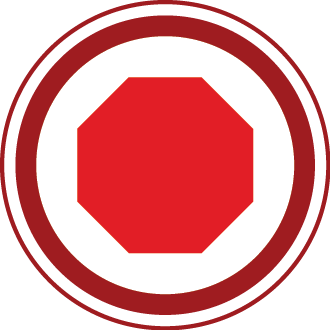 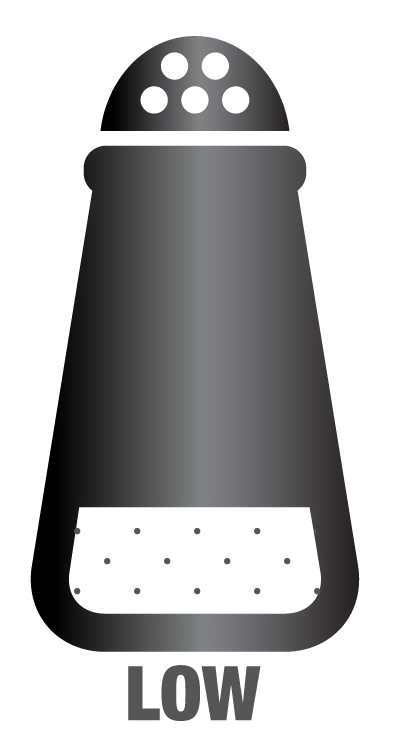 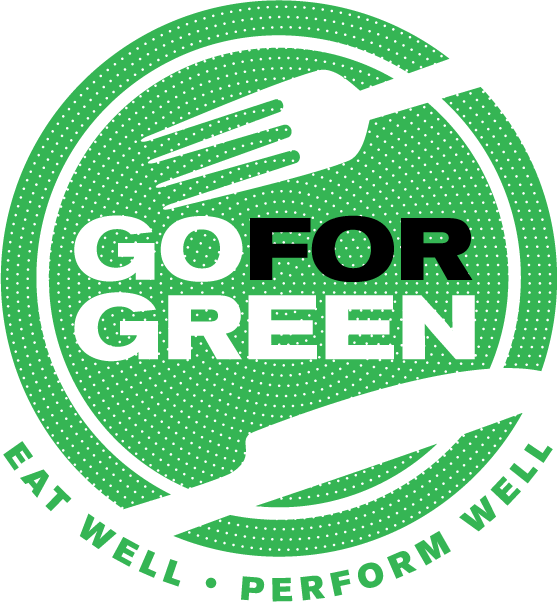 Build Your Own Bowl
1
3
Pick Your Base
Pick Your Toppings
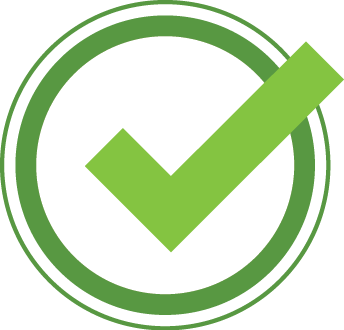 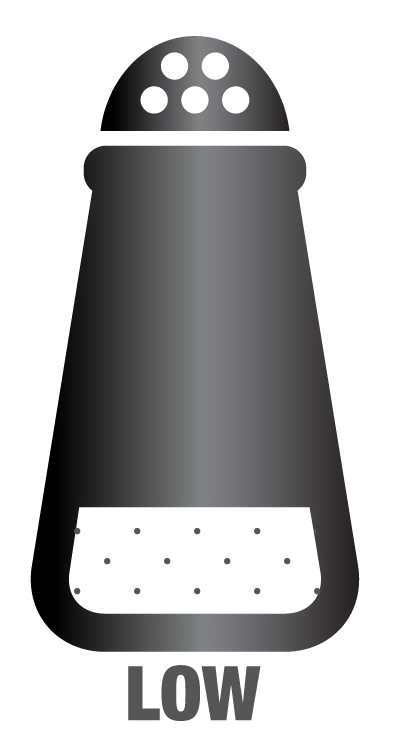 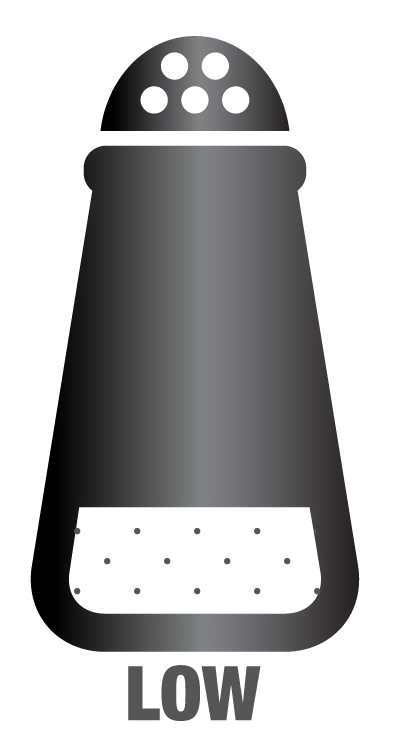 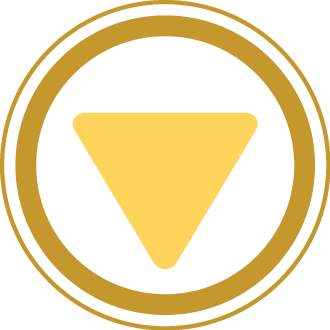 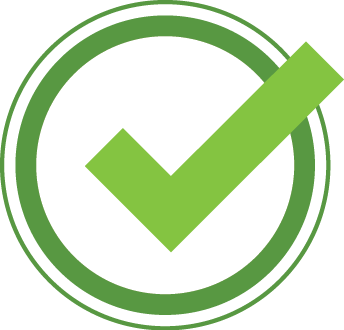 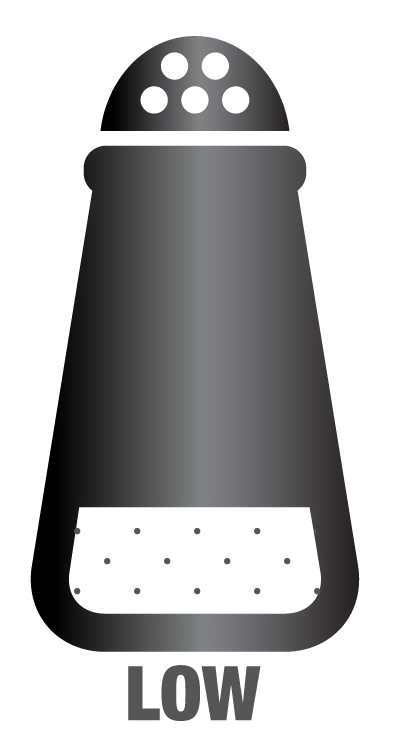 2
Pick Your Protein
*see rotating items*
Try a Veggie Pasta Bowl:
Whole-wheat pasta + bean sprouts + zucchini + spinach + onions + bell peppers + carrots
4
Pick Your Dressing
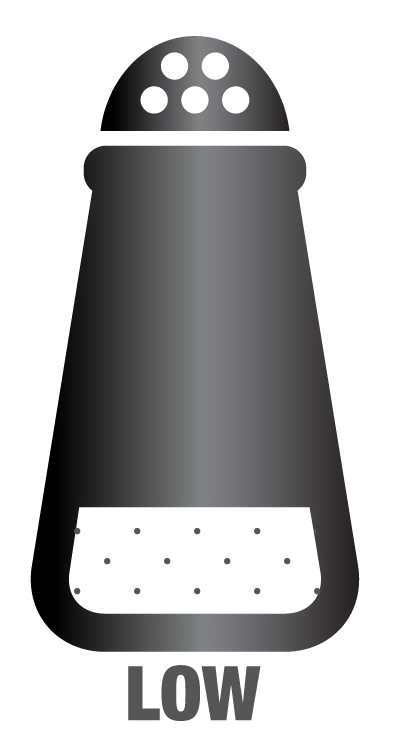 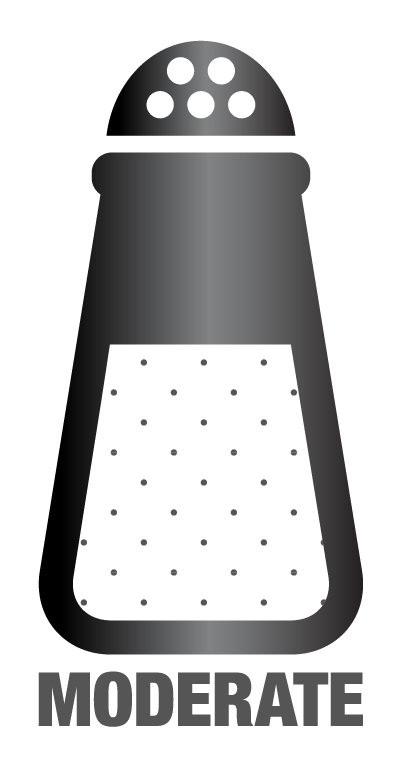 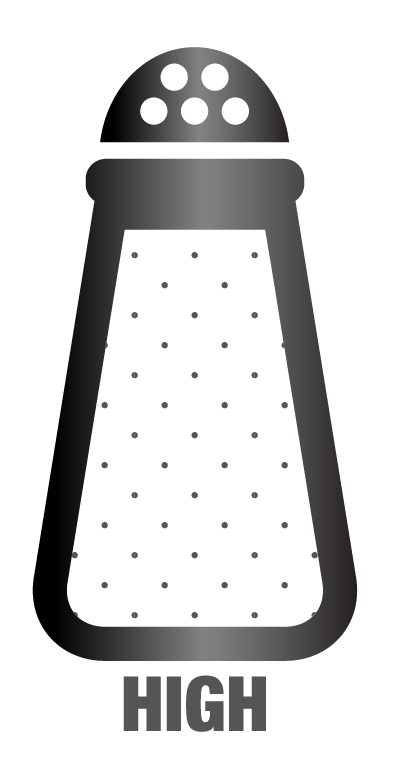 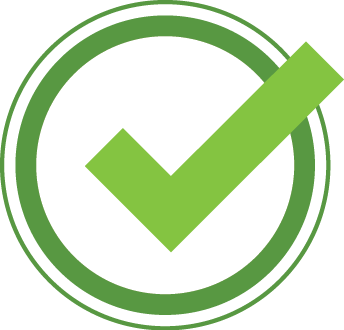 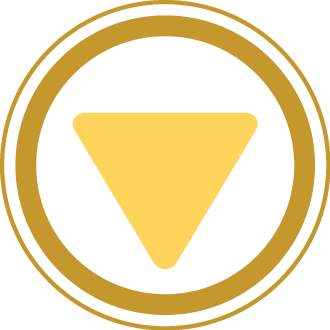 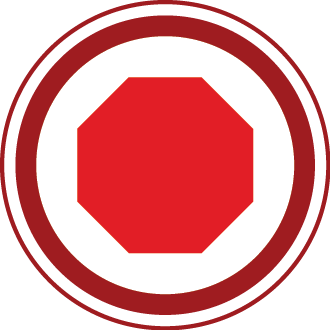 [Speaker Notes: Note: Can remove the sodium shaker symbols if using a Menu Board along with the Build Your Own]
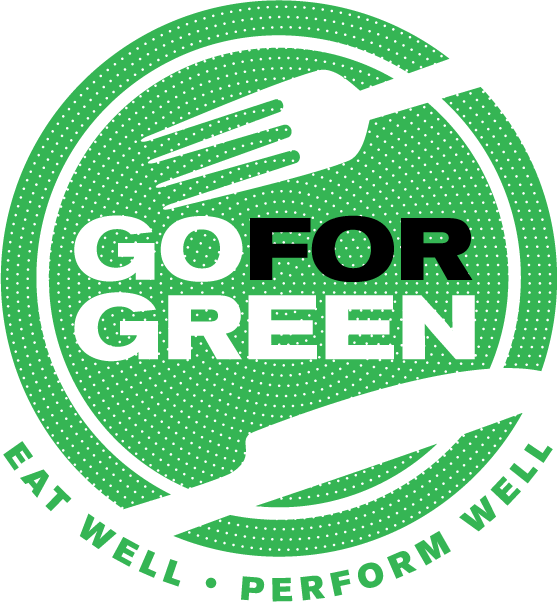 Taco Bar
TOPPINGS
PROTEIN
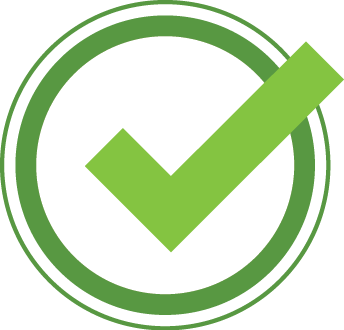 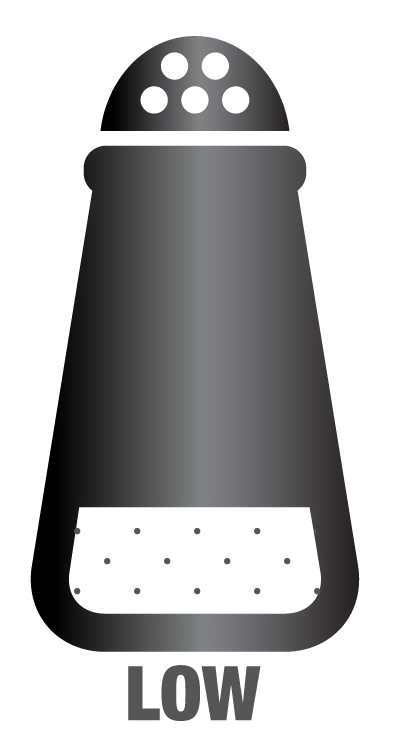 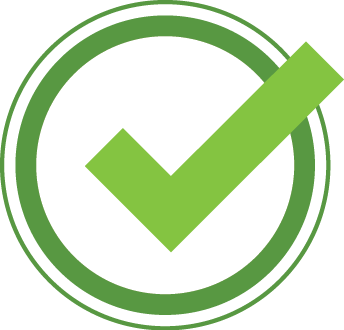 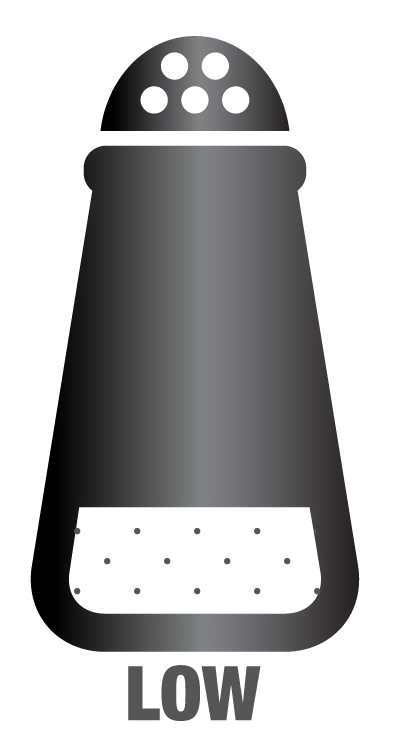 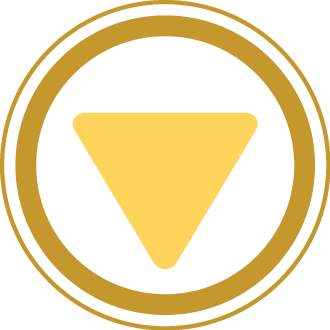 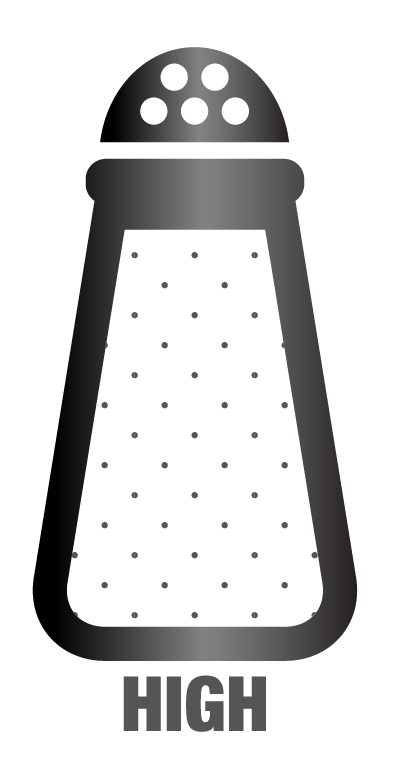 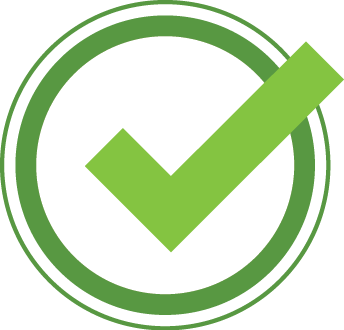 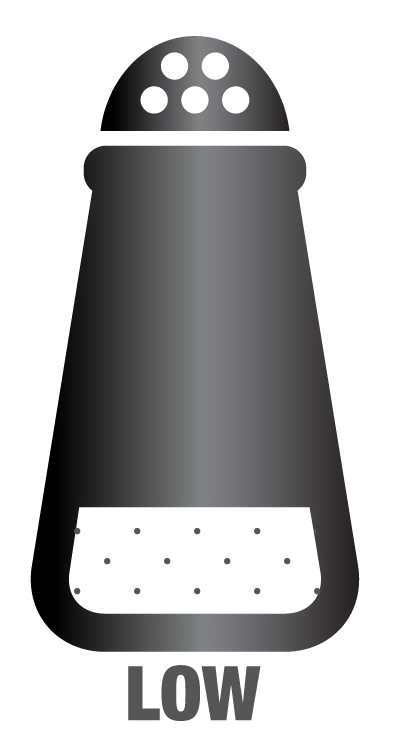 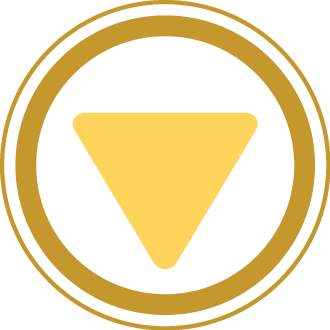 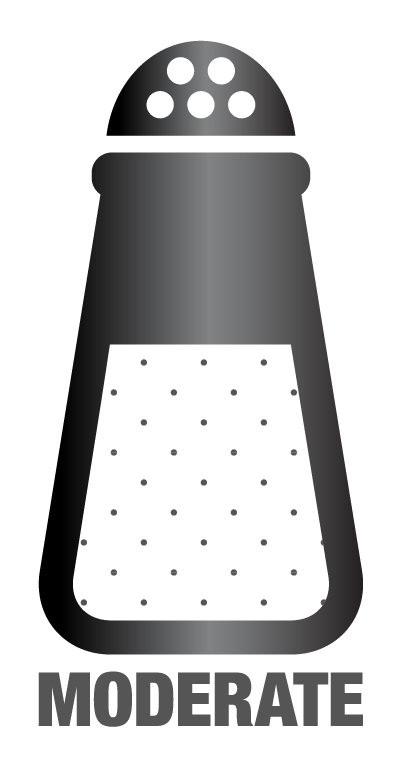 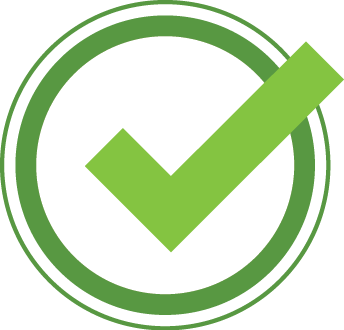 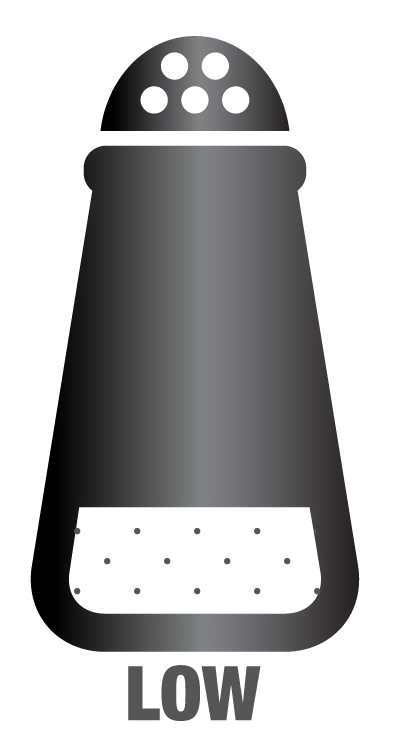 BASE
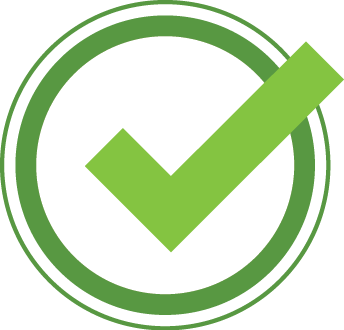 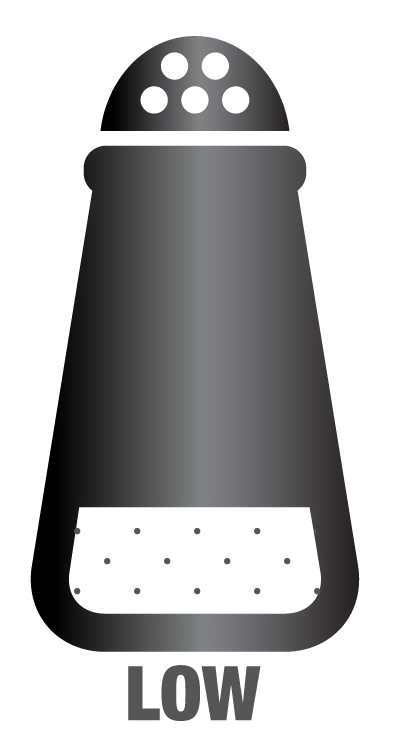 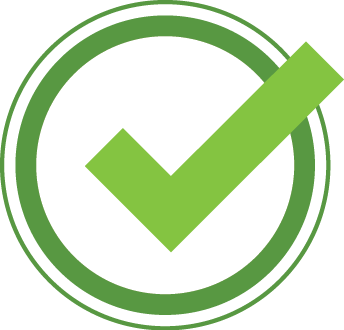 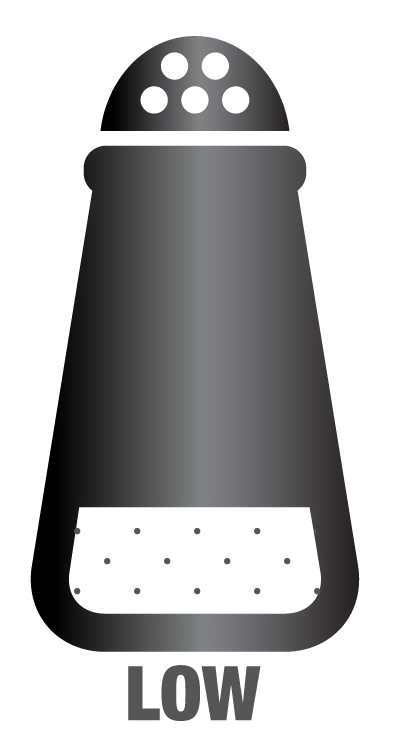 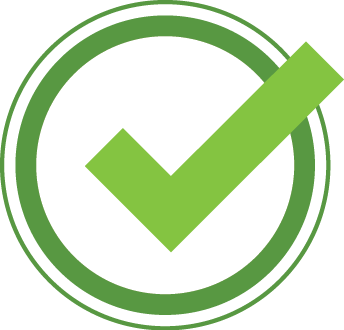 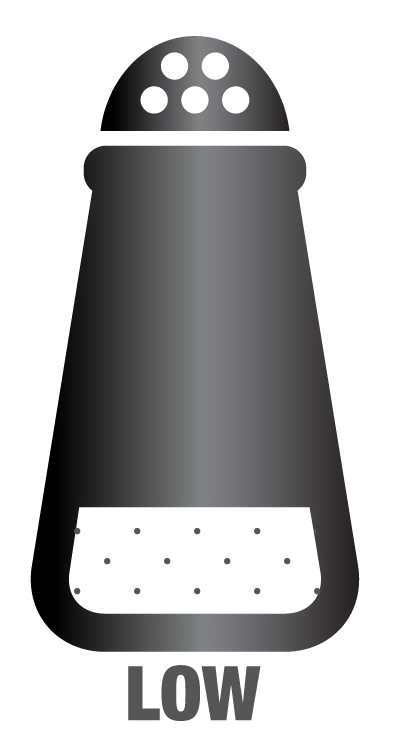 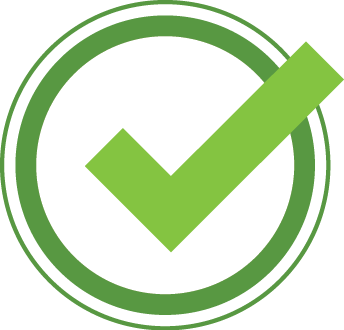 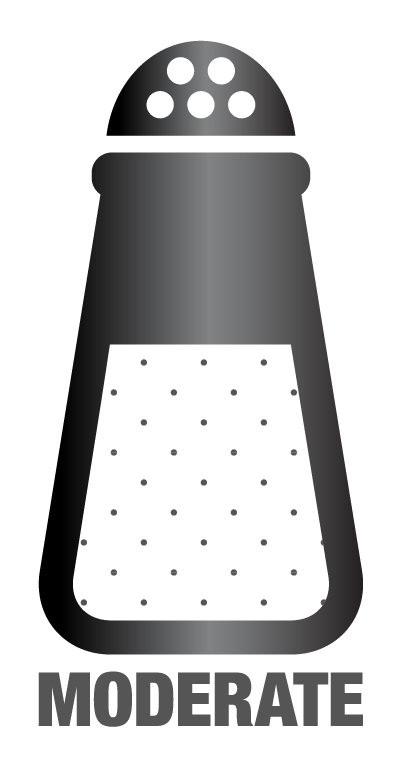 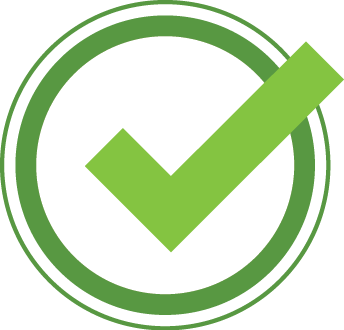 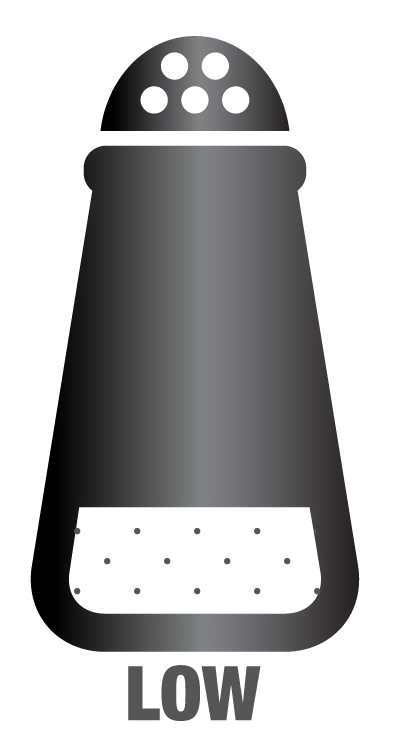 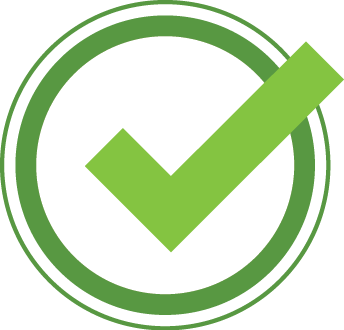 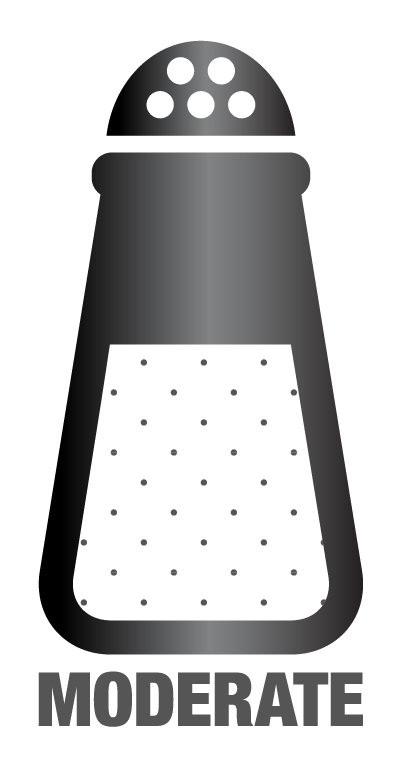 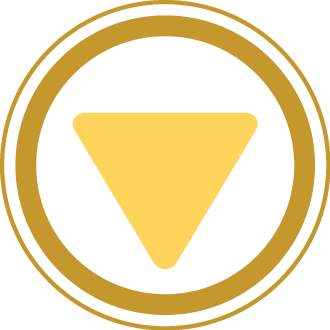 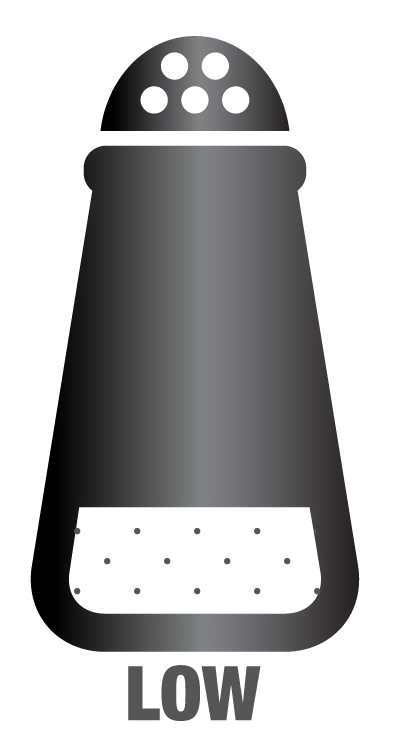 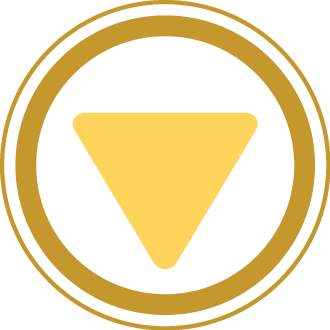 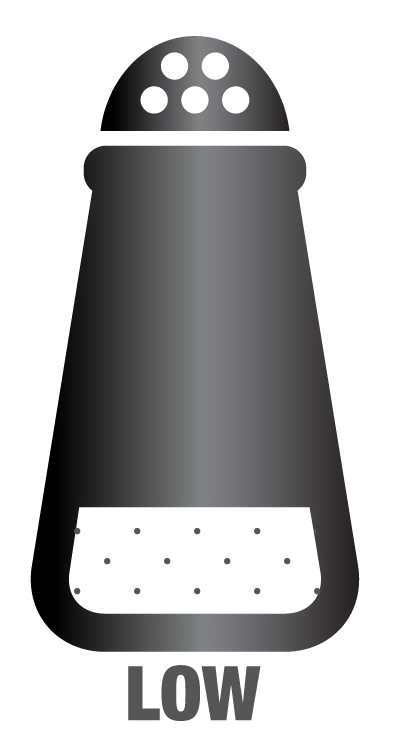 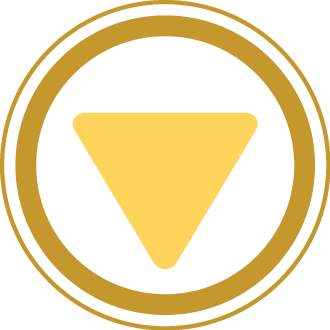 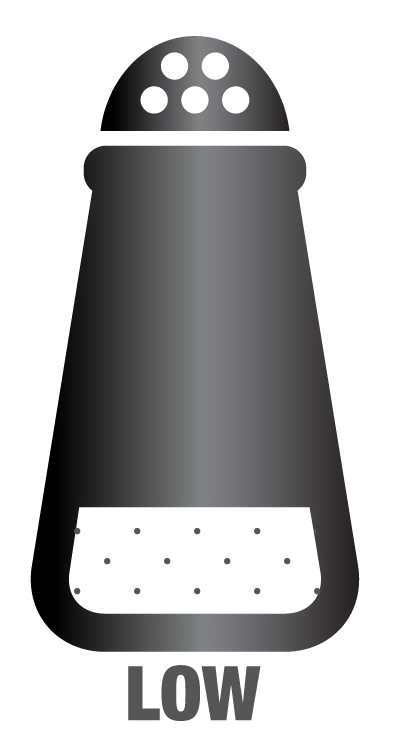 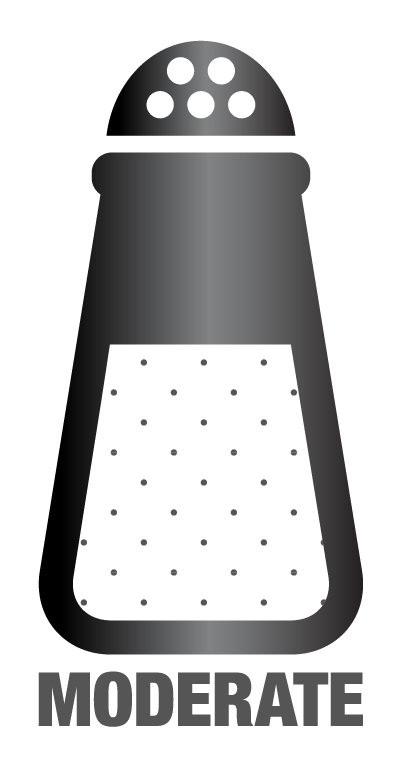 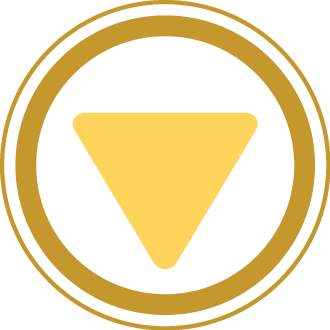 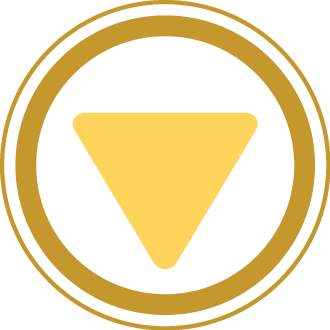 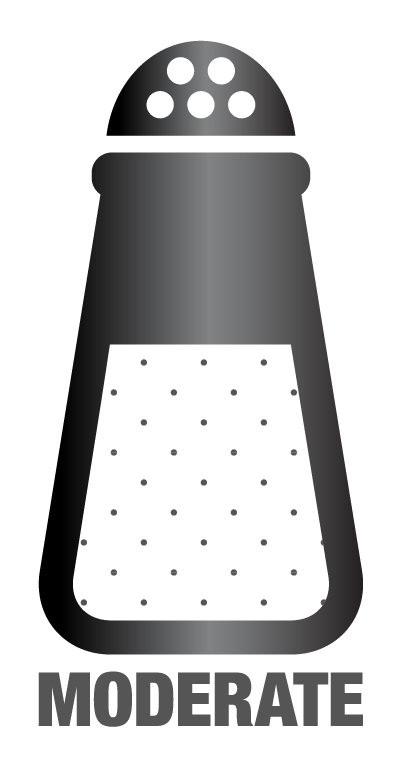 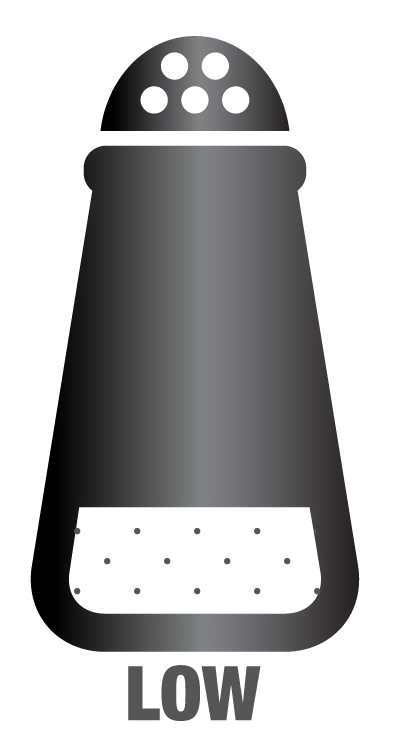 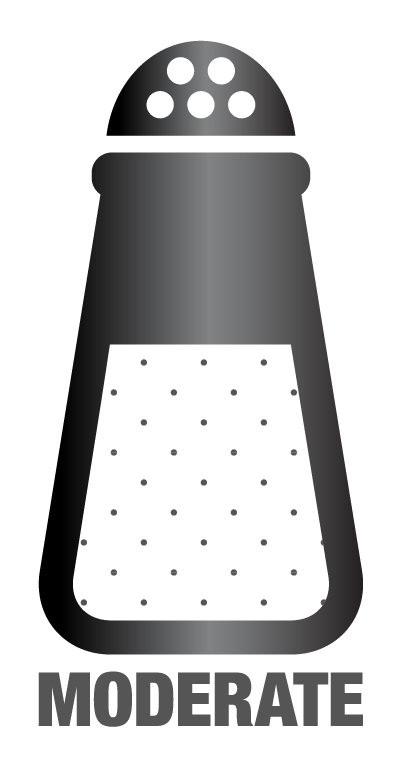 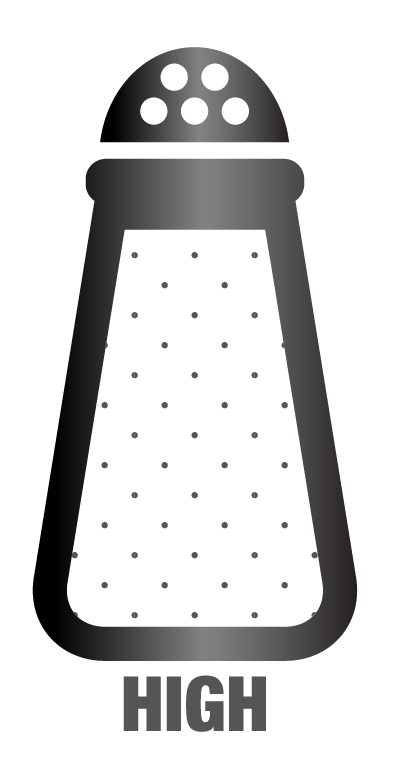 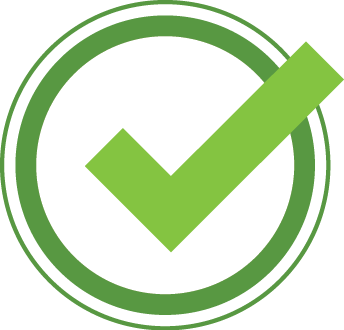 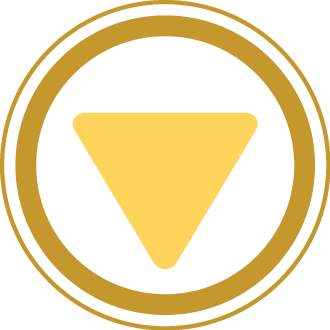 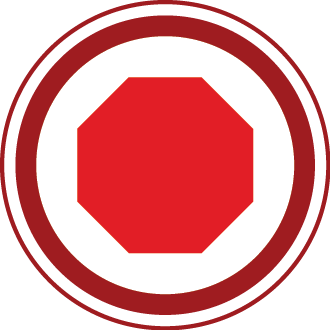 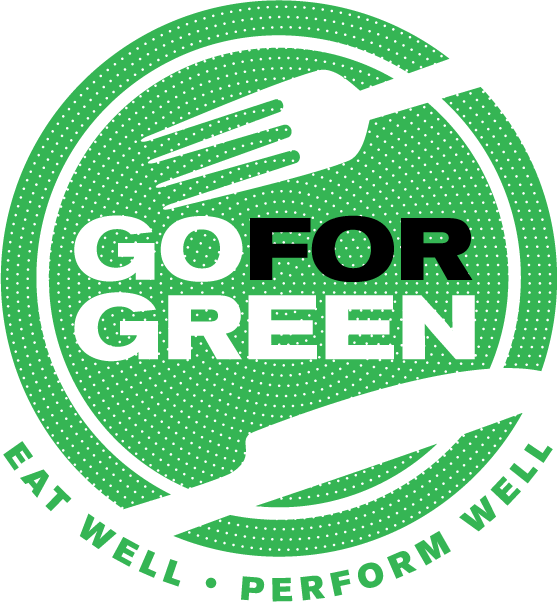 Build Your Own Burrito Bowl
Pick Your Base
3
1
Pick Your Toppings
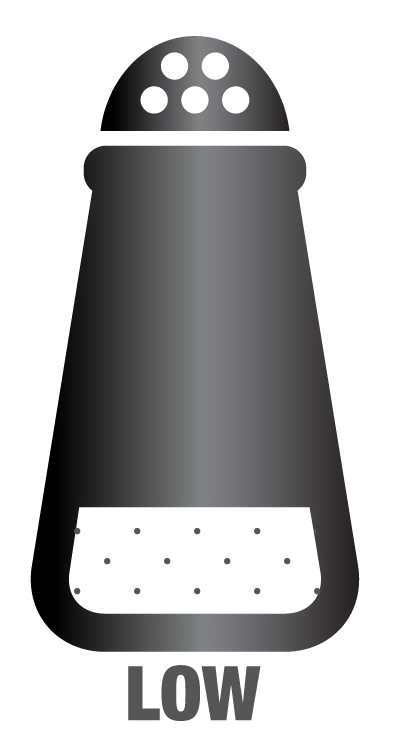 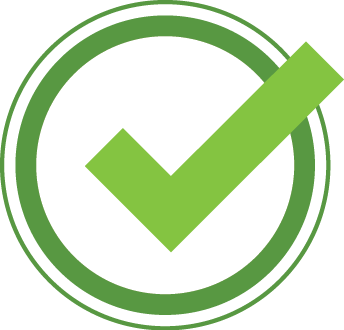 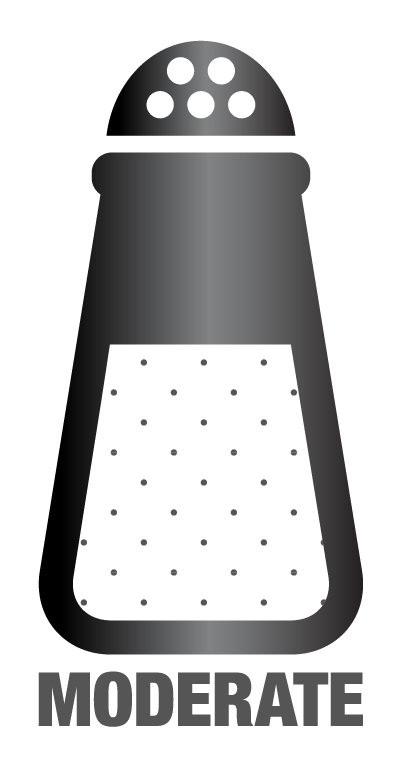 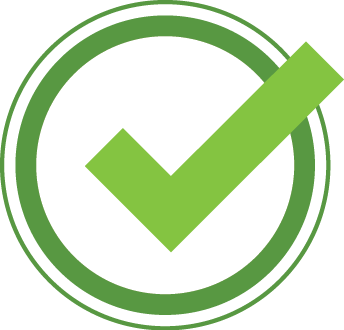 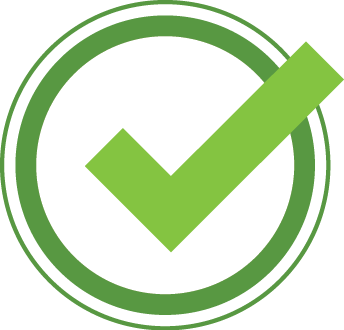 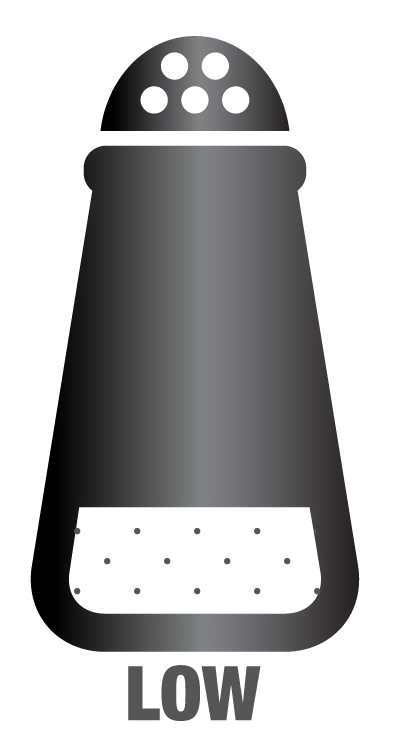 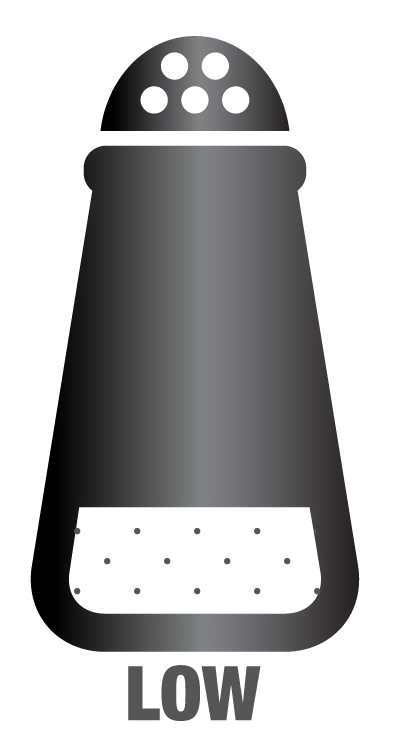 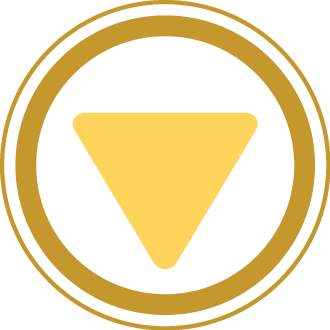 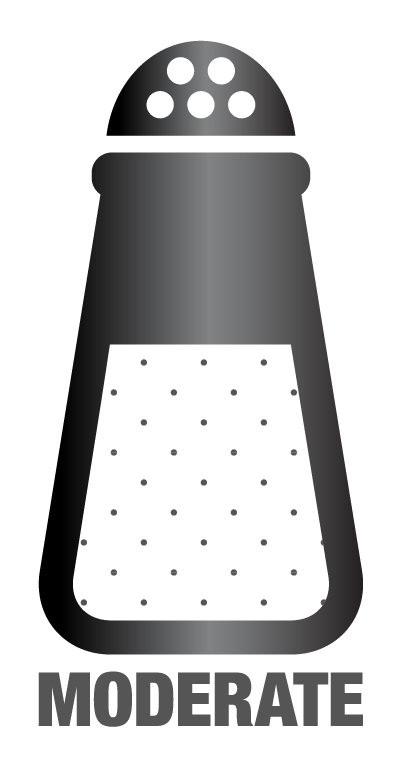 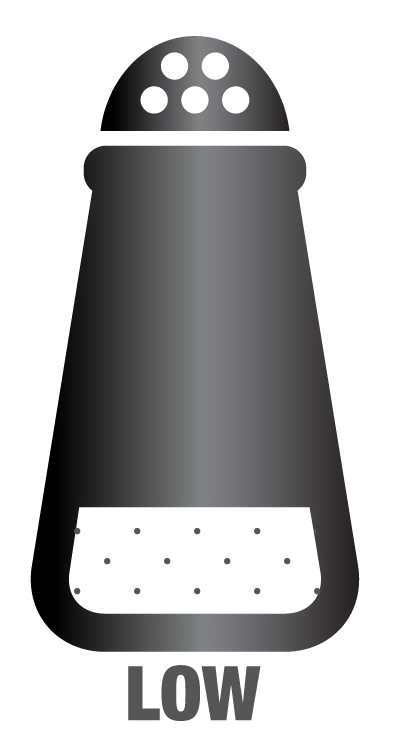 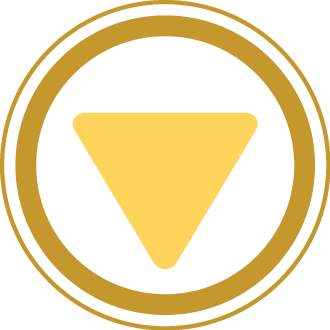 2
Pick Your Protein
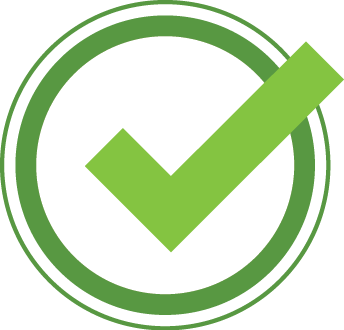 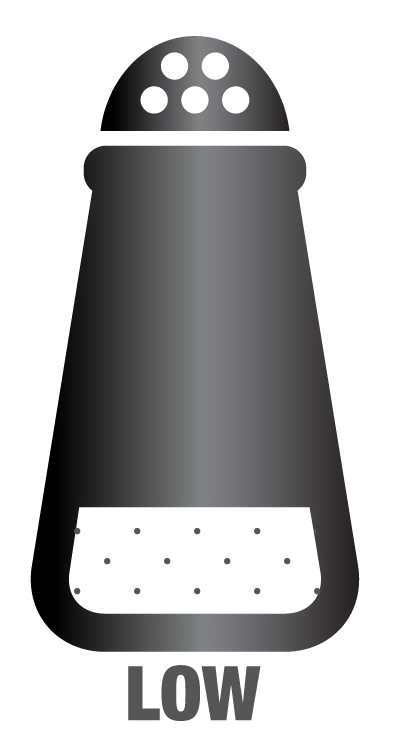 Try a Fajita Chicken Burrito Bowl:
Cilantro brown rice + black beans + shredded chicken + shredded lettuce + cilantro corn + pico de gallo + guacamole
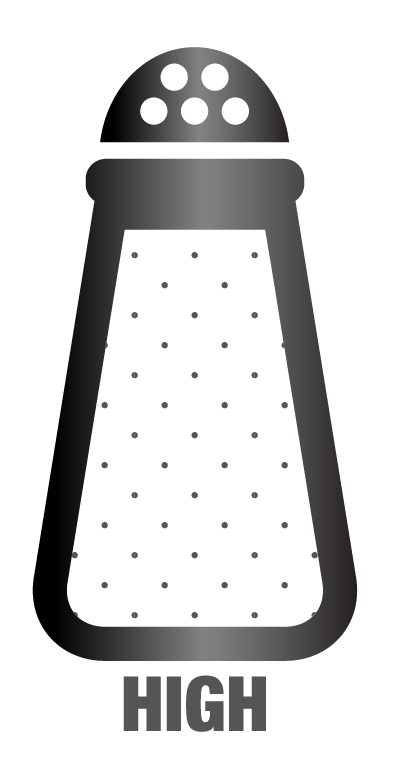 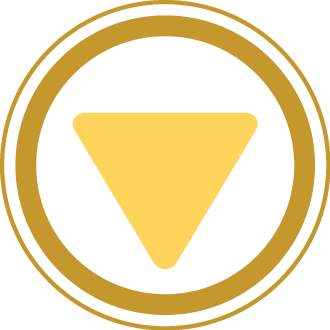 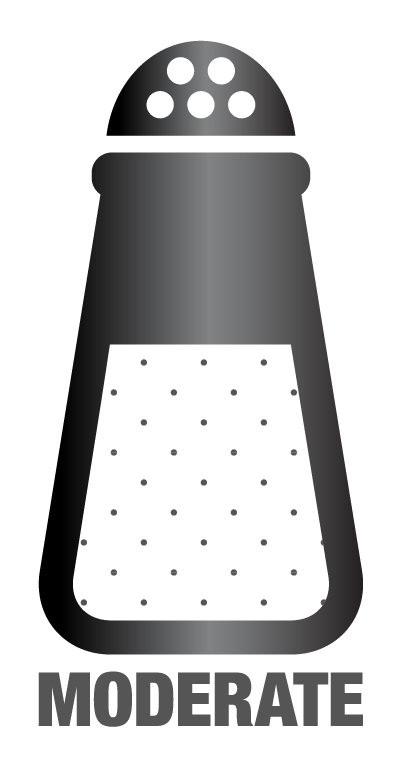 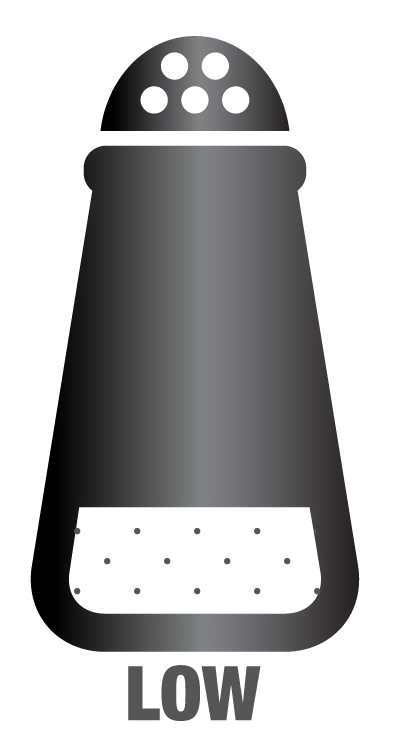 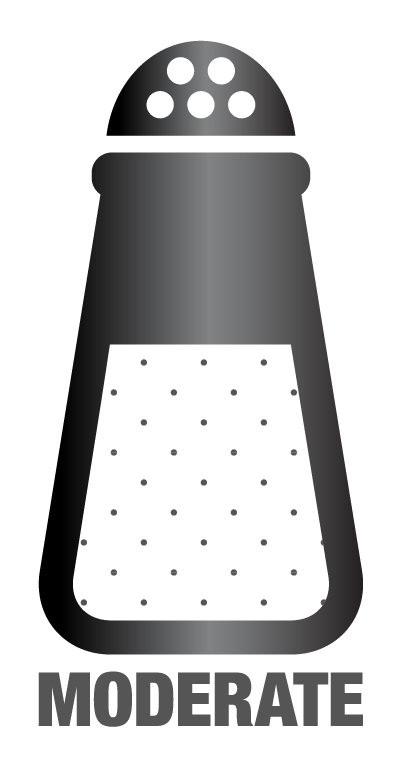 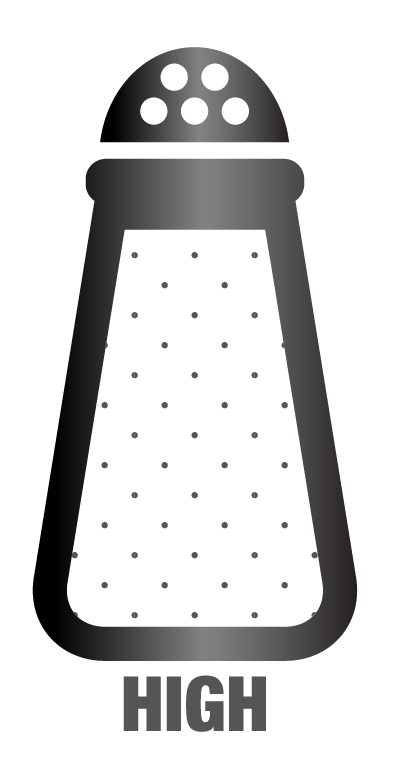 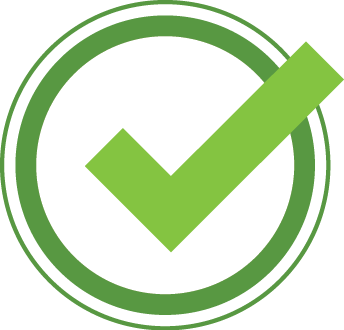 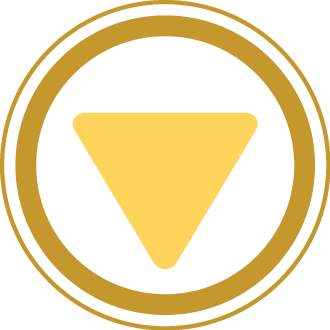 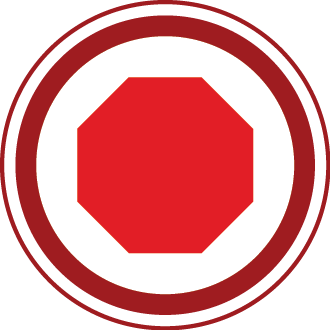 [Speaker Notes: Note: Can remove the sodium shaker symbols if using a Menu Board along with the Build Your Own]
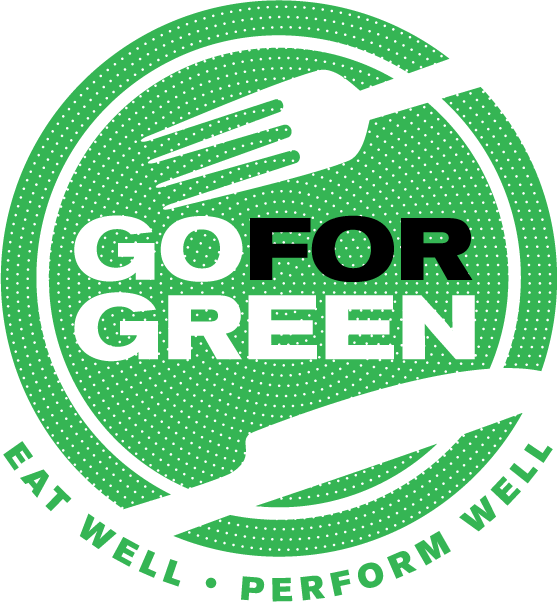 Deli Bar
TOPPINGS
PROTEIN
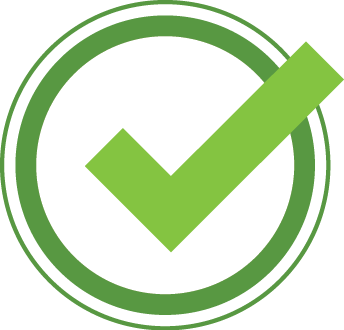 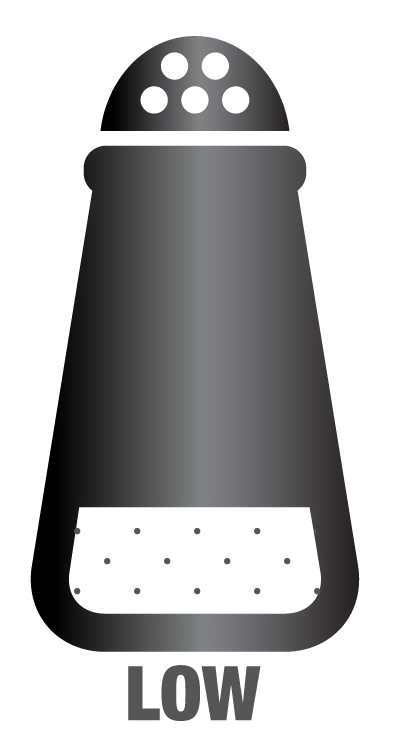 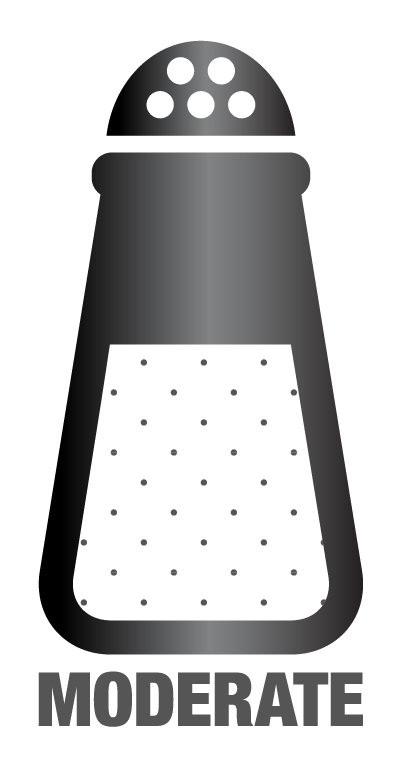 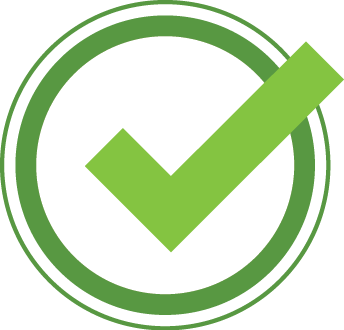 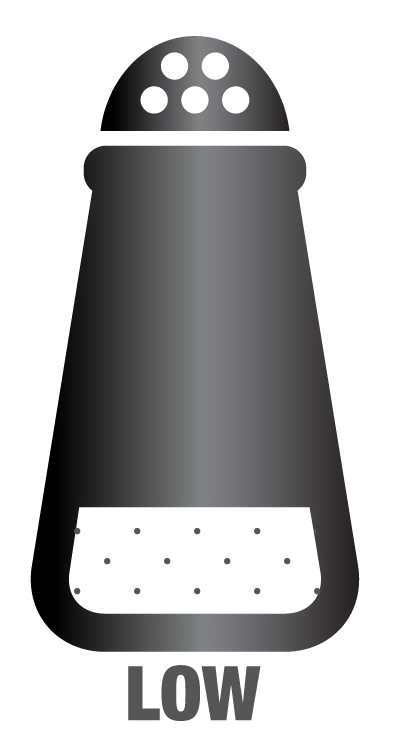 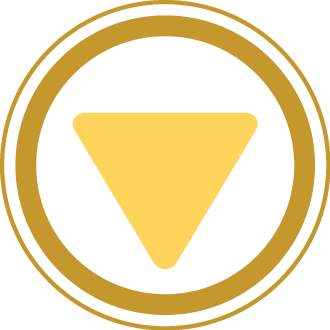 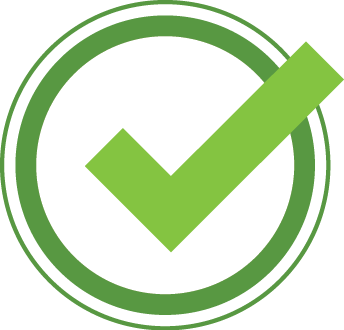 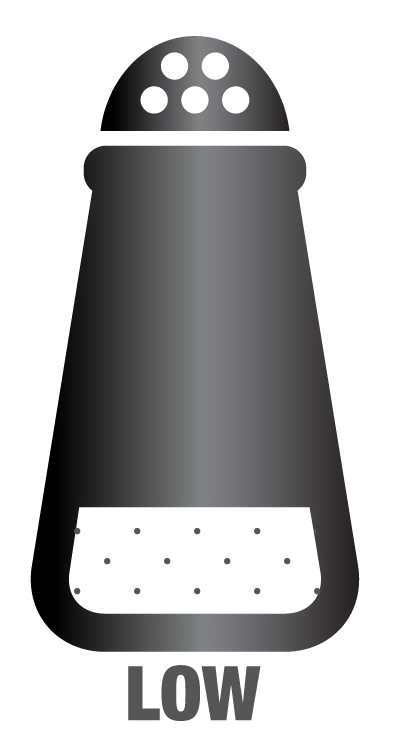 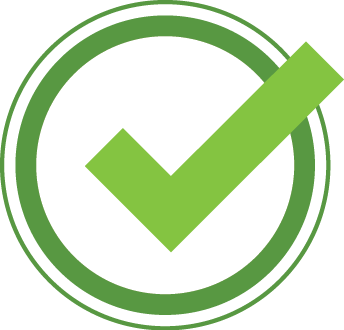 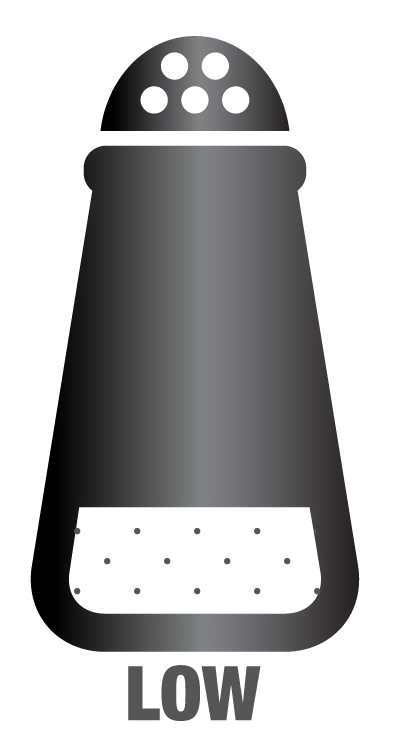 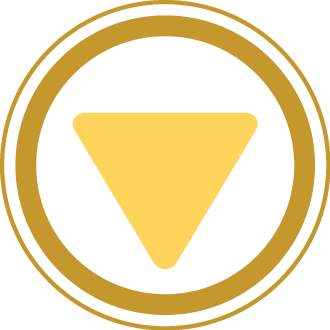 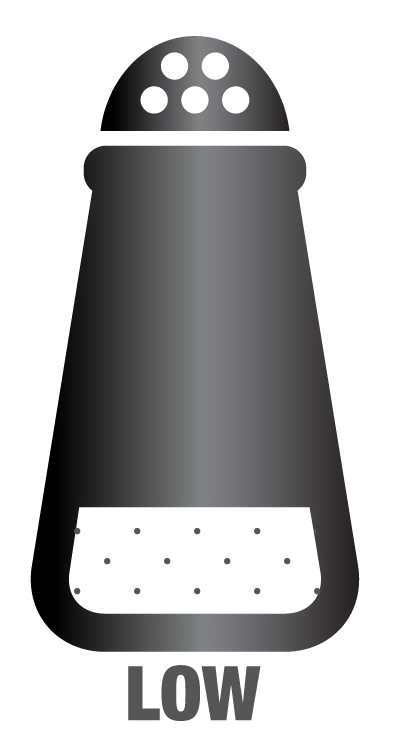 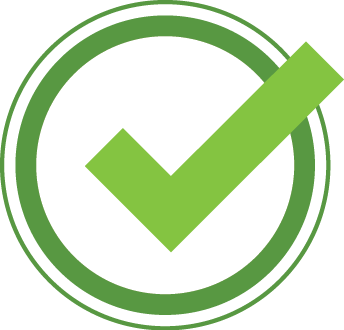 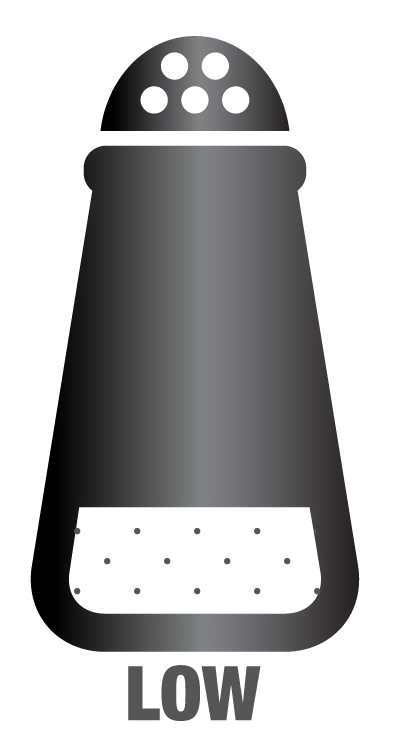 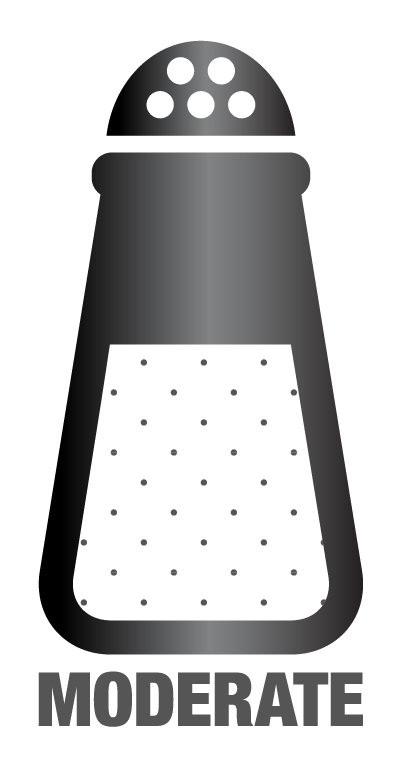 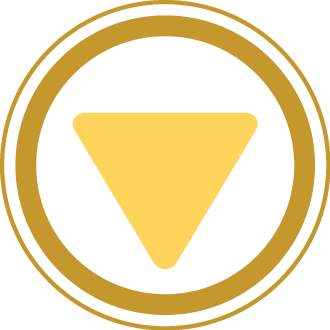 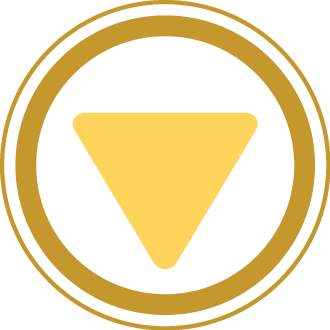 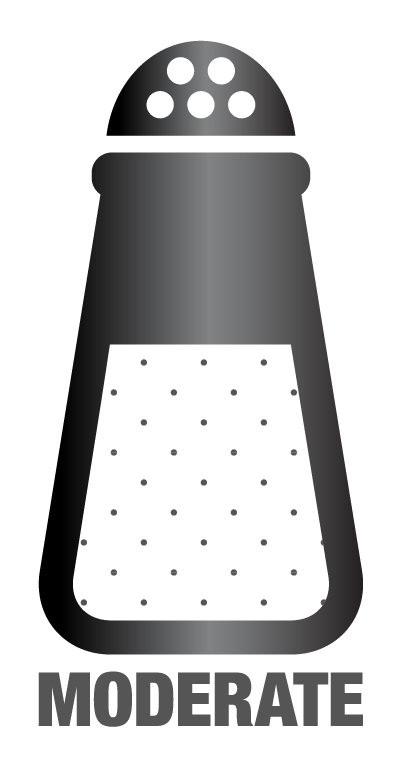 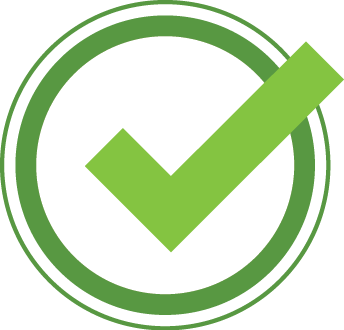 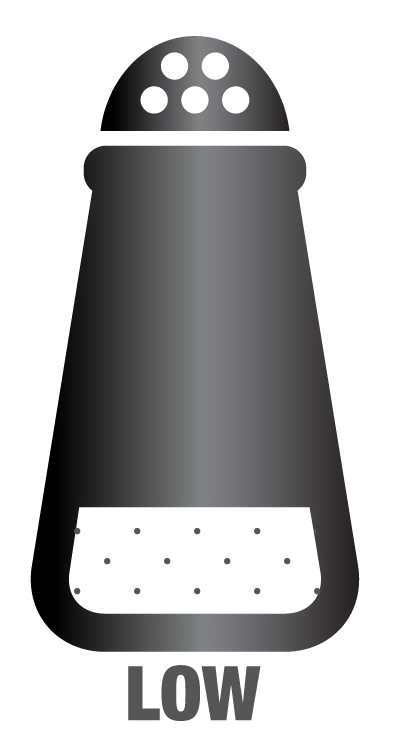 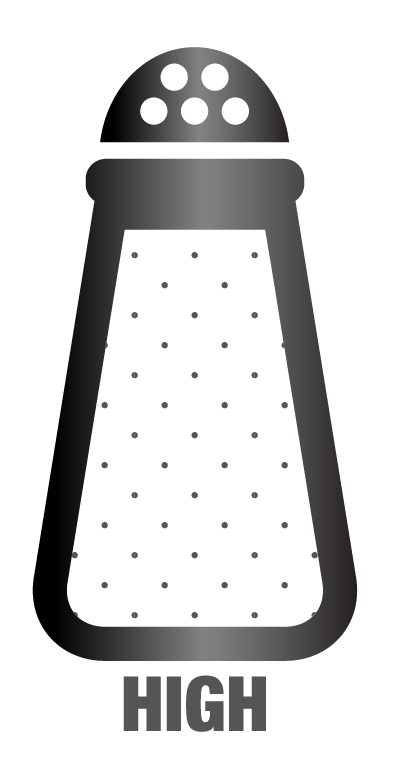 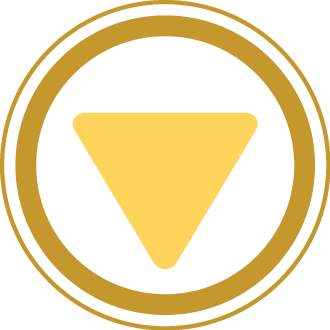 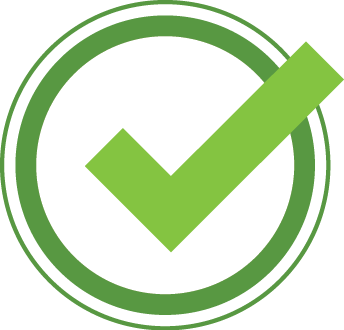 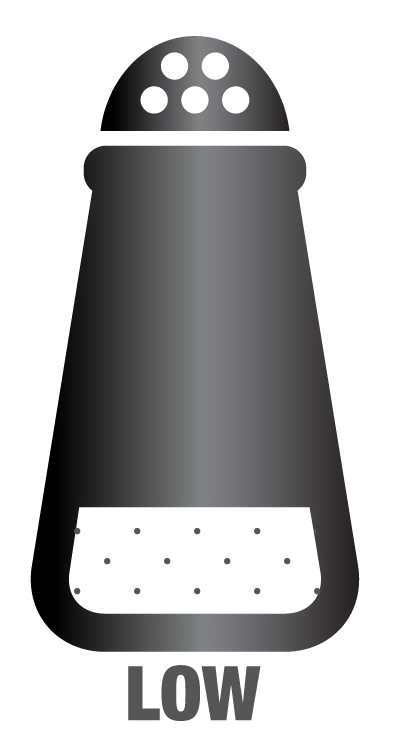 CONDIMENTS
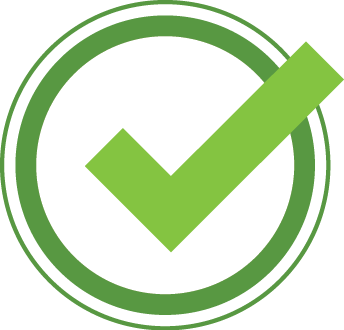 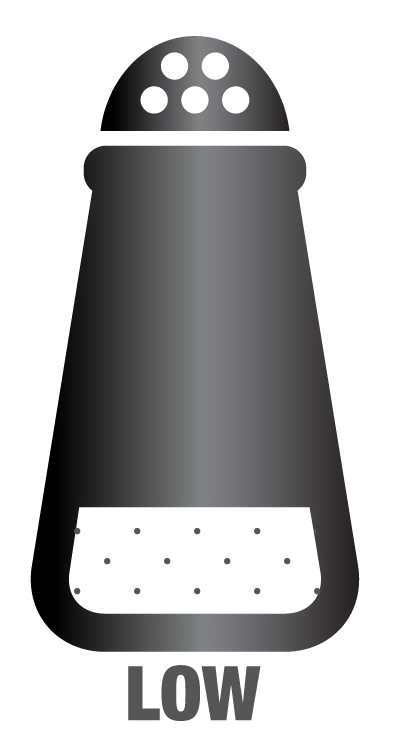 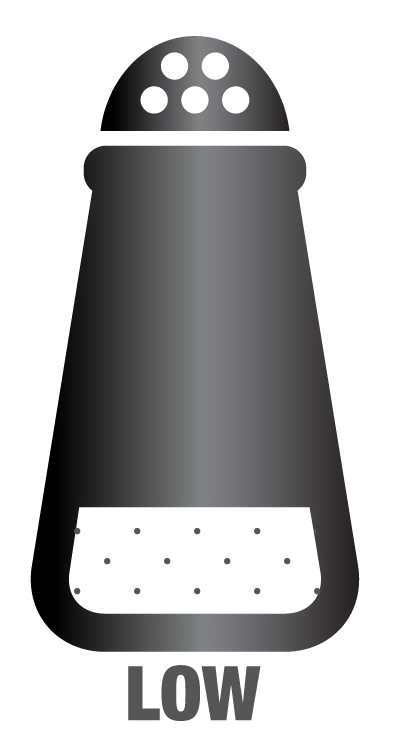 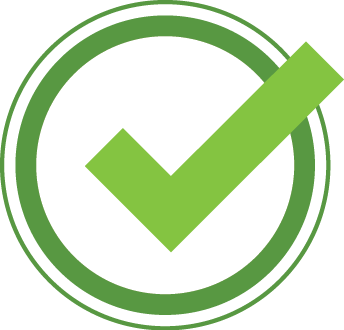 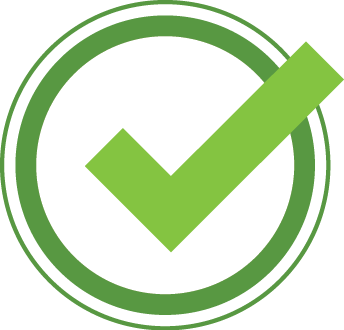 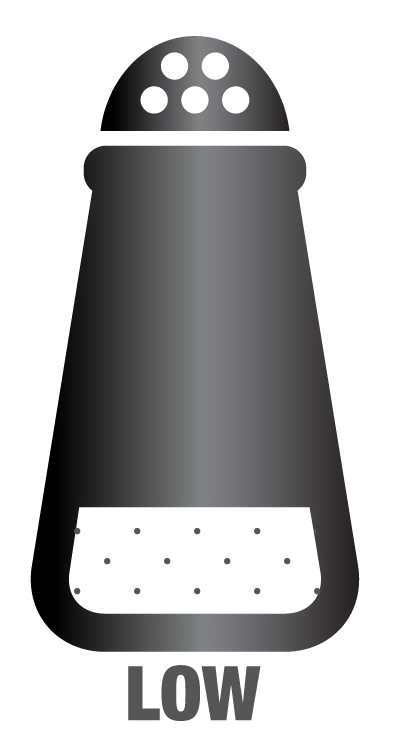 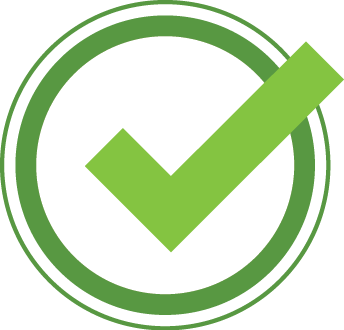 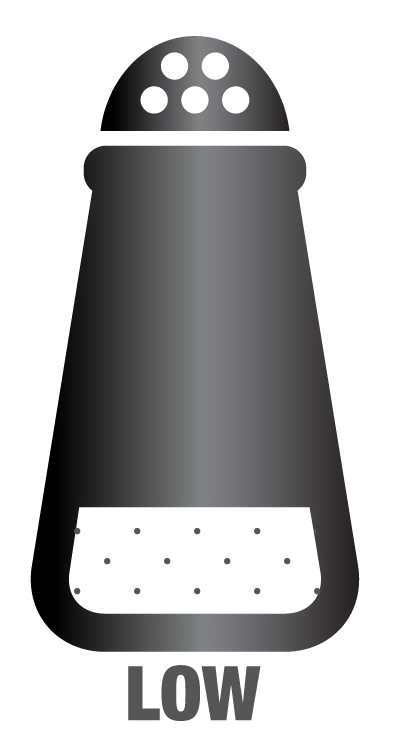 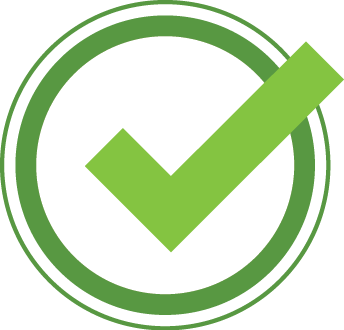 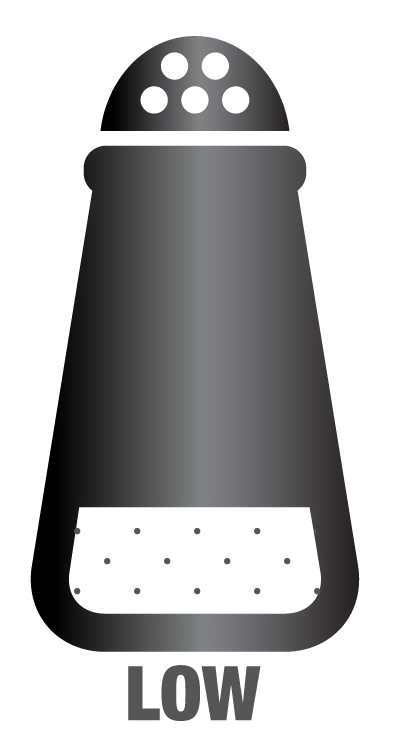 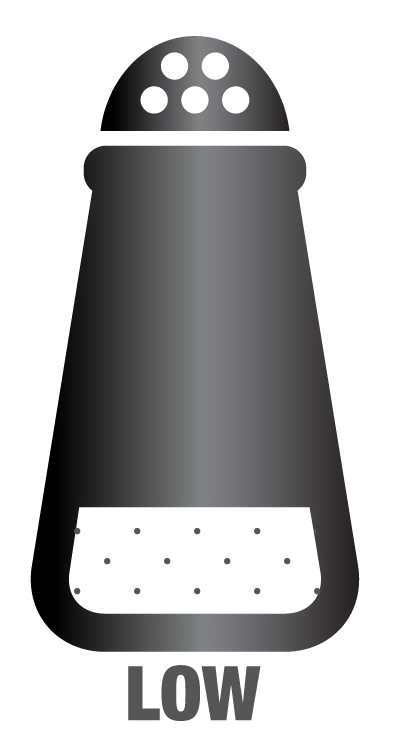 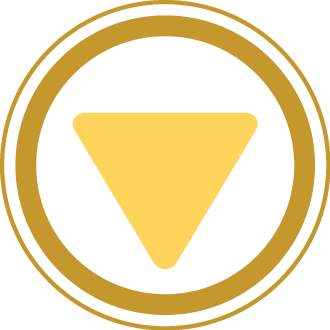 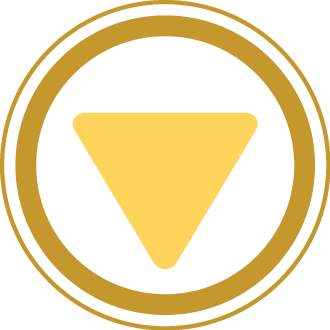 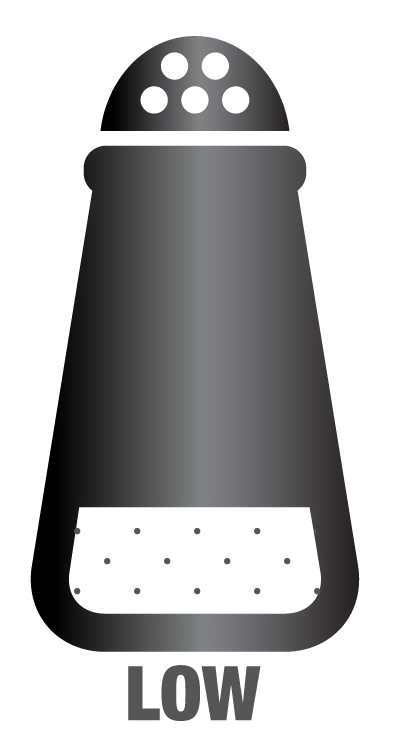 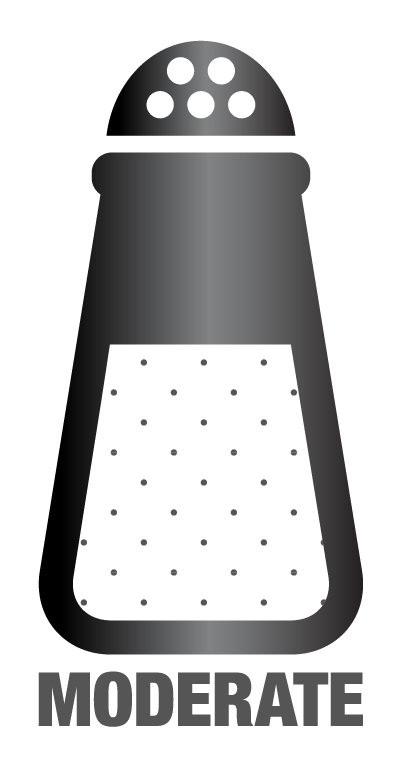 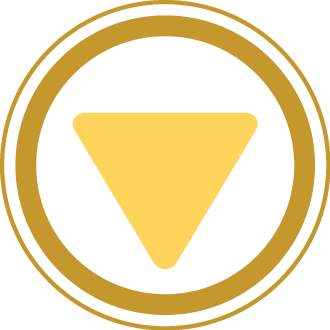 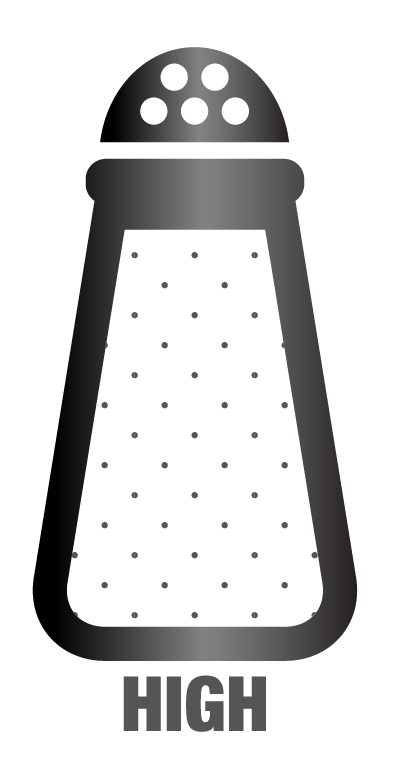 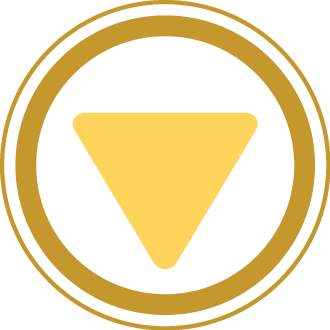 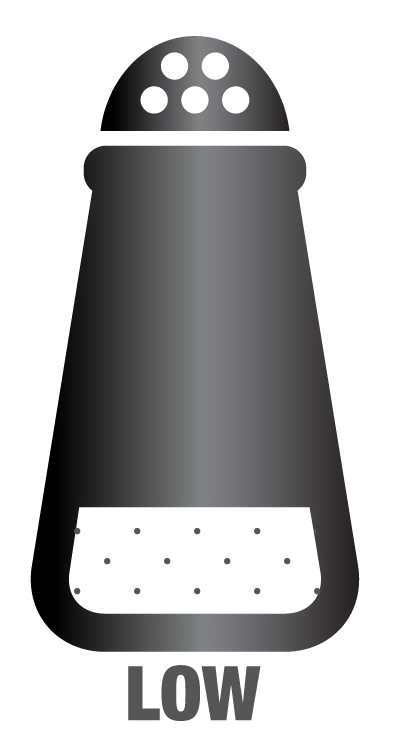 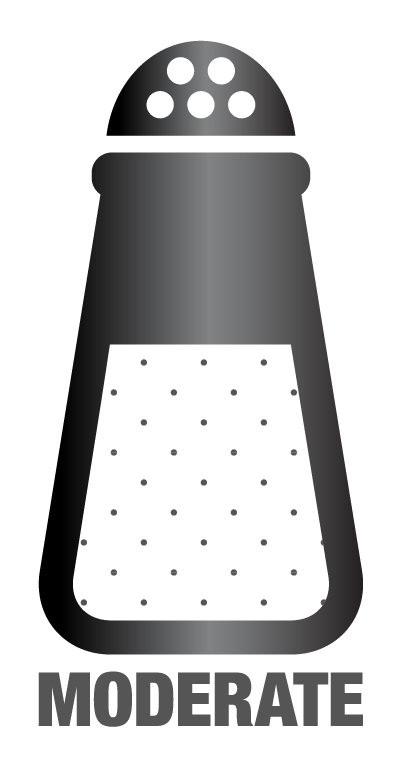 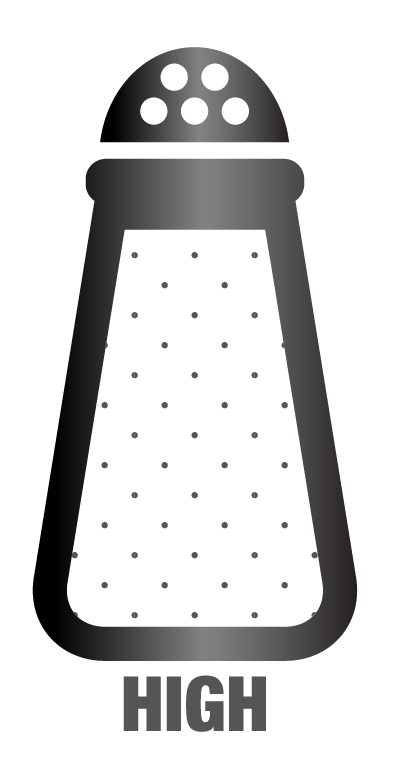 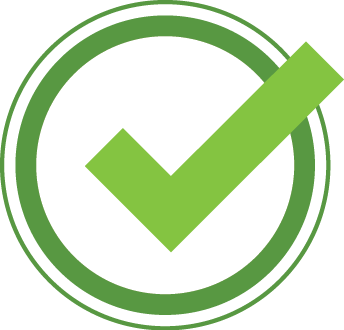 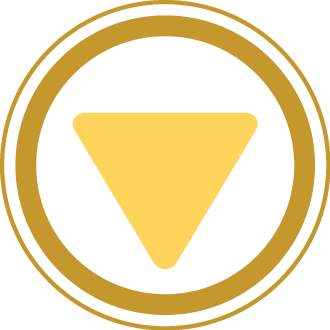 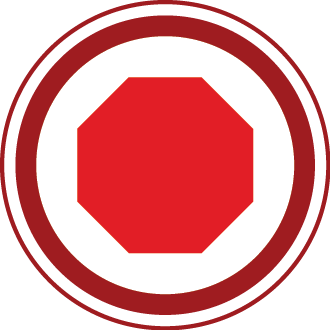 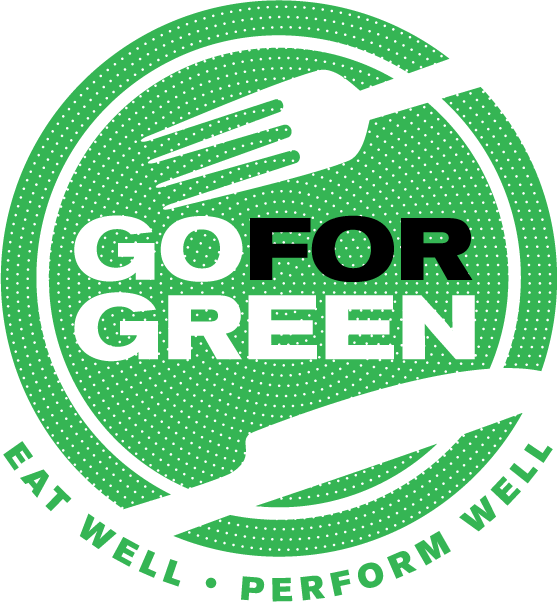 Build Your Own Sandwich
1
Pick Your Bread
3
Pick Your Toppings
2
Pick Your Protein
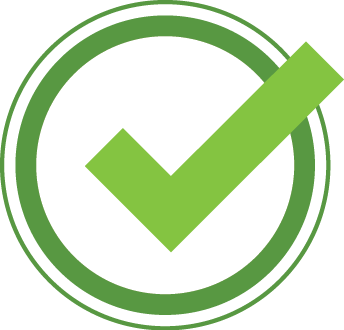 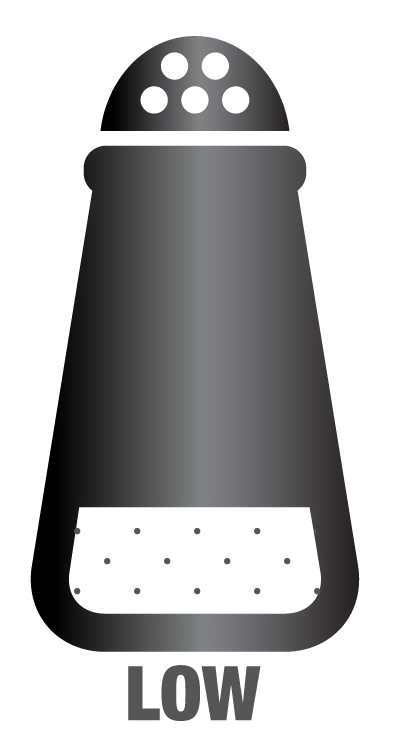 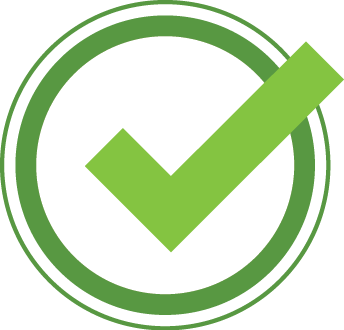 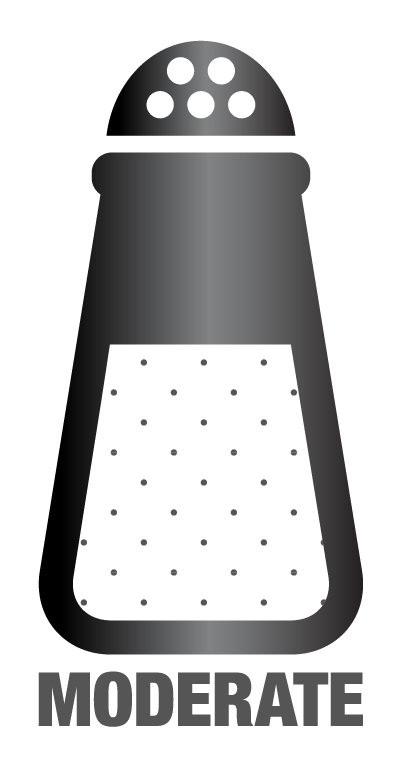 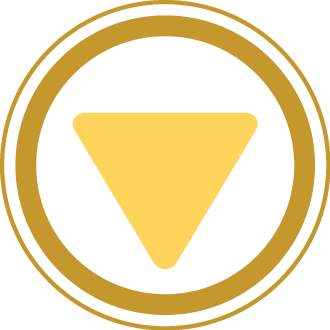 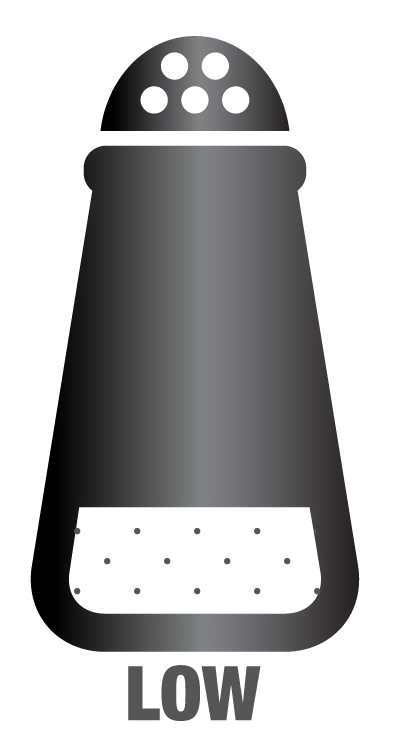 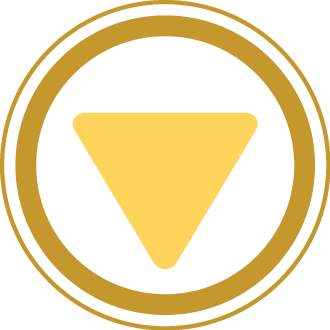 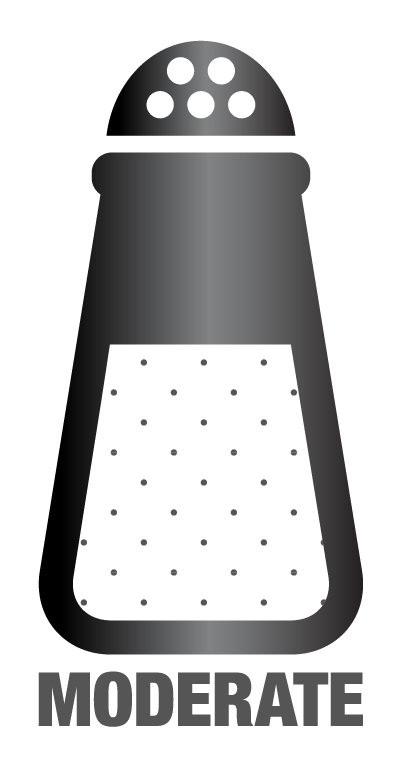 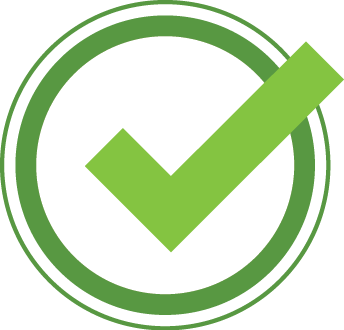 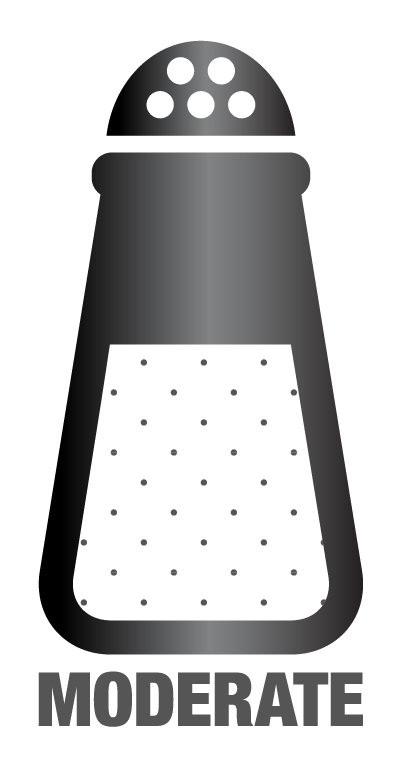 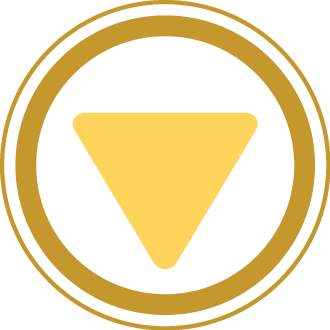 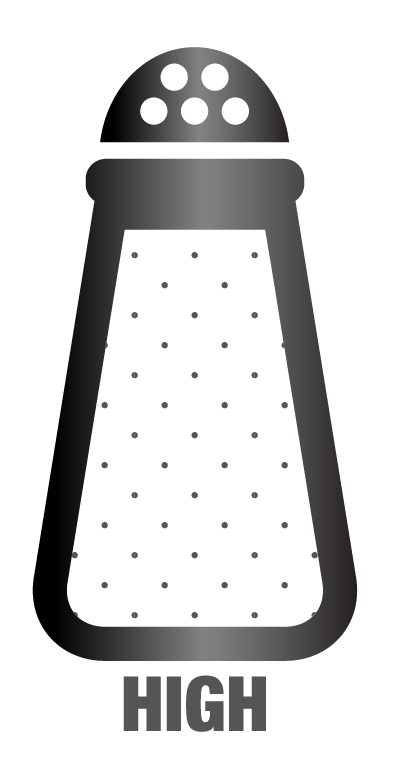 4
Pick Your Dressing
Try a Veggie Pocket:
Whole-wheat pita + tomatoes + cucumbers + bell pepper + jalapenos + avocado
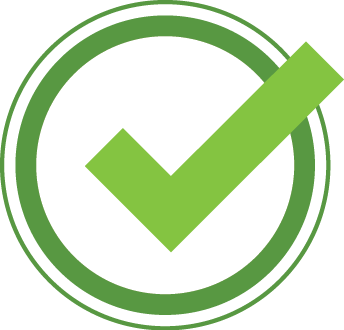 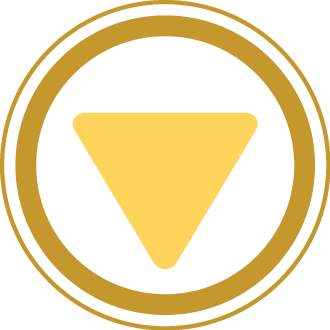 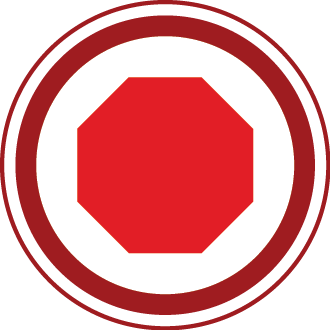 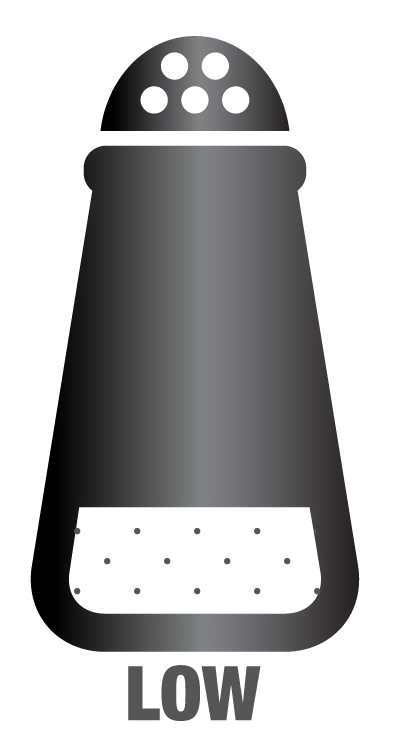 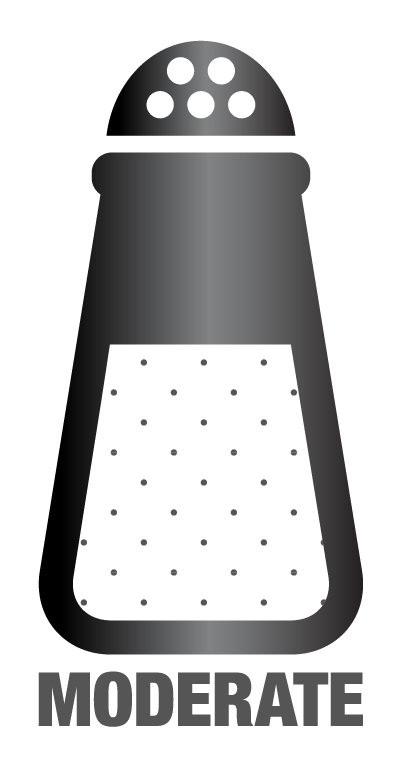 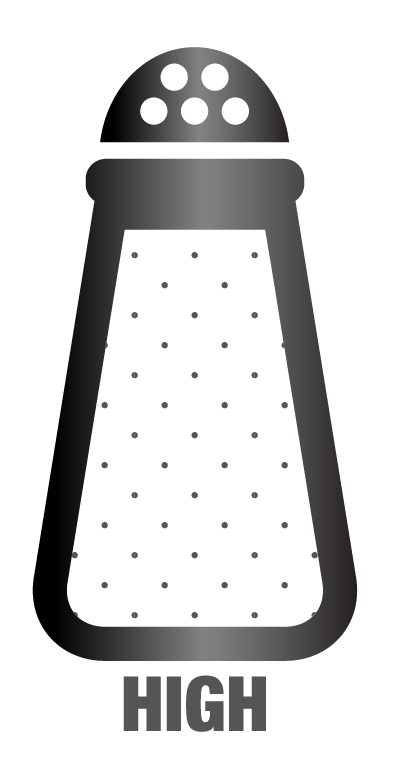 [Speaker Notes: Note: Can remove the sodium shaker symbols if using a Menu Board along with the Build Your Own]